Министерство образования РМПОРТФОЛИОСвирской Елены Евгеньевныпедагога дополнительного образованияМУДО  «Центр детского творчества №2» г.о.Саранск РМ
Дата рождения: 13.03.1973  г.Профессиональное образование: 
Высшее, МГПИ им М.Е.Евсевьева, квалификация 
 «Учитель биологии и химии». 
Диплом ЭВ № 049021, 28.06.1995 г.
Высшее, ГБОУ ДПО (ПК) С «МРИО», квалификация 
«Воспитатель».
Диплом  № 132401138419, 12.05.2015 г.
Стаж педагогической работы  по специальности: 24 года Общий трудовой стаж: 28 летНаличие квалификационной категории: 
Первая 
Дата последней аттестации: 
Приказ № 541, от 22.02.19
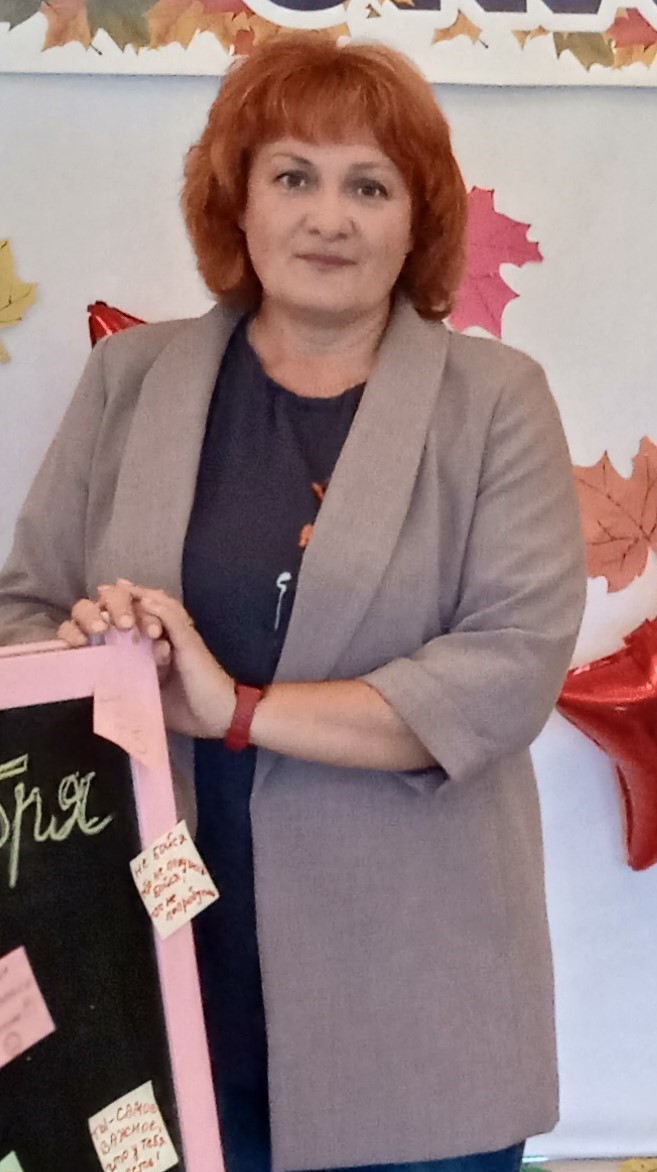 Характеристика-представление
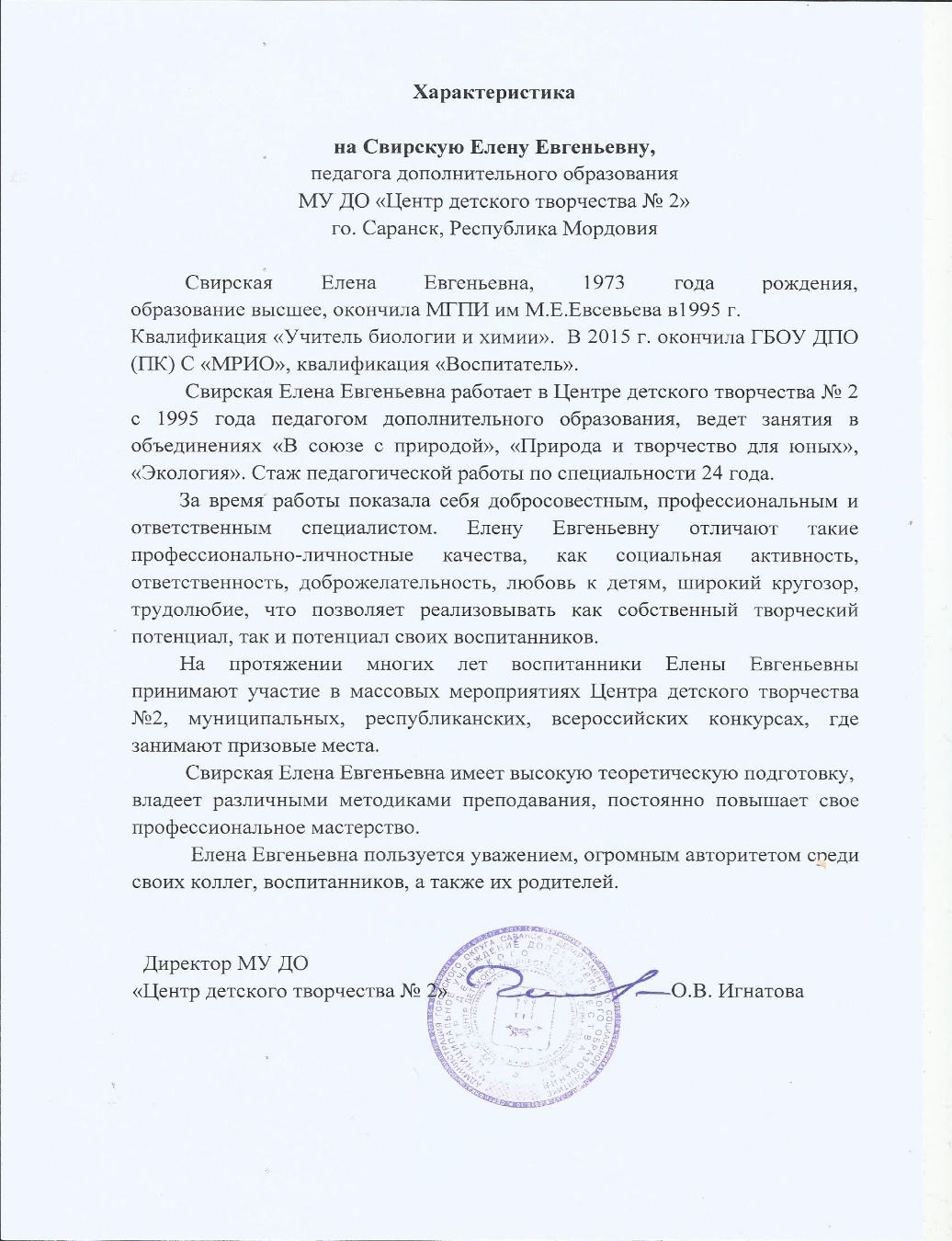 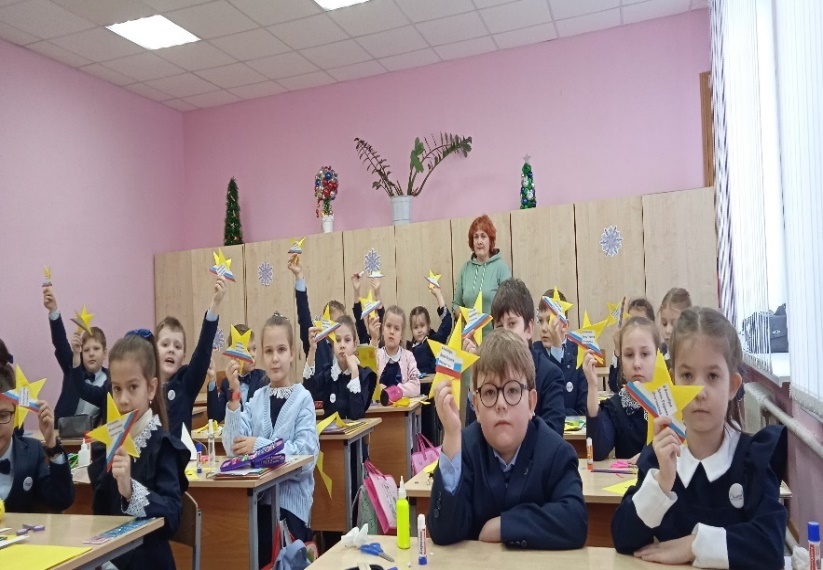 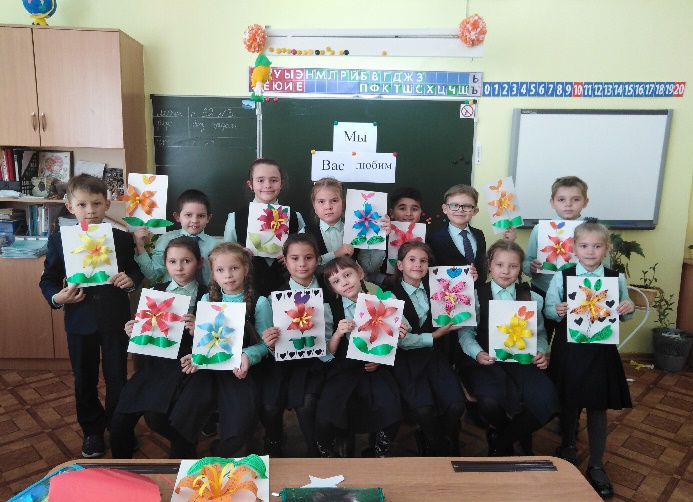 Детское объединение 
«В союзе с природой», 2023 г.
1. Реализация образовательных программ
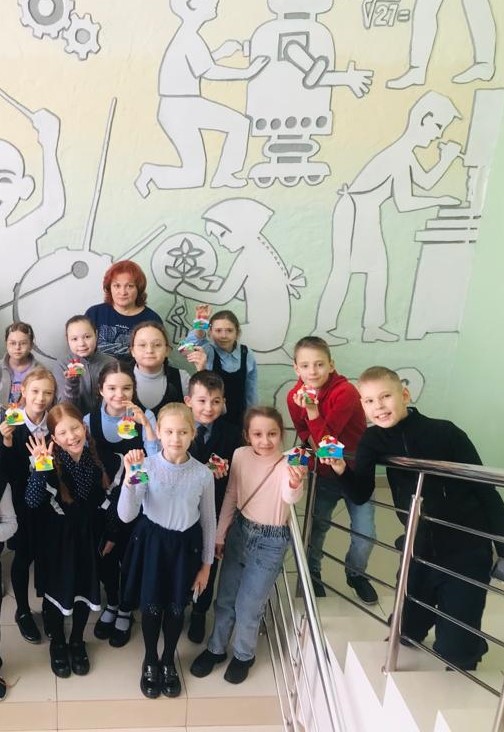 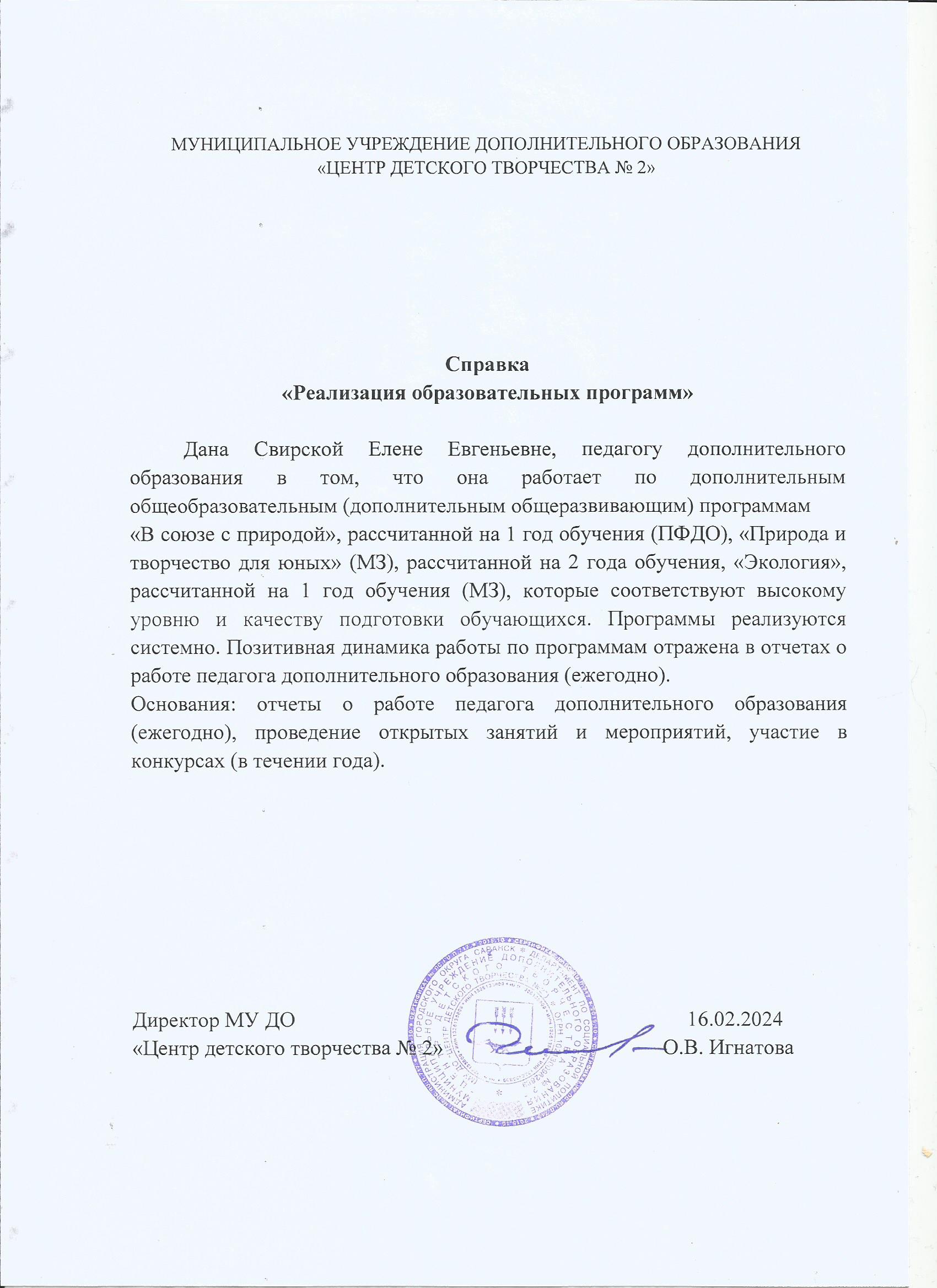 Детское объединение  
«Природа и творчество для юных»,
2023 г.
1. Реализация образовательных программ
МЗ
ПФДО
МЗ
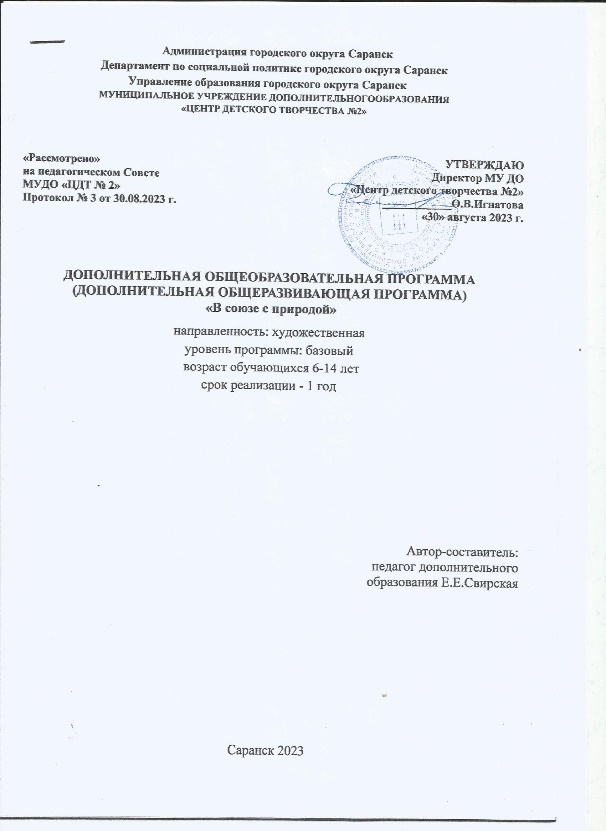 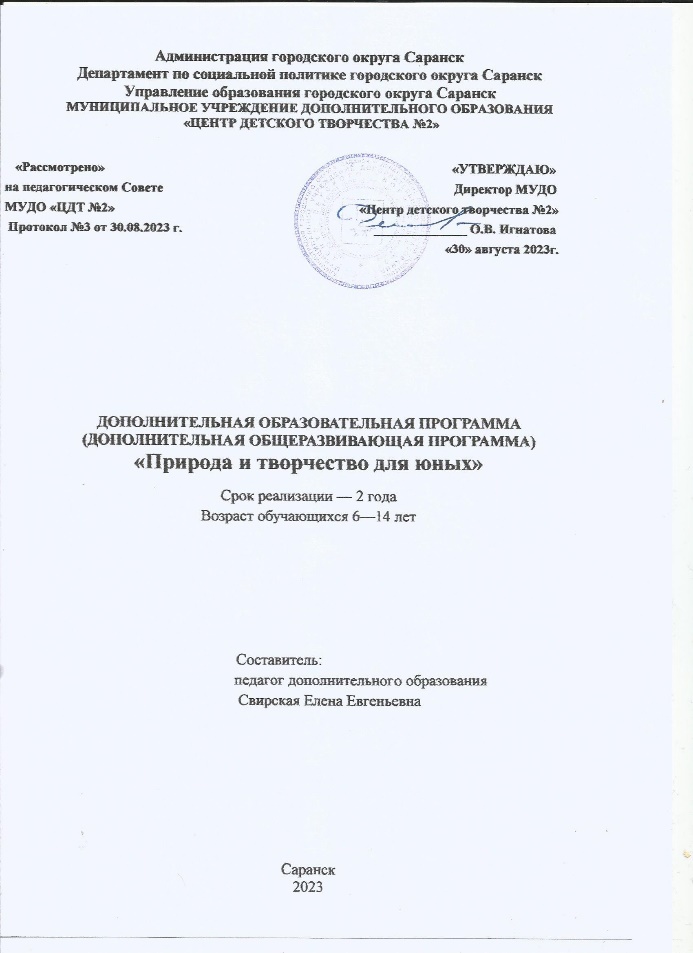 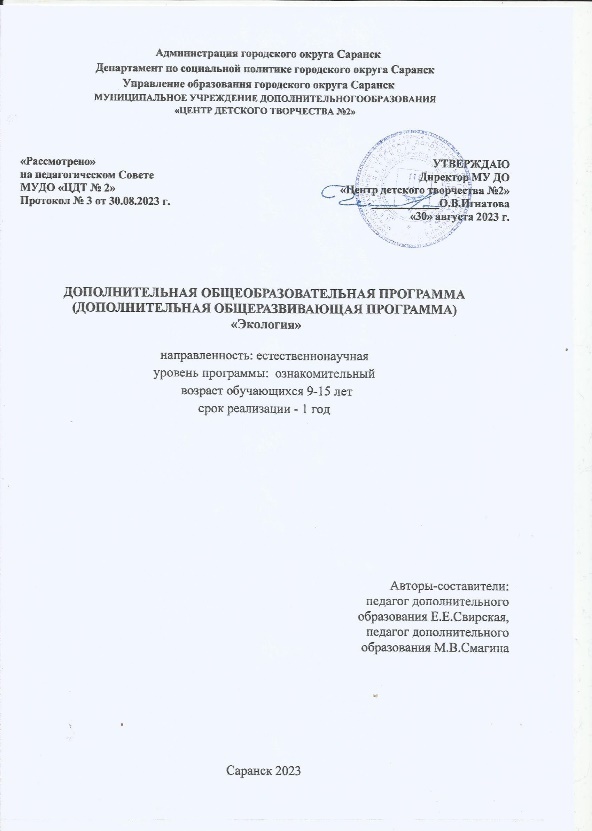 2. Результаты участия в инновационной (экспериментальной) деятельности
Нет
3. Участие детей в конкурсах, выставках, соревнованиях
Интернет-ресурс
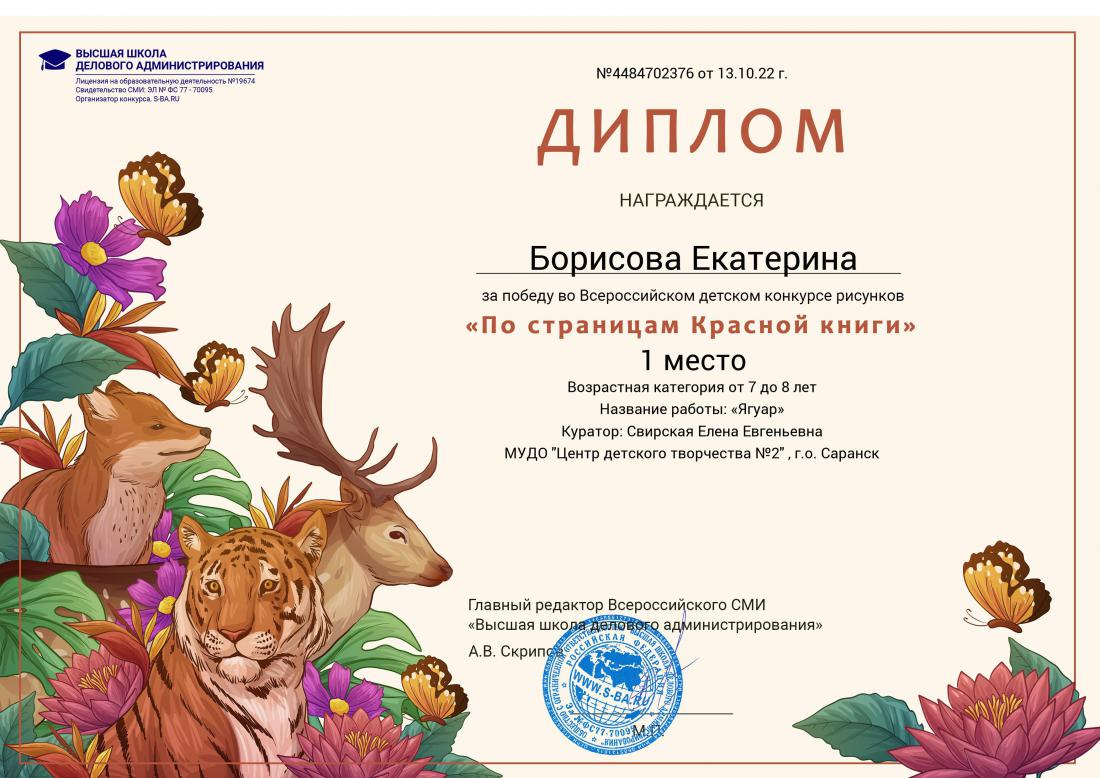 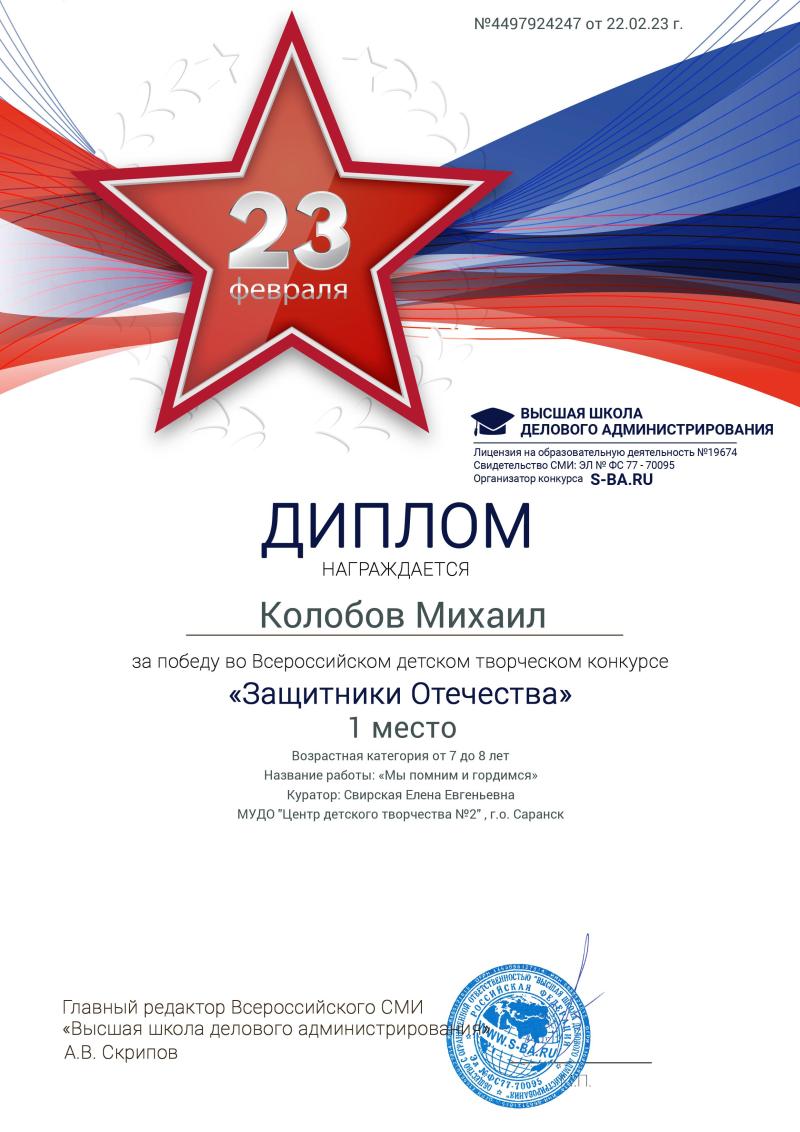 3. Участие детей в конкурсах, выставках, соревнованиях
Интернет-ресурс
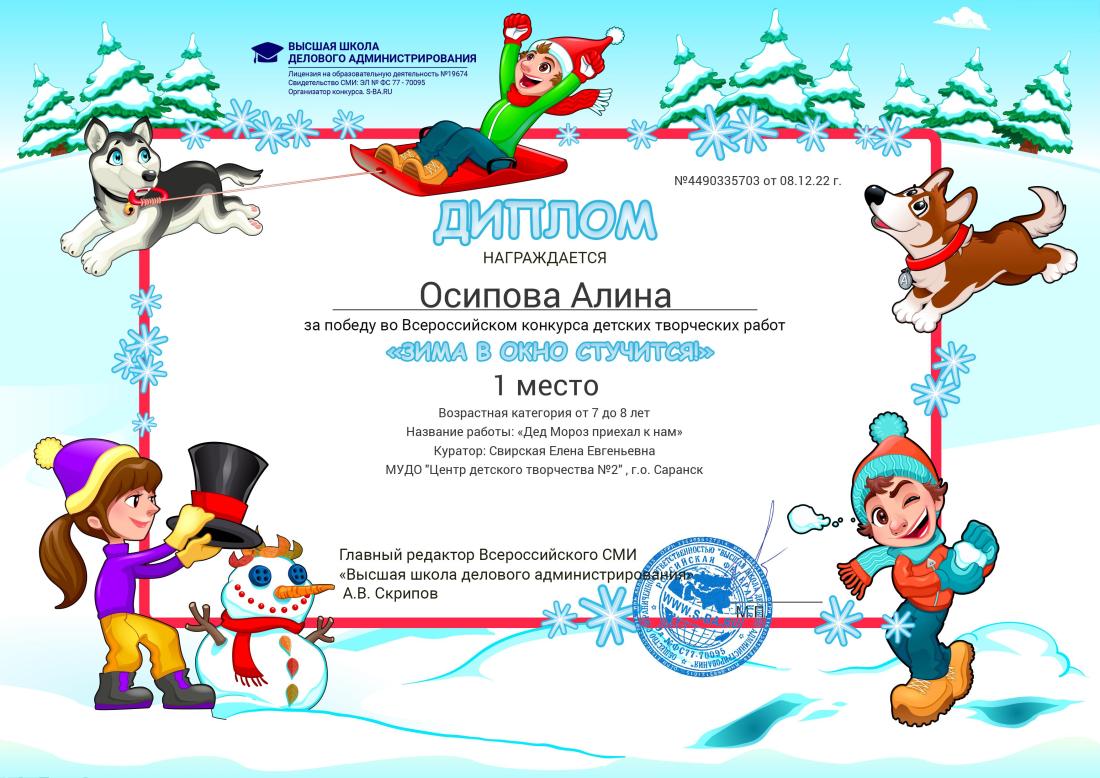 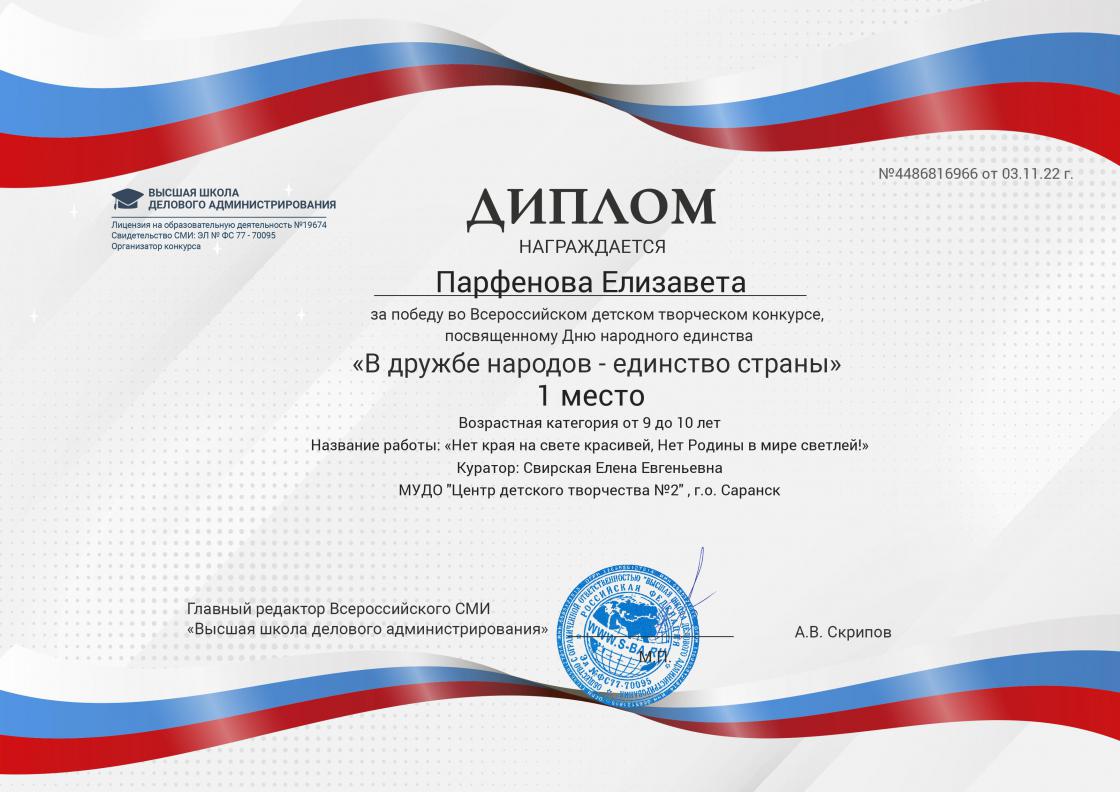 3. Участие детей в конкурсах, выставках, соревнованиях
Интернет-ресурс
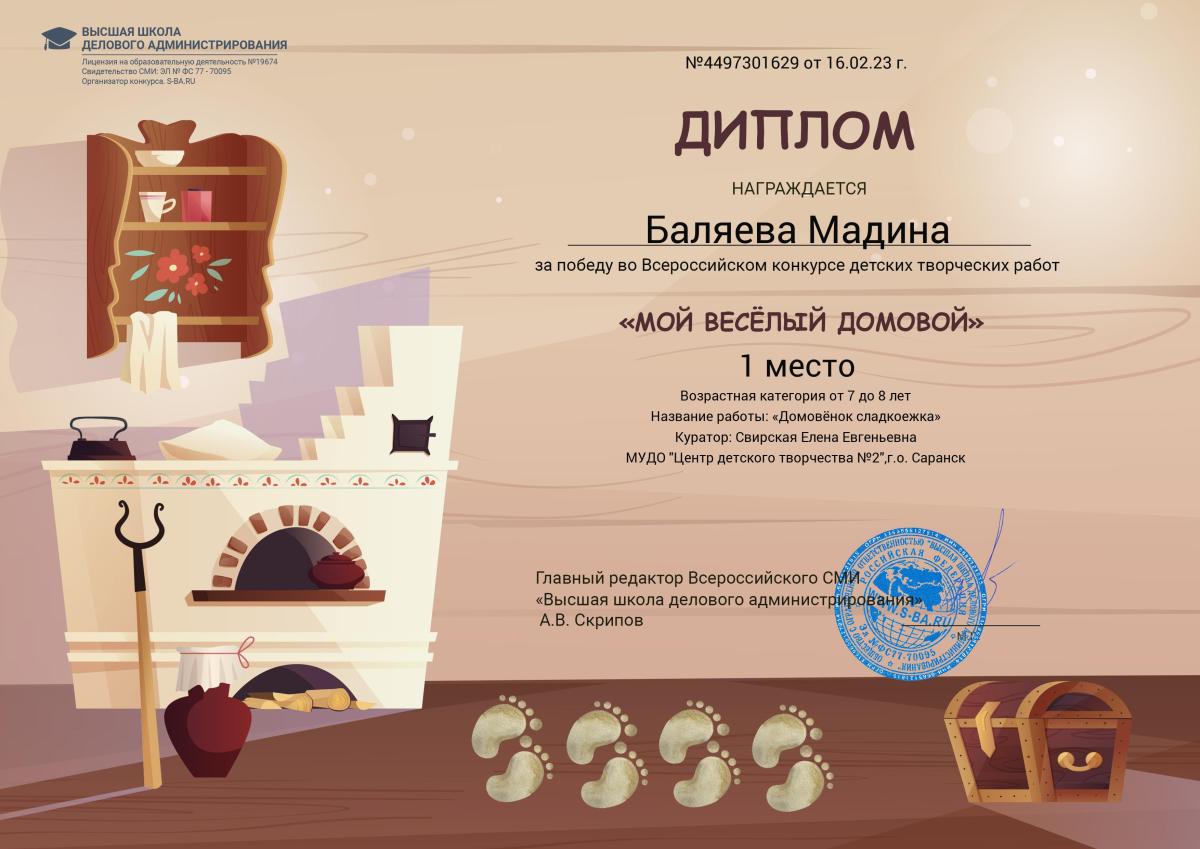 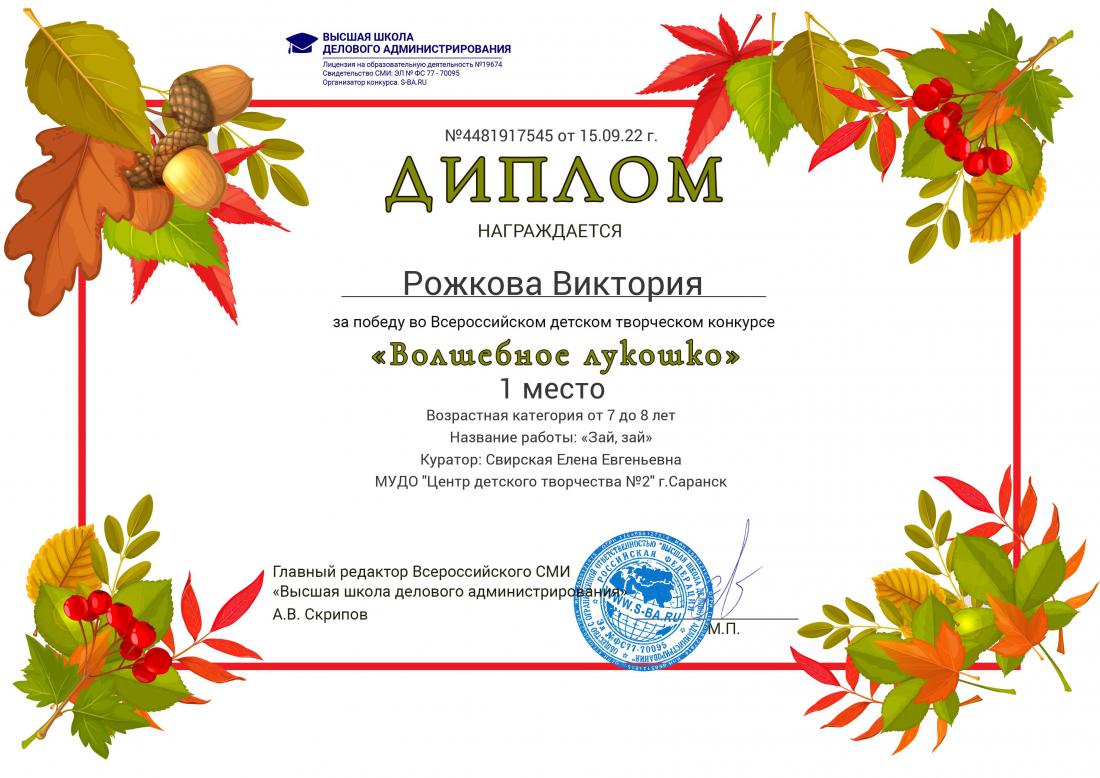 3. Участие детей в конкурсах, выставках, соревнованиях
Интернет-ресурс
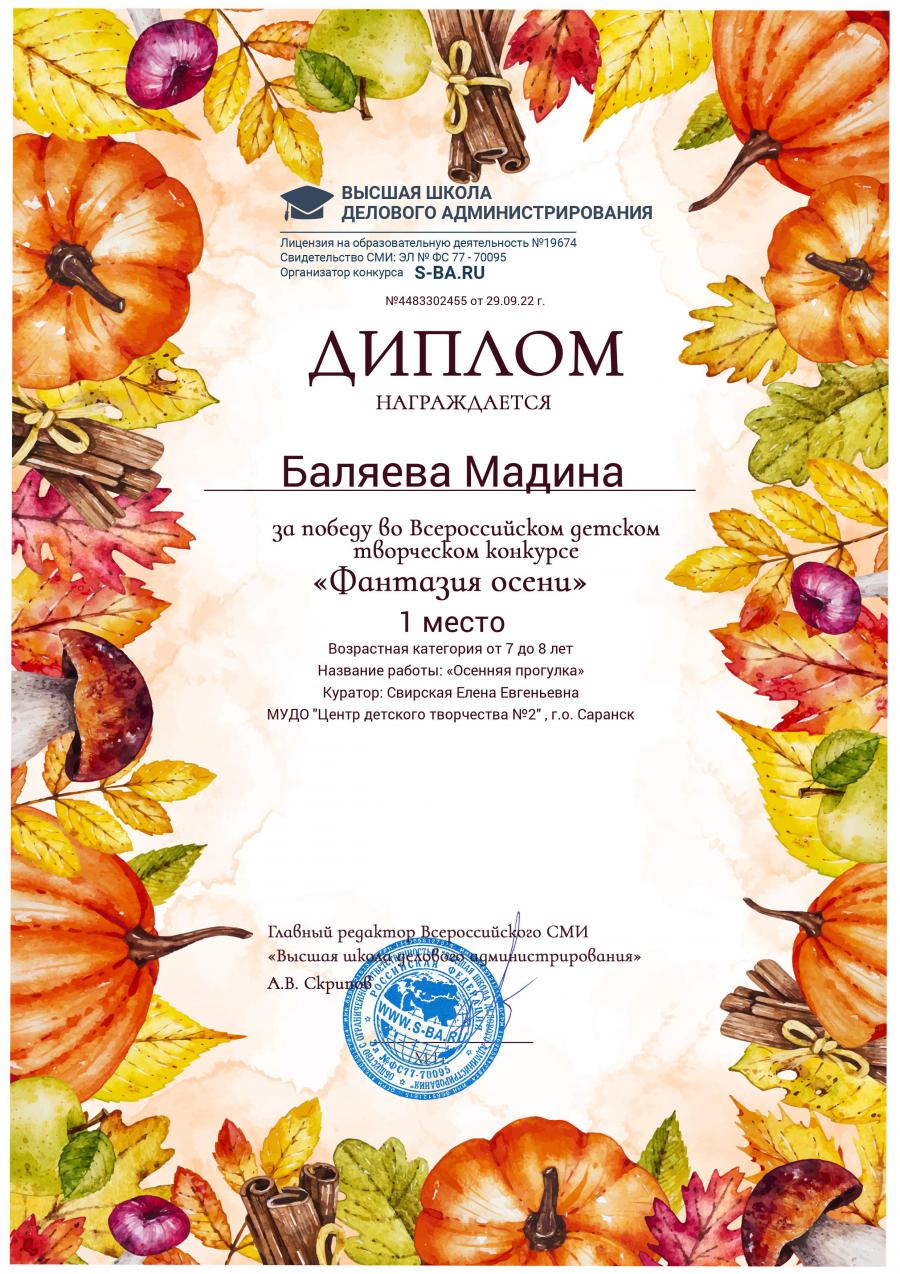 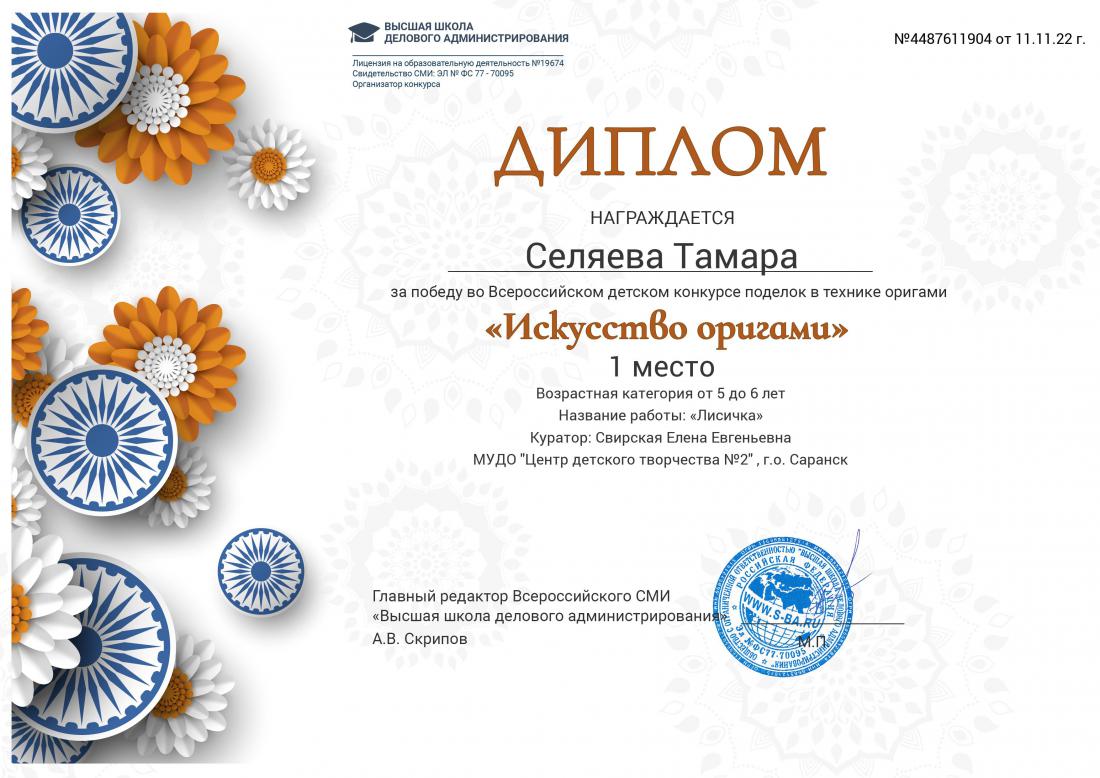 3. Участие детей в конкурсах, выставках, соревнованиях
Интернет-ресурс
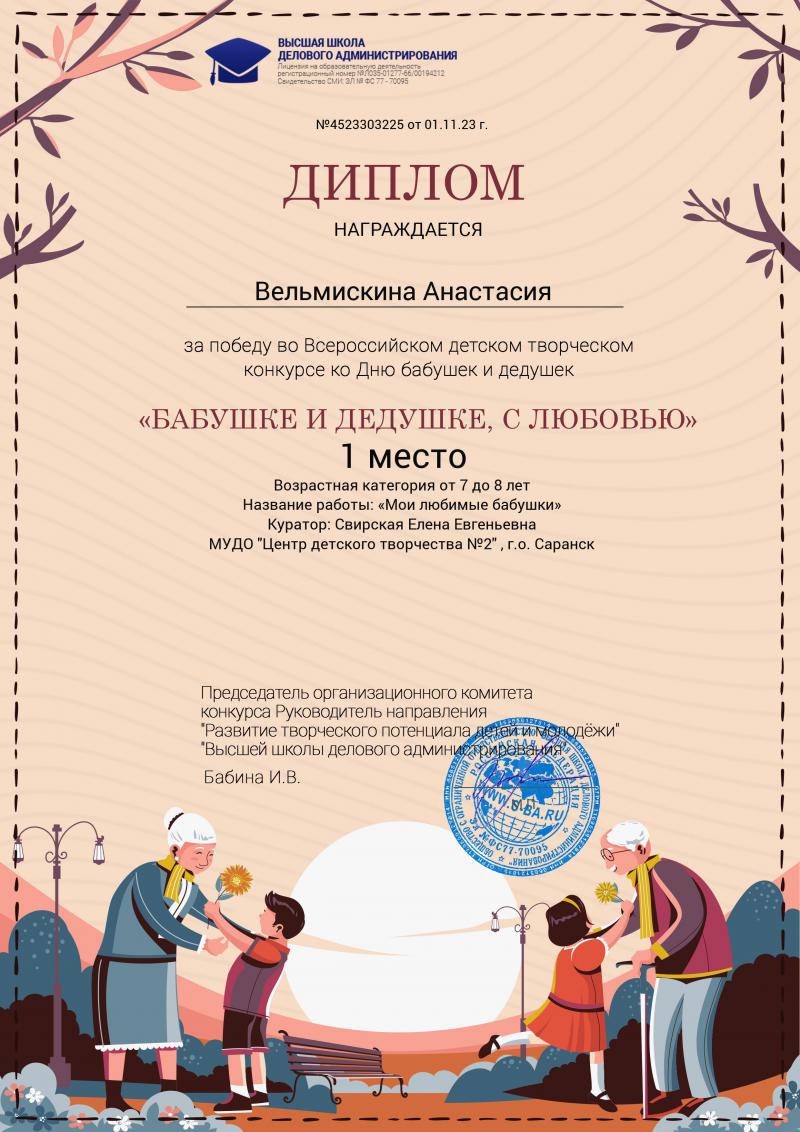 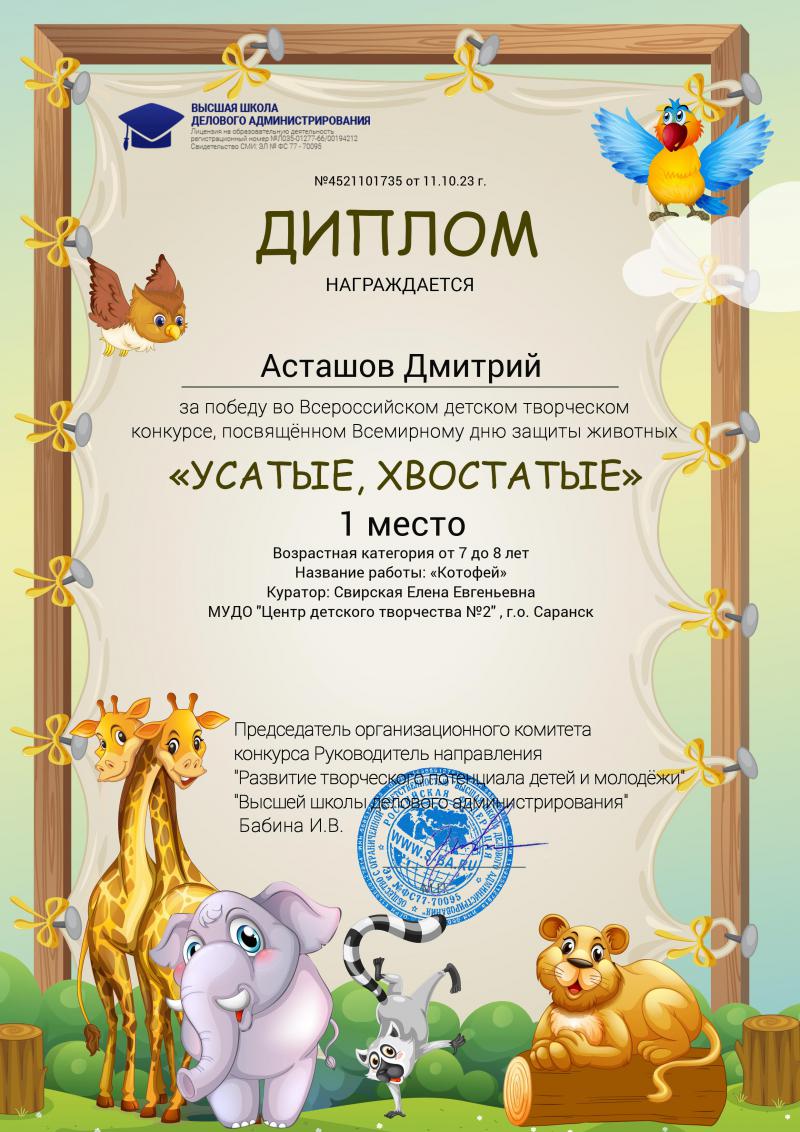 3. Участие детей в конкурсах, выставках, соревнованиях
Интернет-ресурс
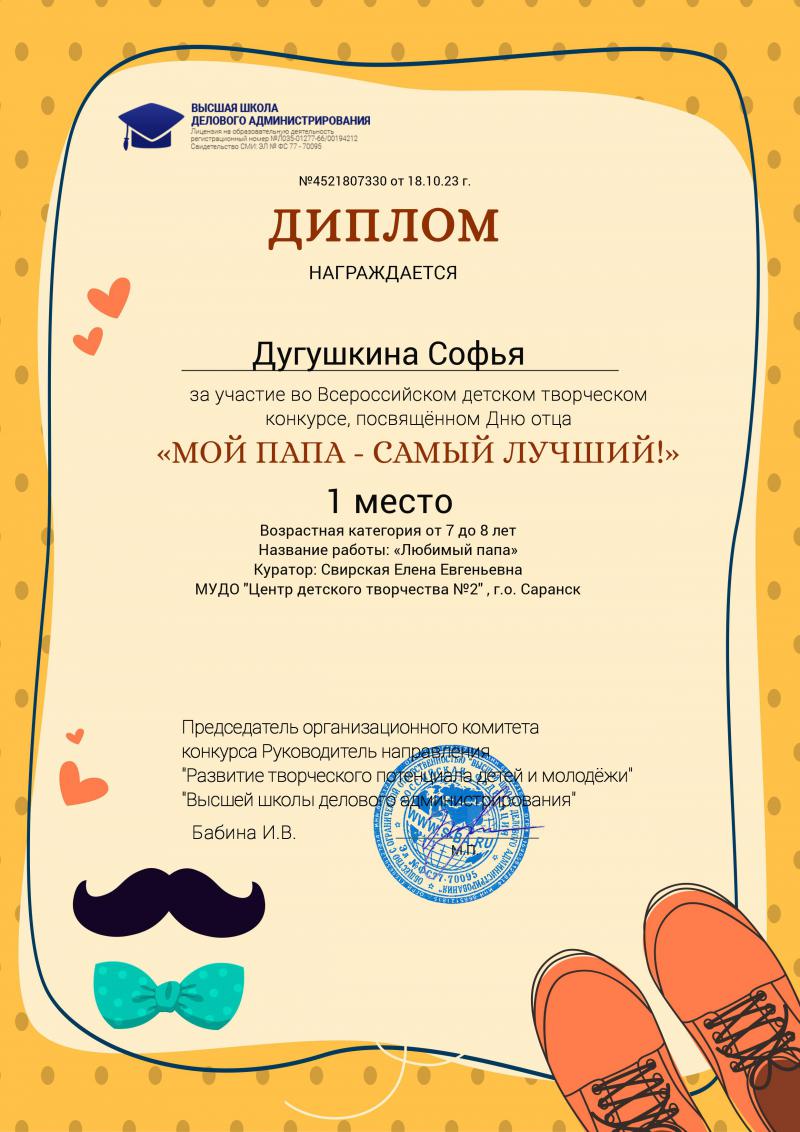 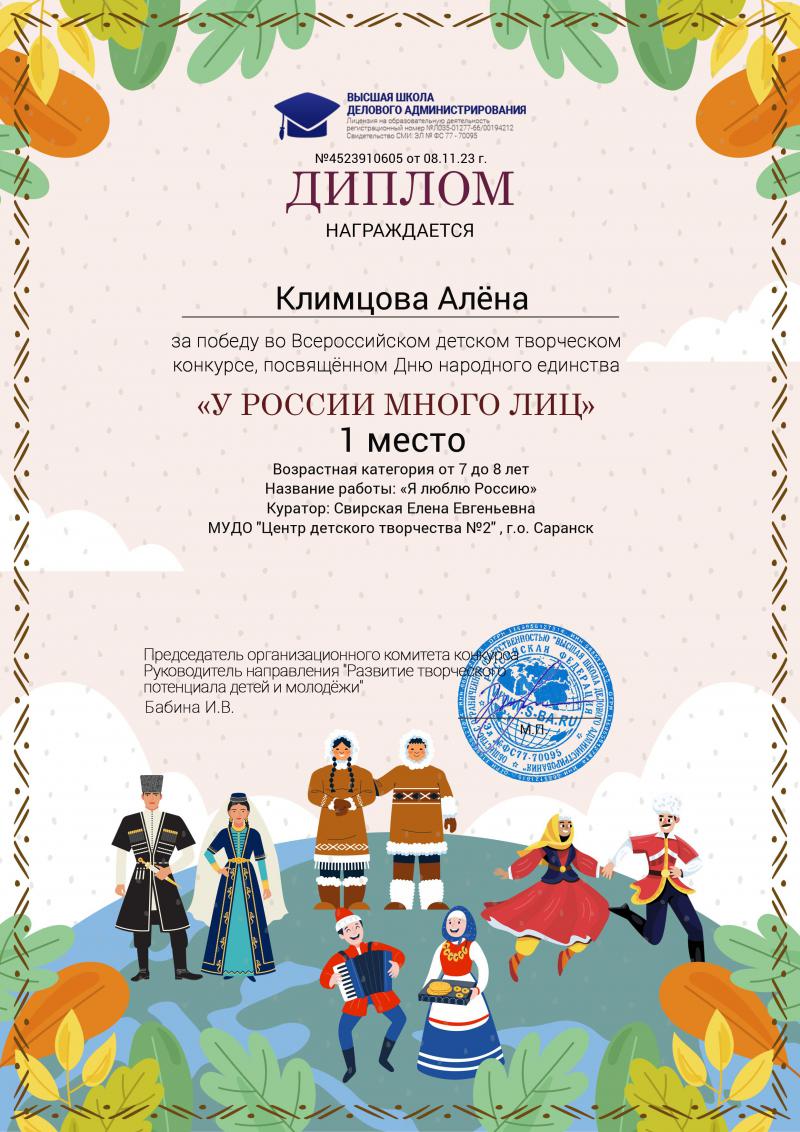 3. Участие детей в конкурсах, выставках, соревнованиях
Интернет-ресурс
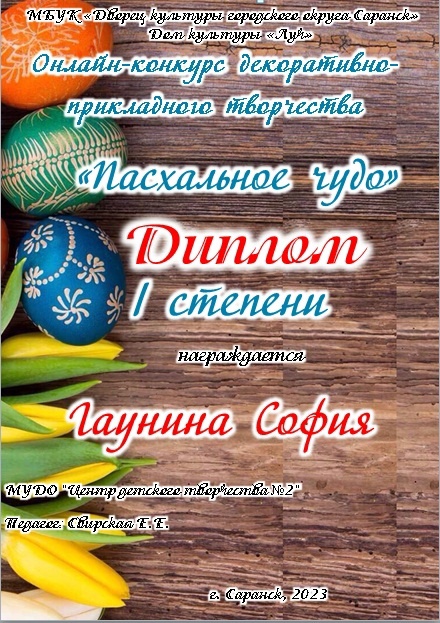 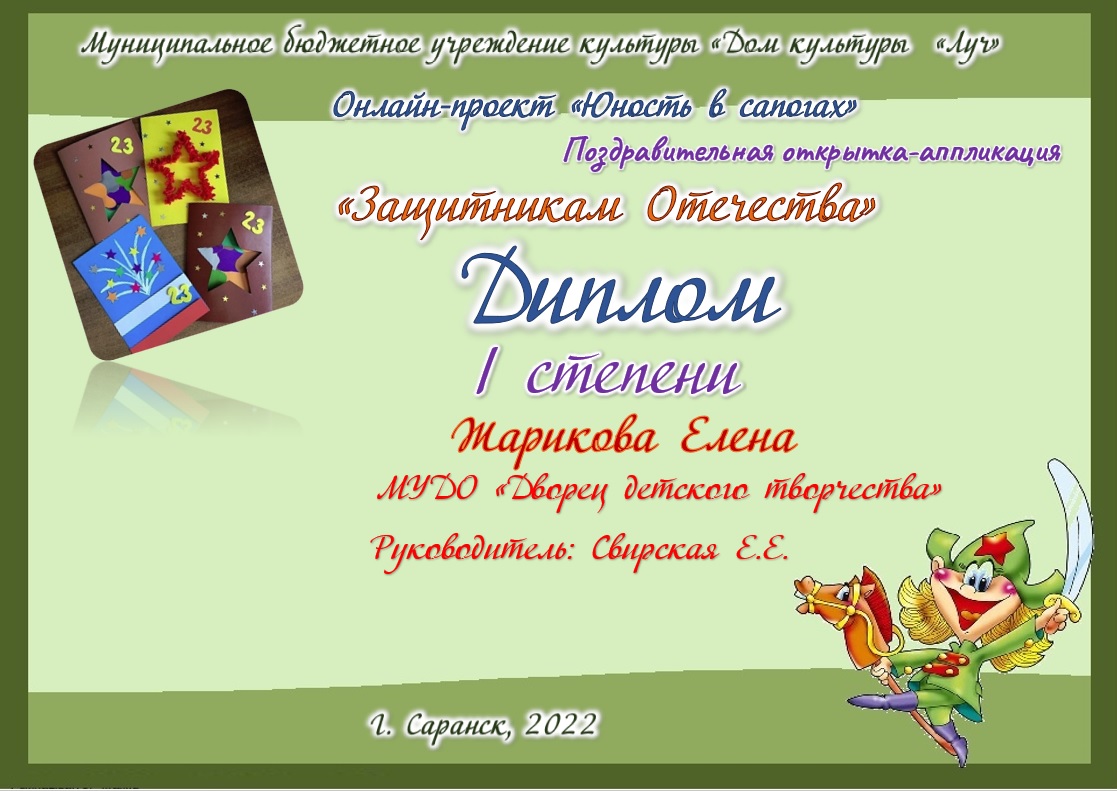 3. Участие детей в конкурсах, выставках, соревнованиях
Муниципальный уровень
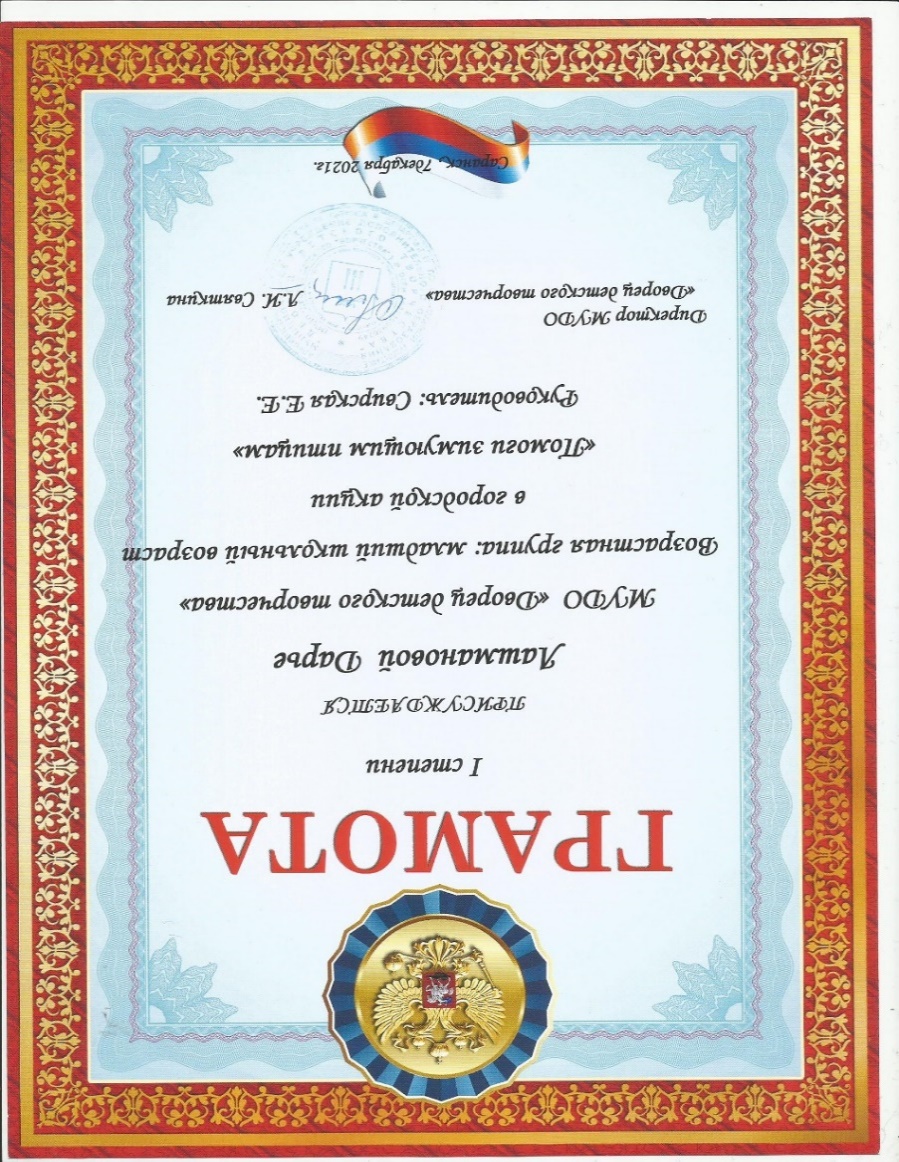 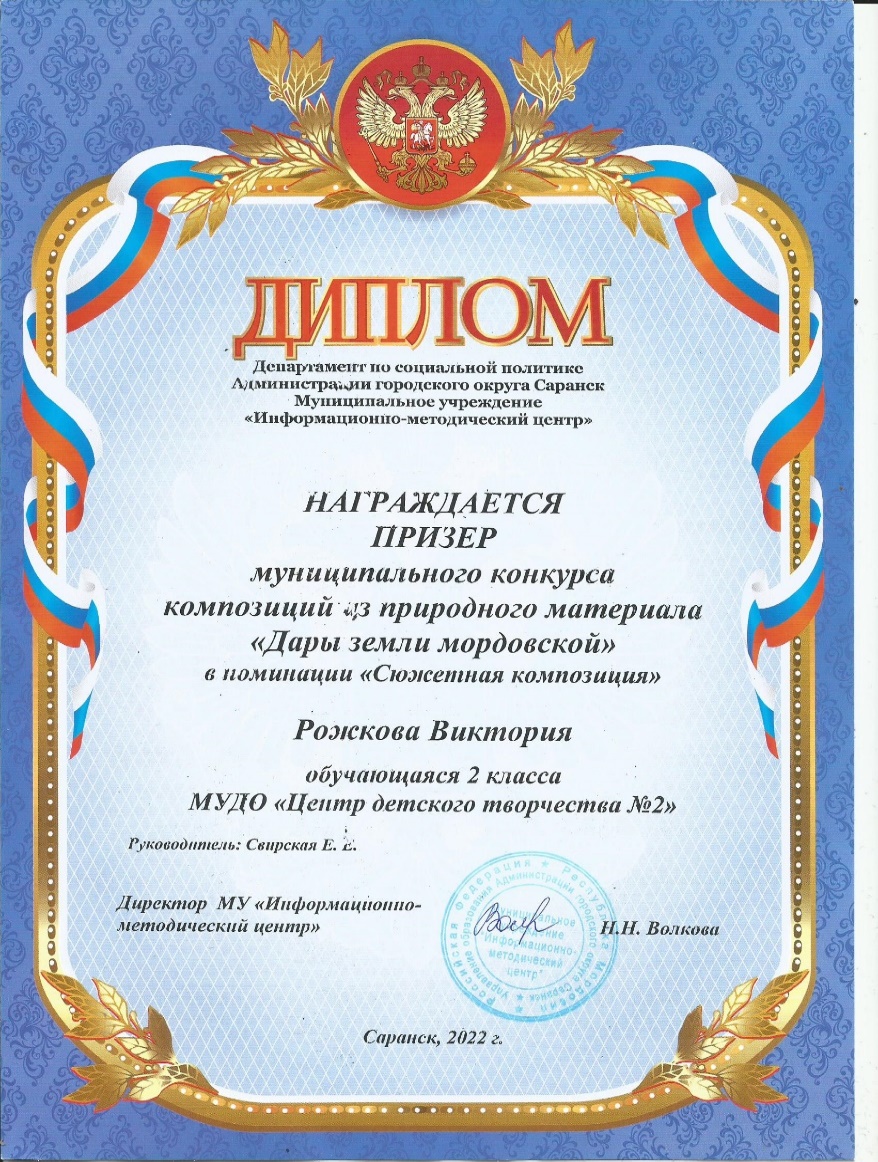 3. Участие детей в конкурсах, выставках, соревнованияхМуниципальный  уровень
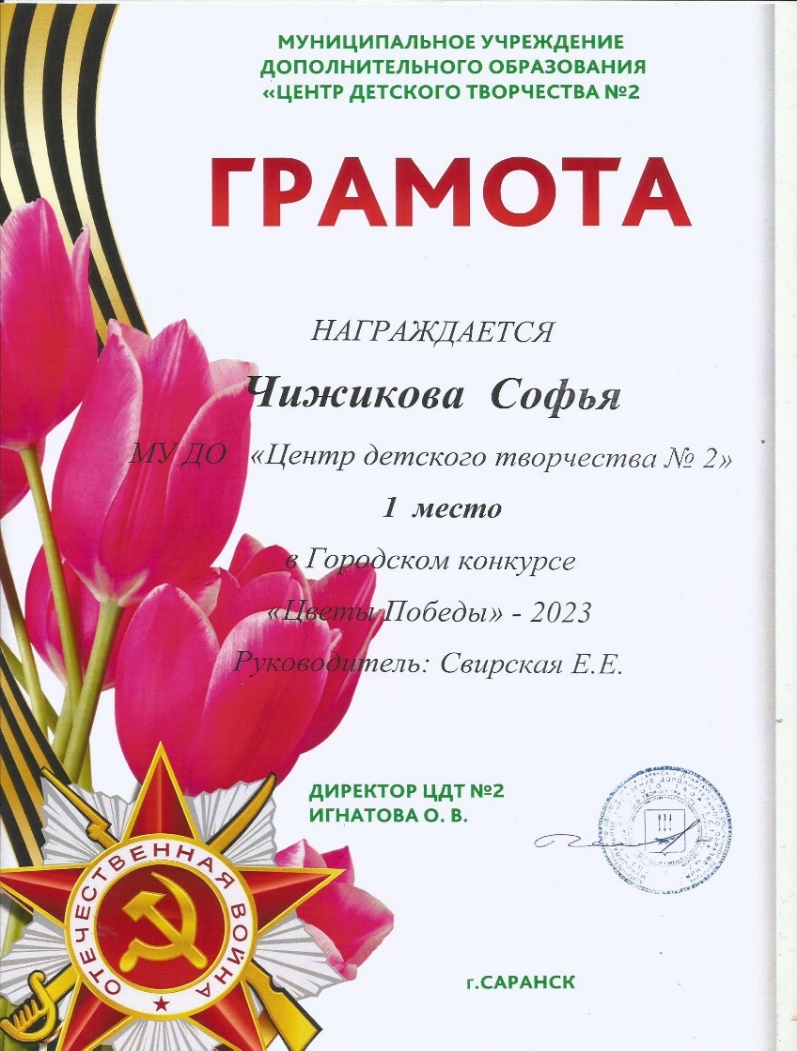 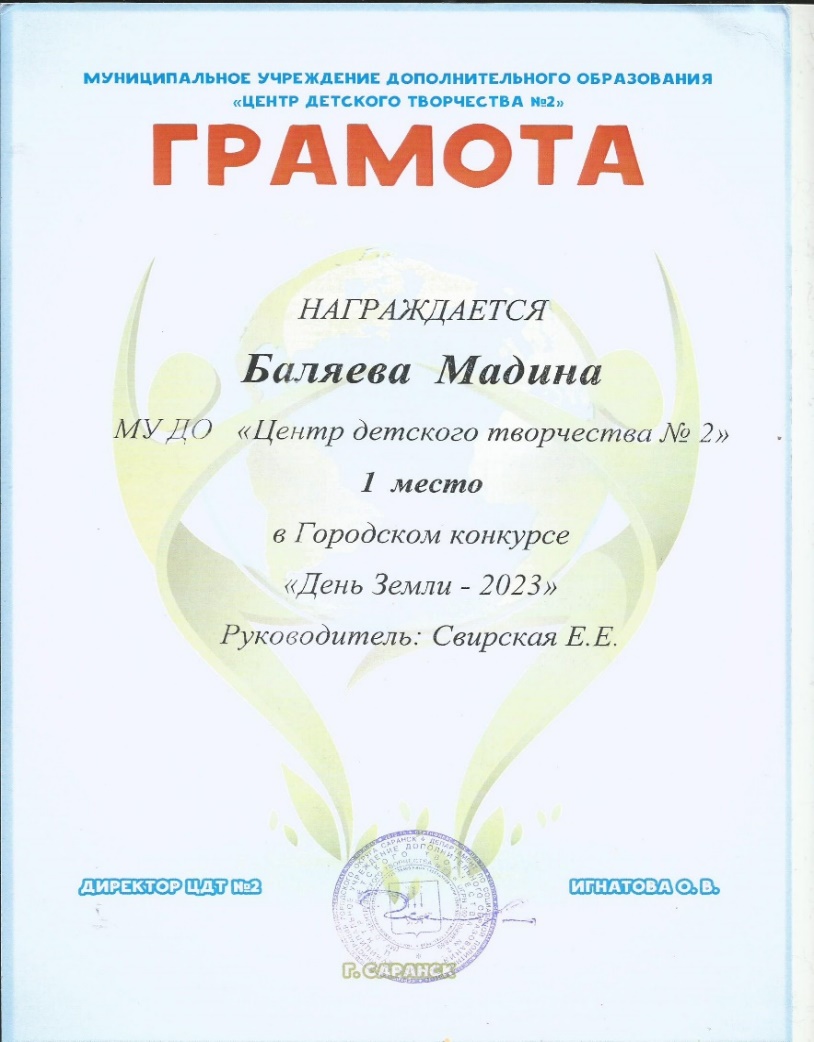 3. Участие детей в конкурсах, выставках, соревнованияхМуниципальный  уровень
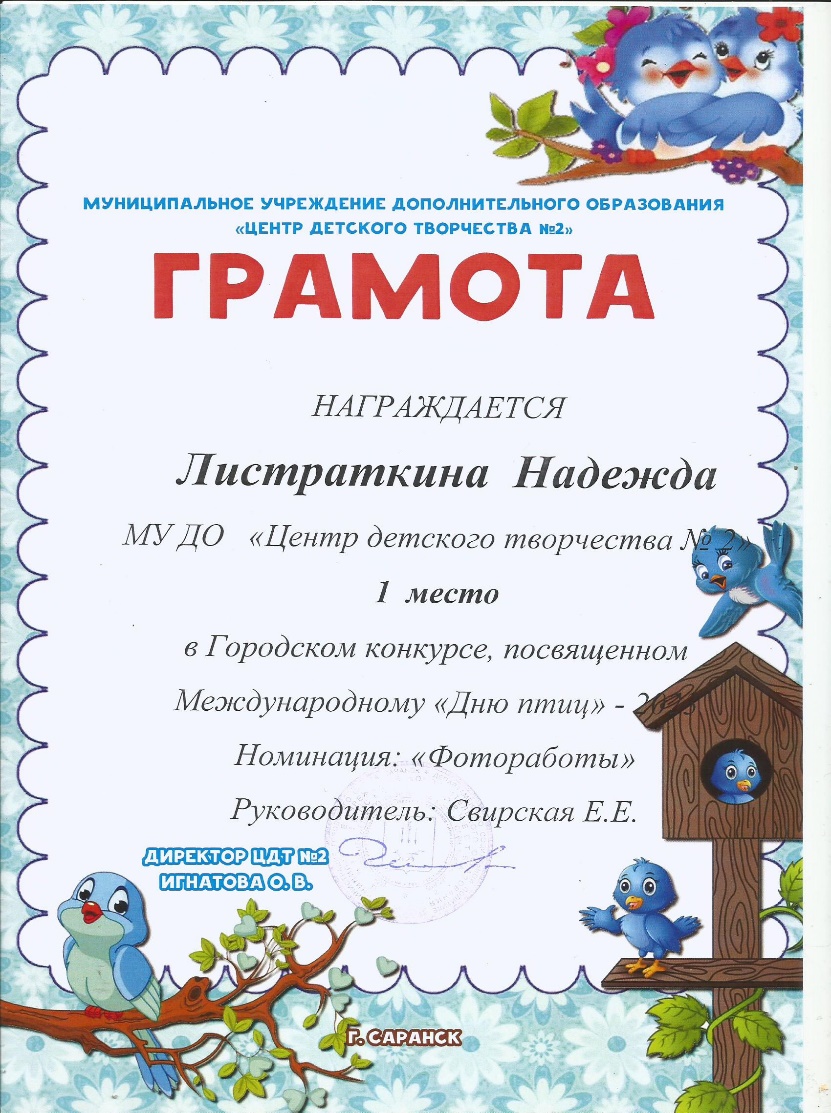 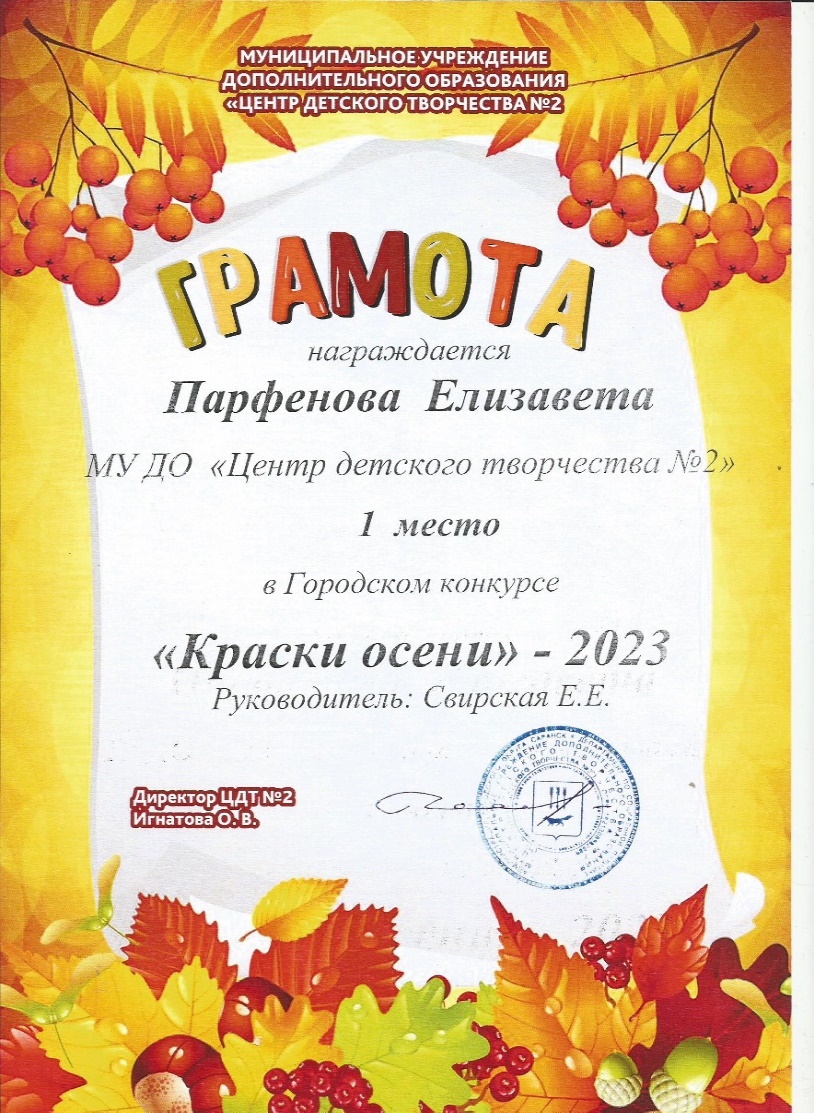 3. Участие детей в конкурсах, выставках, соревнованияхРеспубликанский  уровень
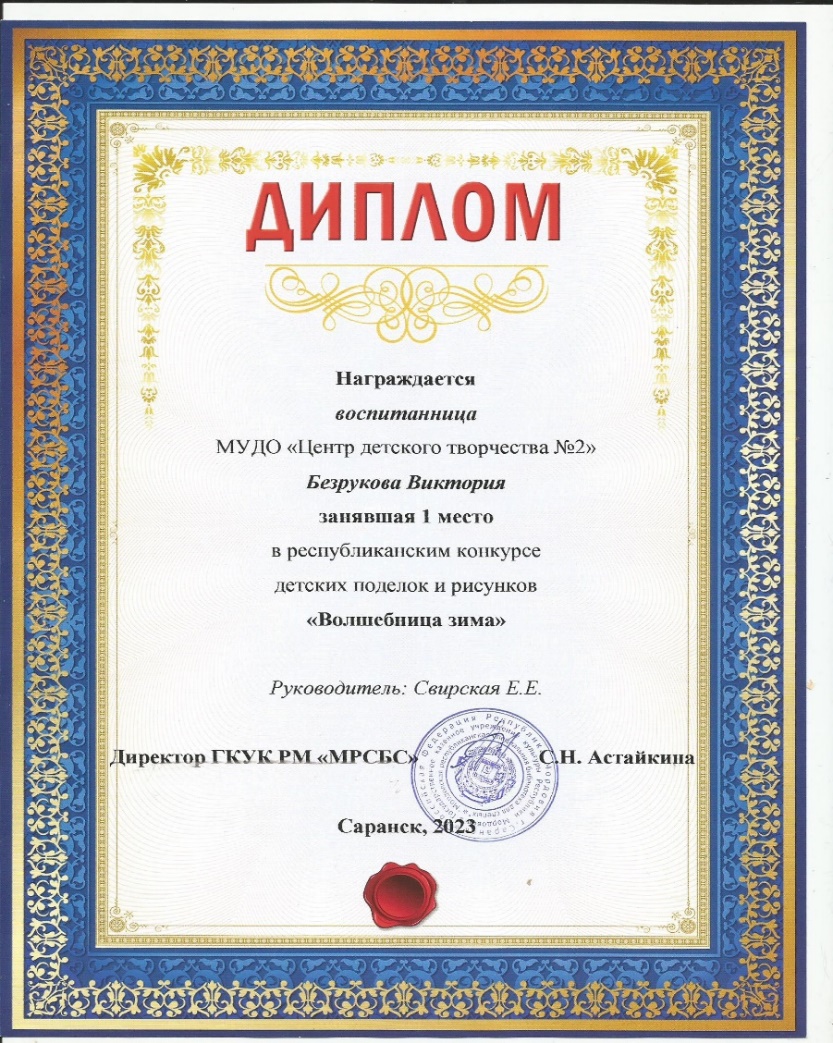 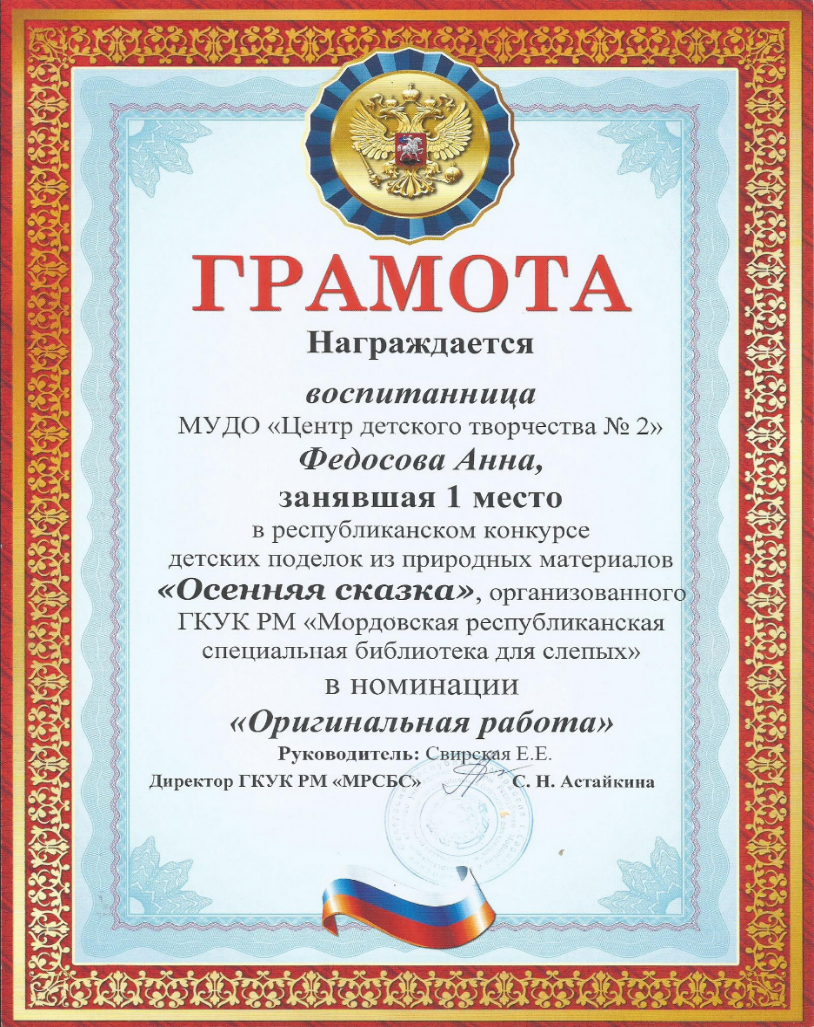 3. Участие детей в конкурсах, выставках, соревнованияхВсероссийский  уровень
Очный тур
Заочный тур
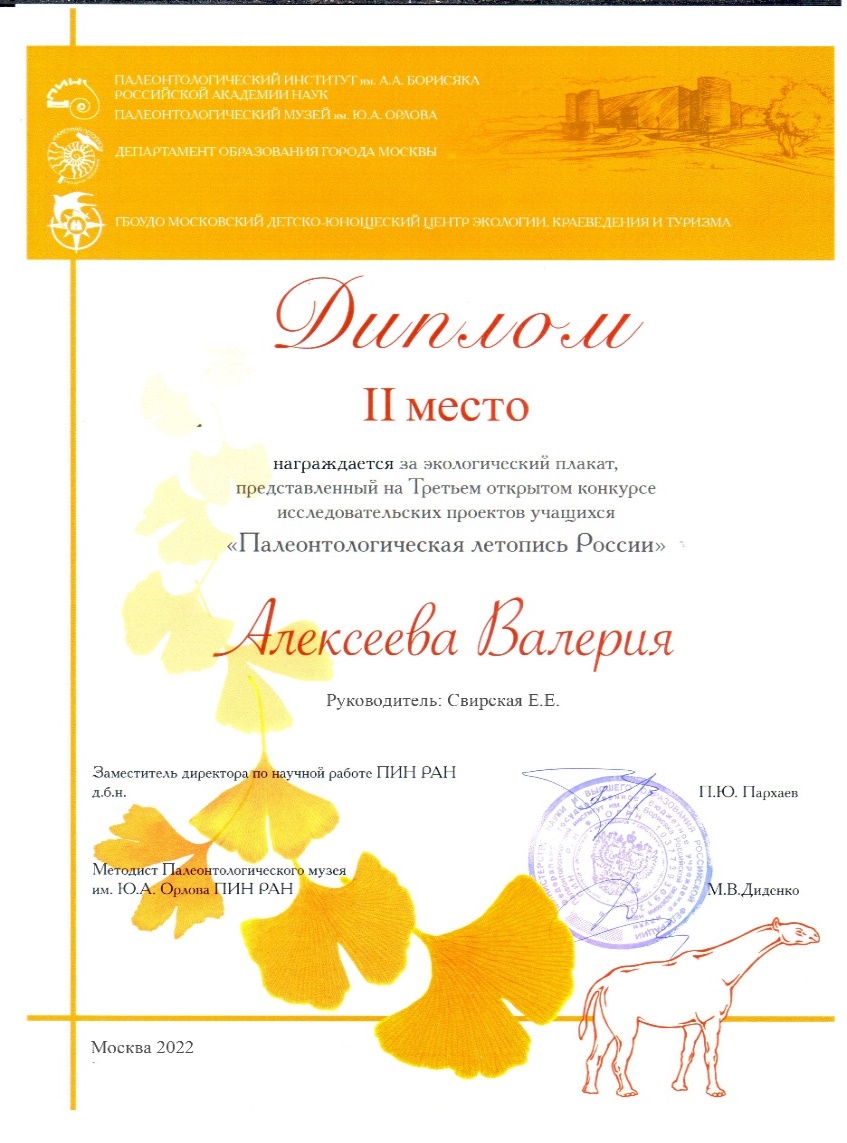 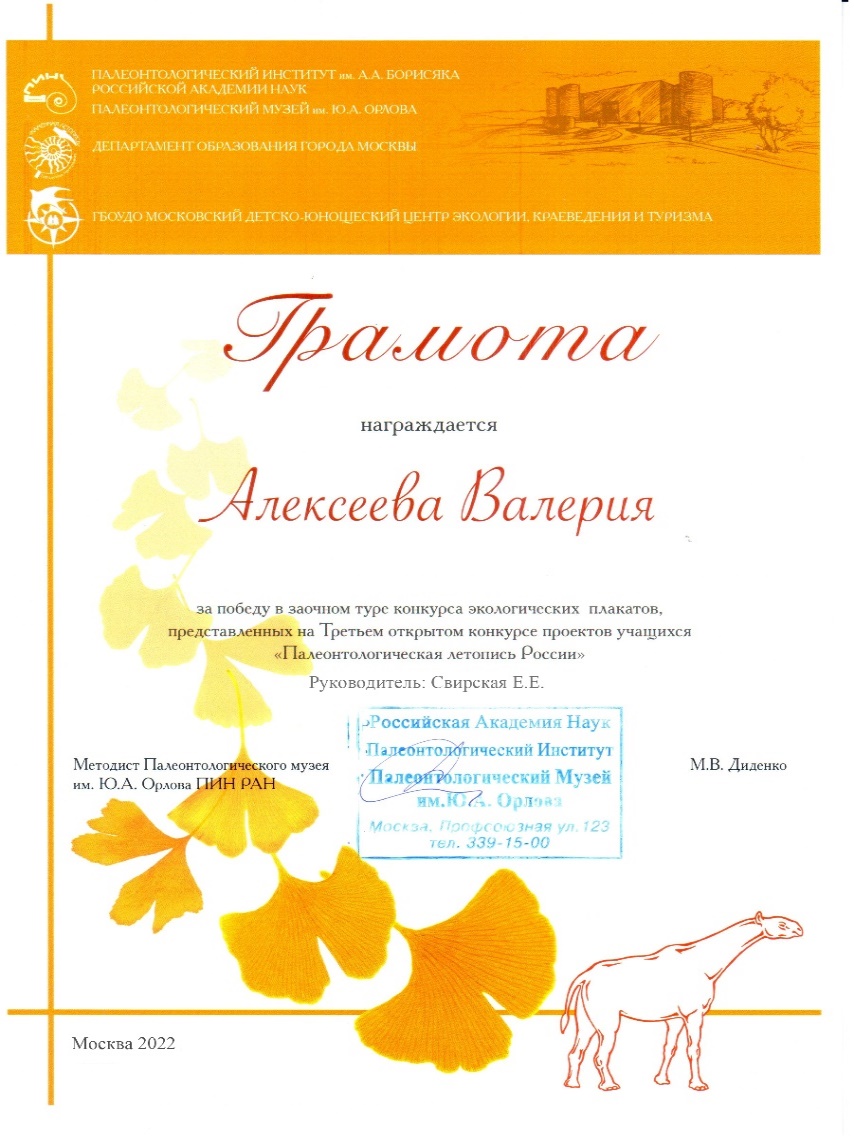 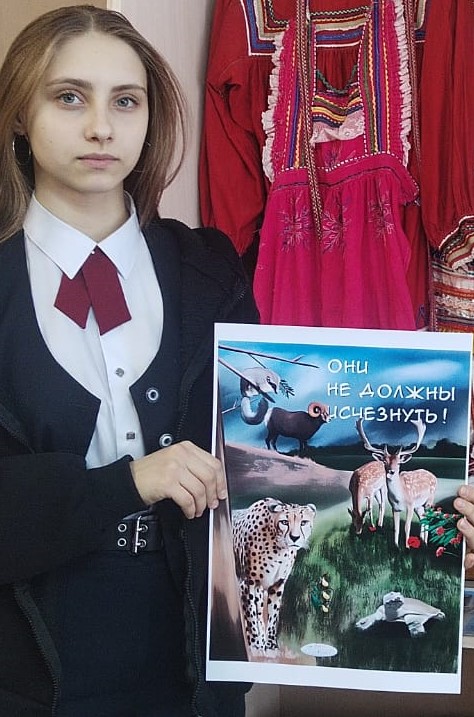 Третий открытый конкурс исследовательских проектов учащихся «Палеонтологическая летопись России»
г. Москва, 2022г.
4. Наличие публикаций
Интернет-публикации
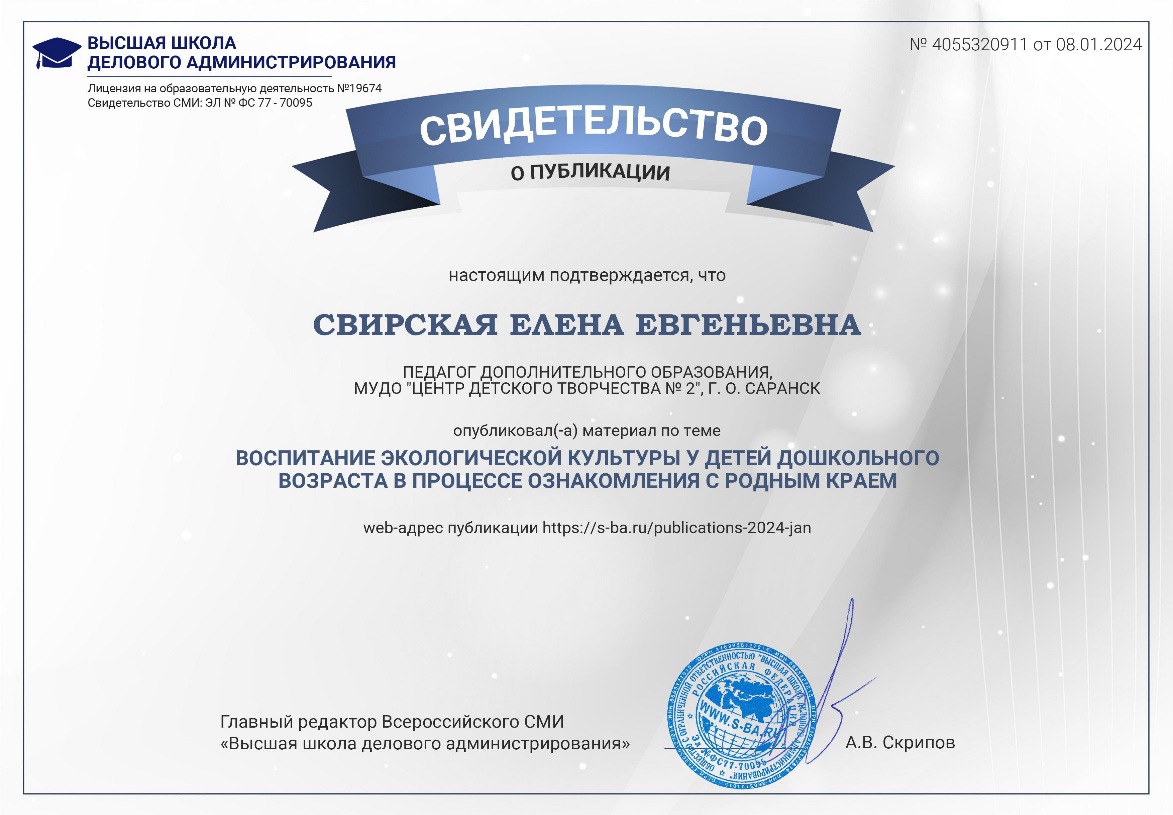 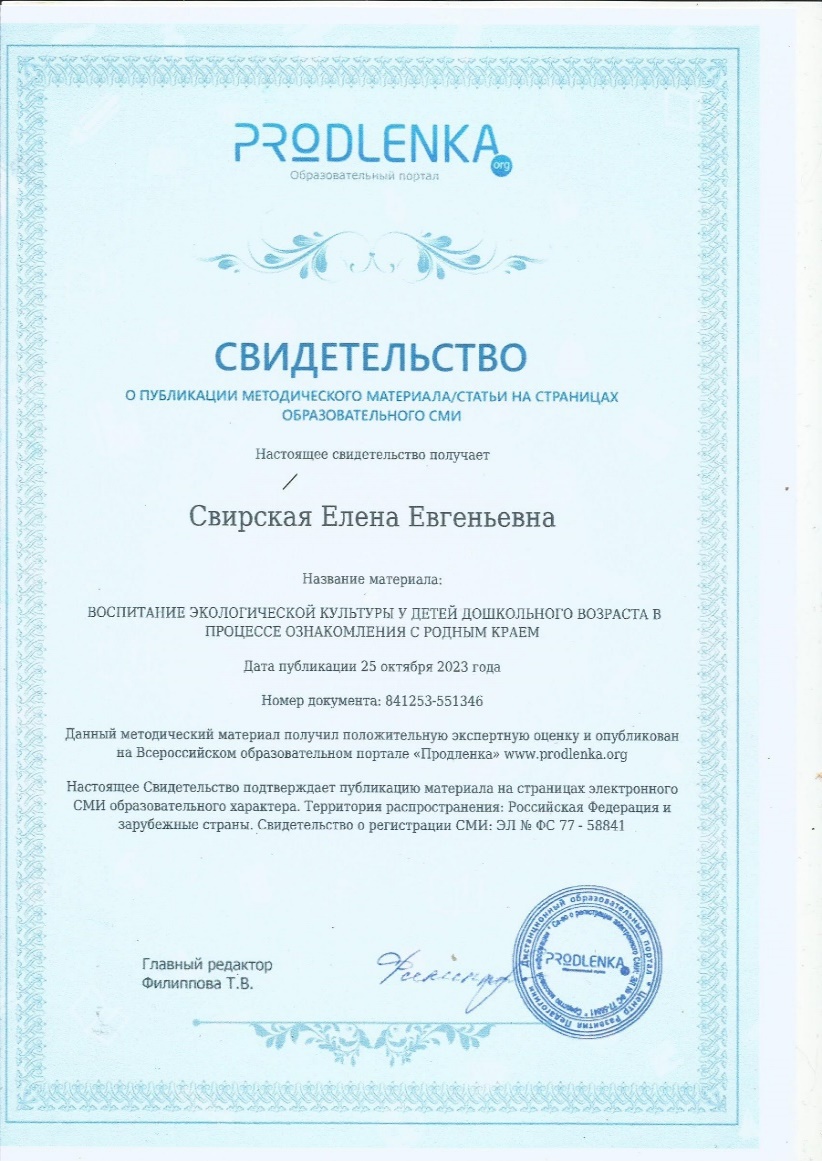 5. Наличие авторских программ, методических пособий
Нет
6. Выступления на заседаниях методических советов, научно-практических конференциях, педагогических чтениях, семинарах, секциях, форумах, радиопередачах (очно)
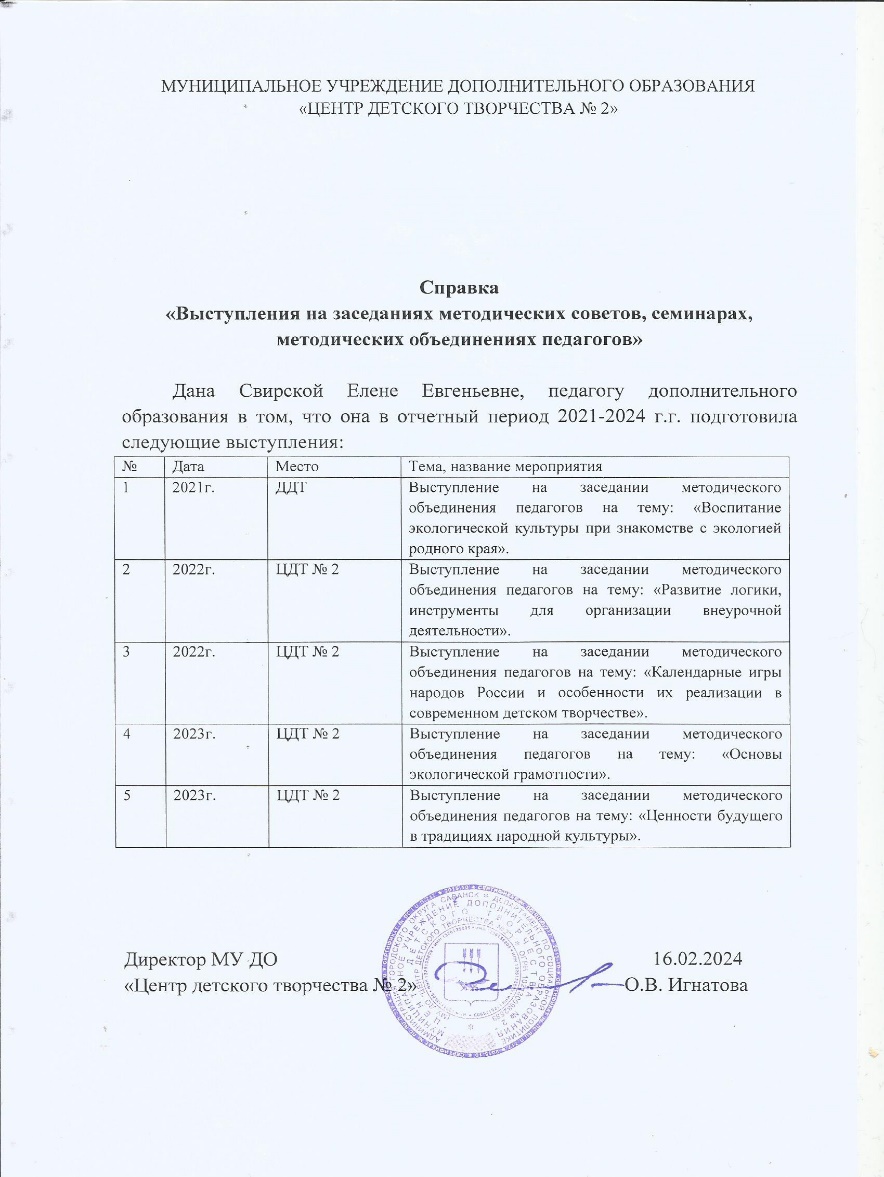 7. Проведение мастер-классов, открытых мероприятий
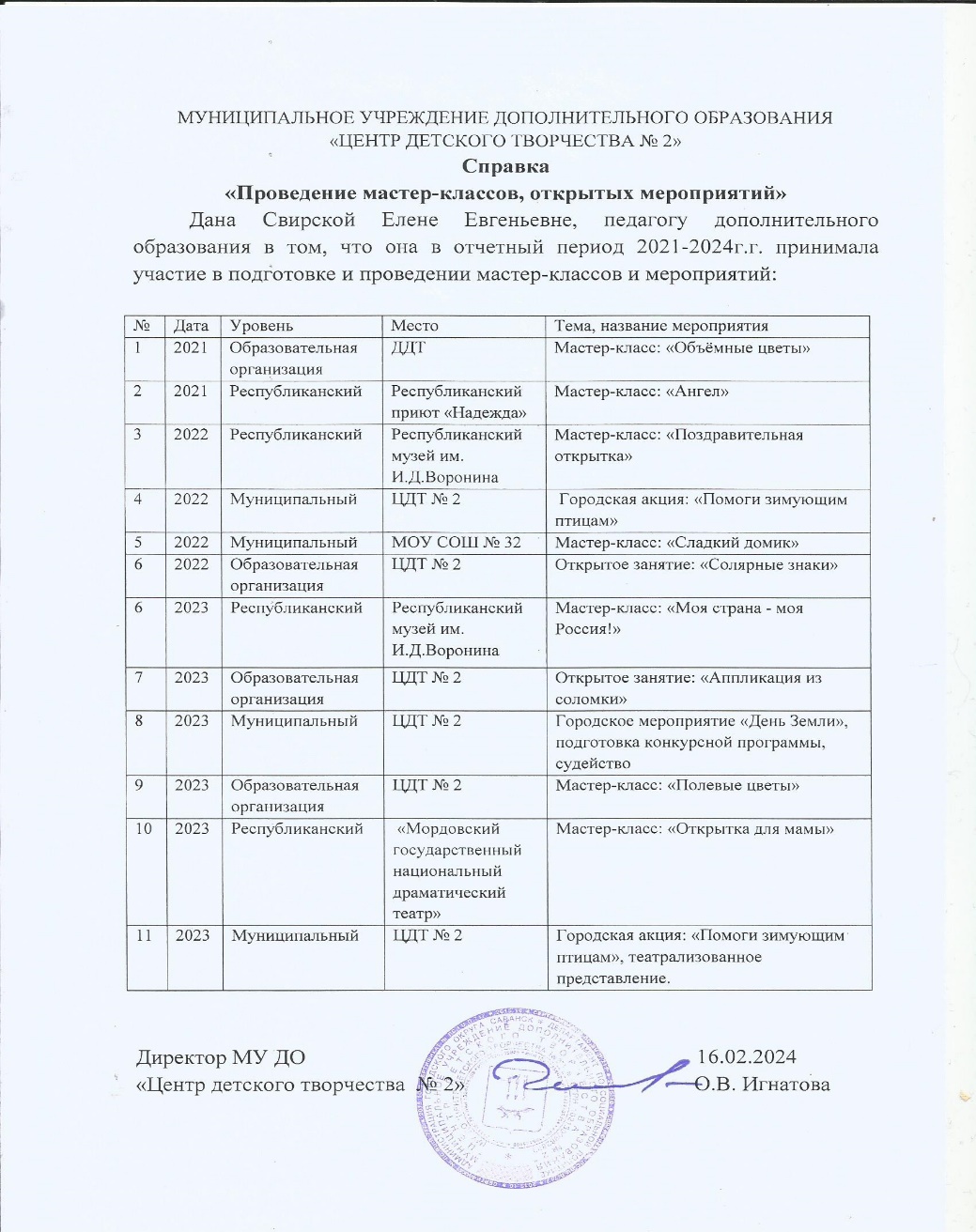 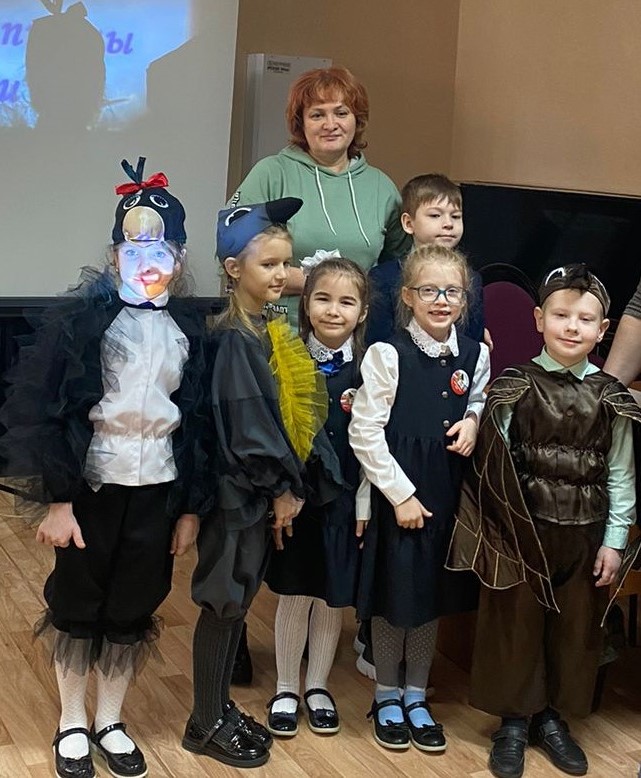 Городская акция «Помоги зимующим птицам», 2023г., 
Центр детского творчества №2
7. Проведение мастер-классов, открытых мероприятий
Открытое занятие 
«Солярные знаки», 2022 г., 
Центр детского творчества №2
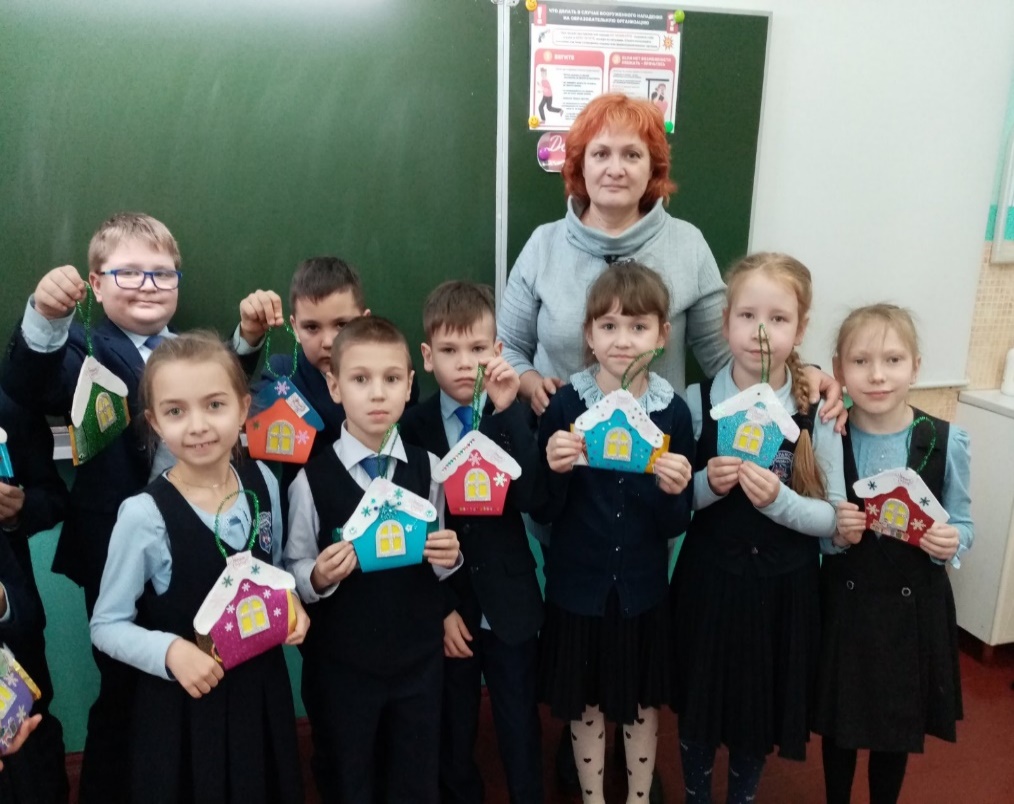 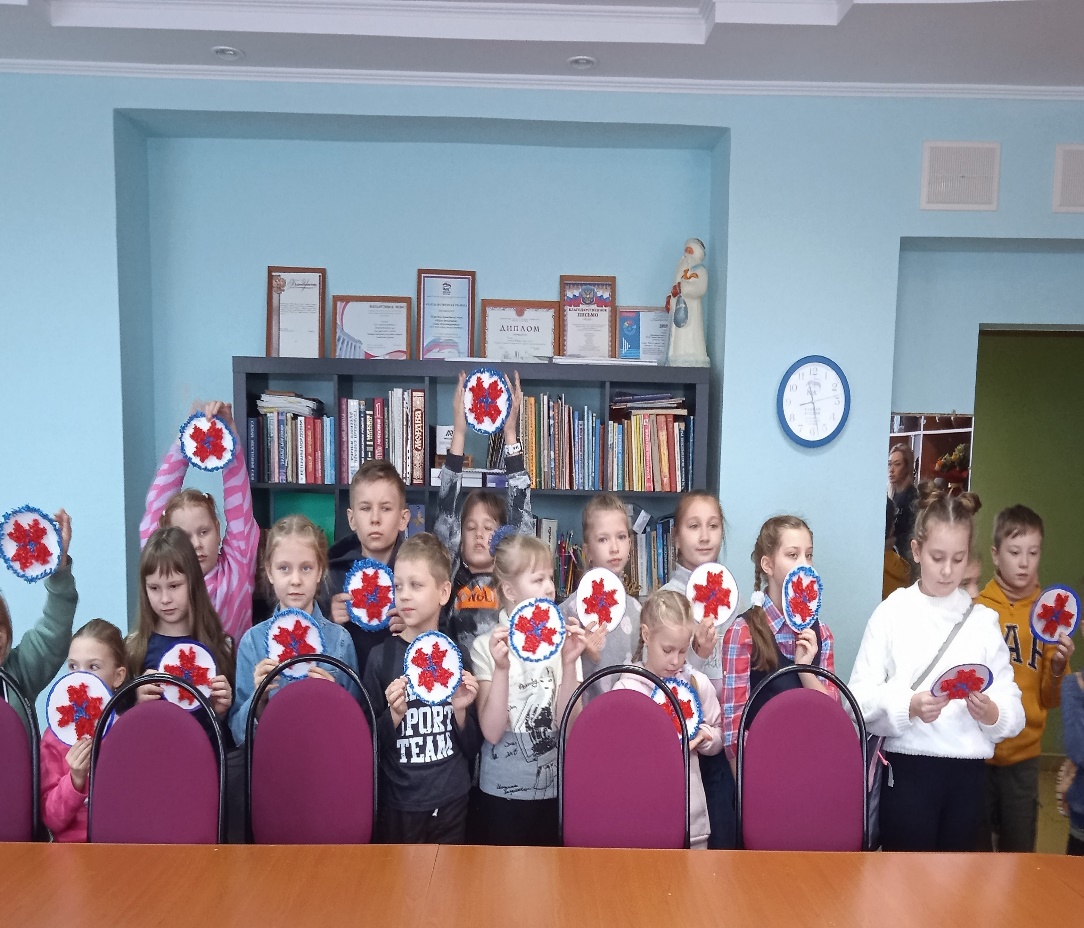 Мастер-класс «Сладкий домик», 
2022 г., МОУ СОШ № 32
7. Проведение мастер-классов, открытых мероприятий
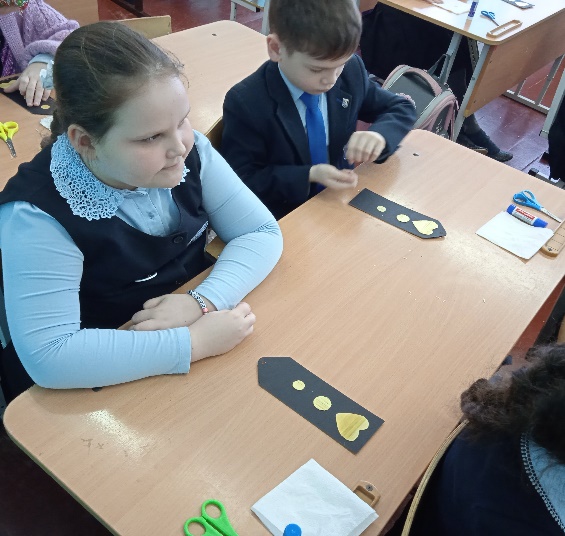 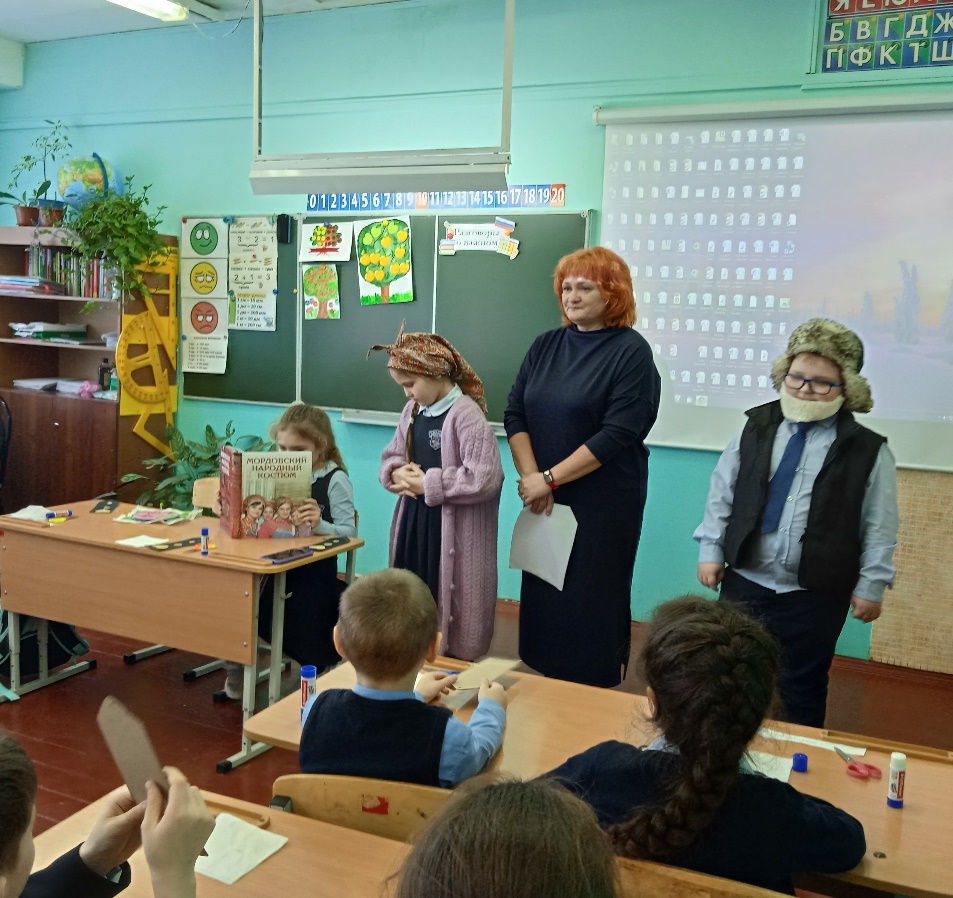 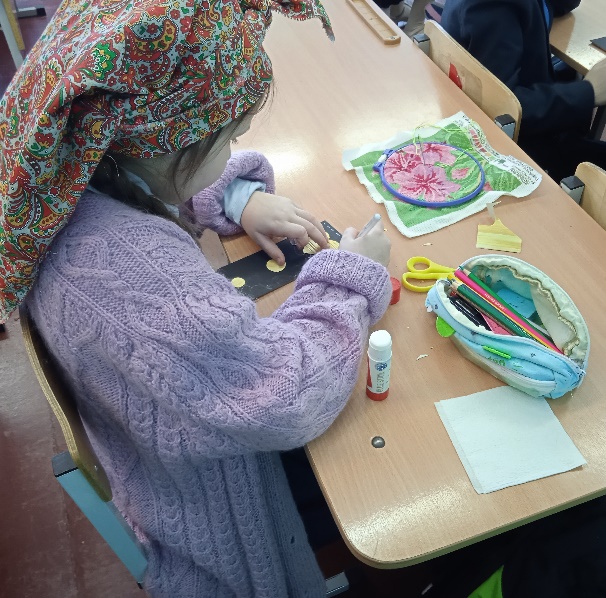 Открытое занятие «Аппликация из соломки»,
2023 г., 
МОУ СОШ № 32
7. Проведение мастер-классов, открытых мероприятий
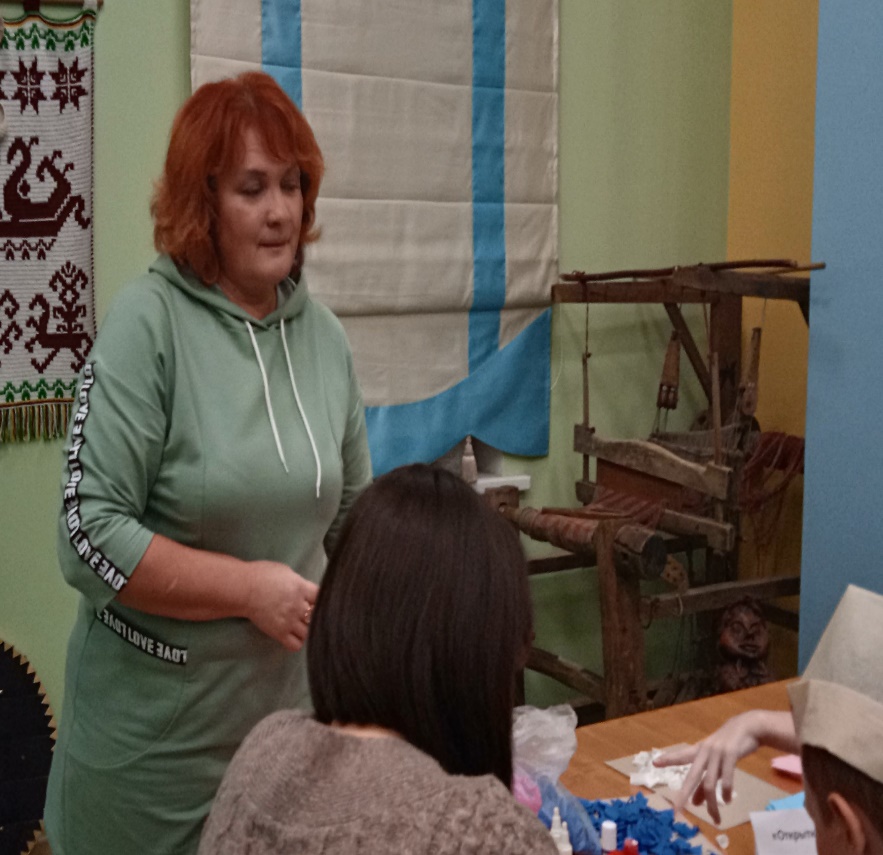 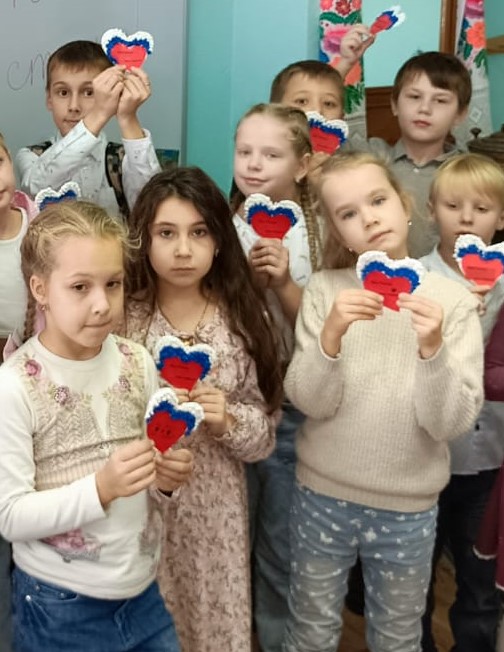 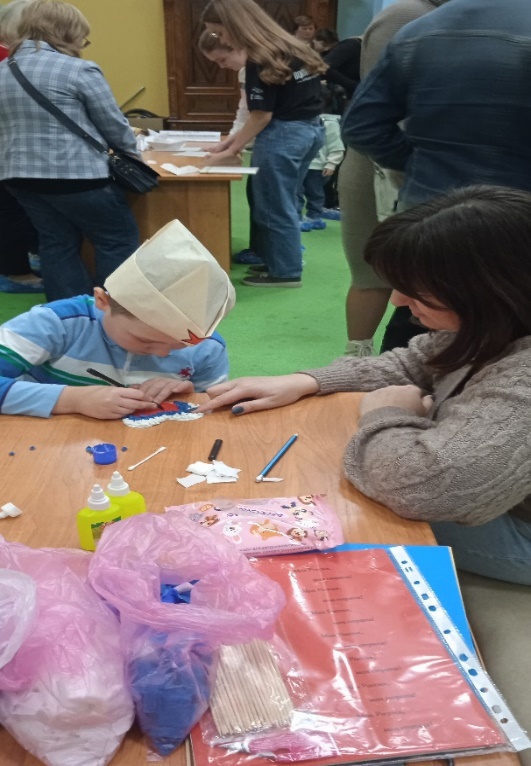 Мастер-класс «Моя страна - моя Россия», 2023 г.,
Мордовский республиканский объединенный музей им. И.Д.Воронина
7. Проведение мастер-классов, открытых мероприятий
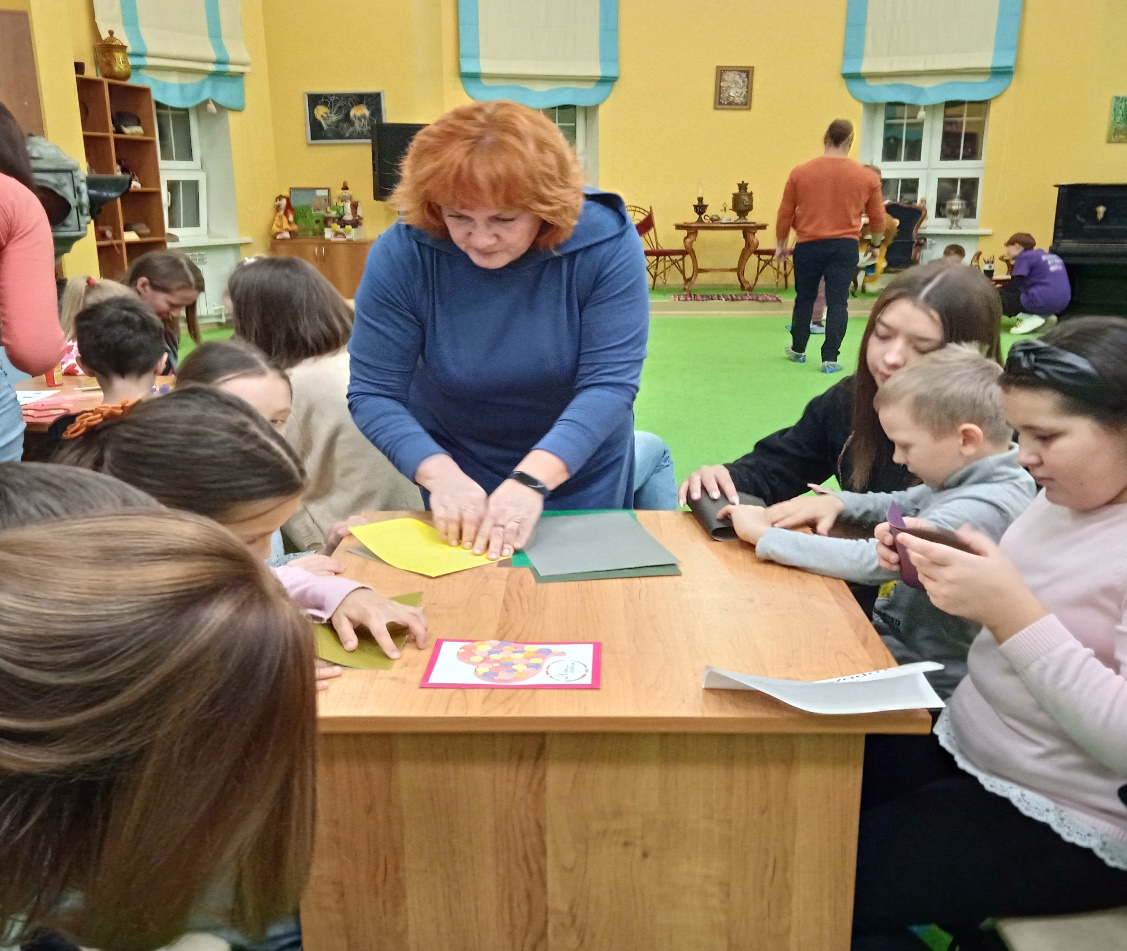 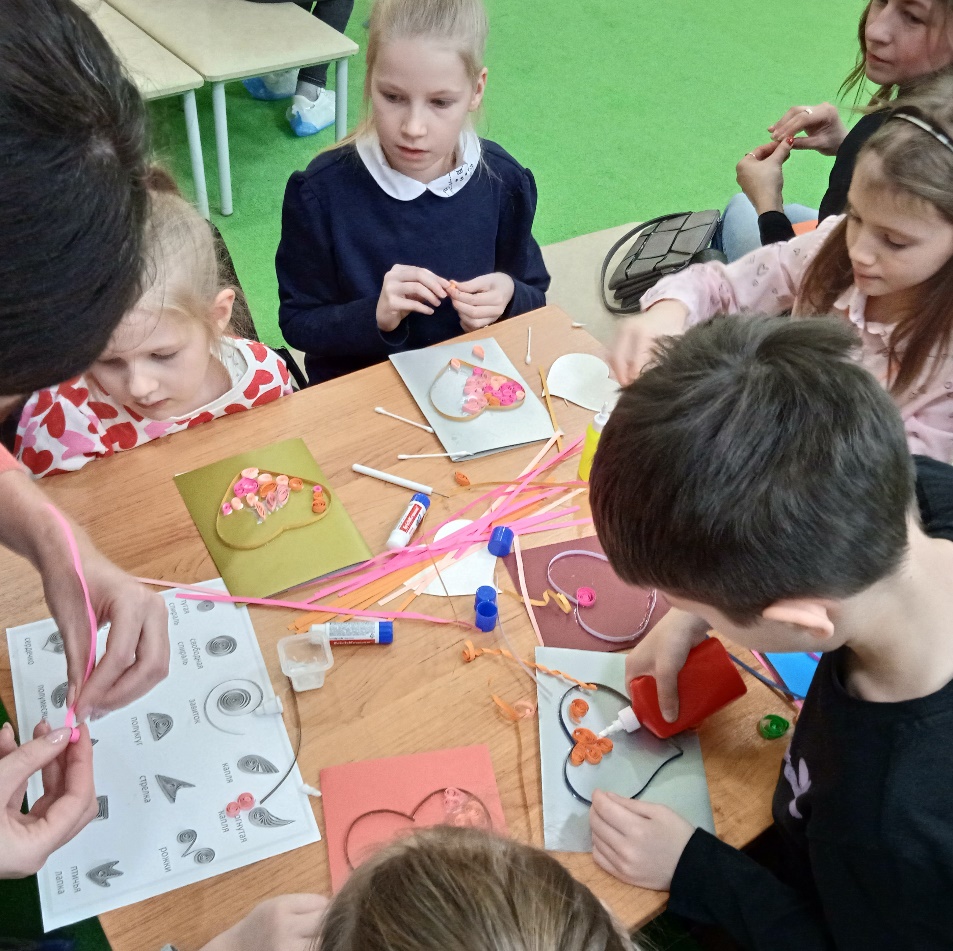 Мастер-класс «Поздравительная открытка», 2023 г.,
Мордовский республиканский объединенный музей им. И.Д.Воронина
7. Проведение мастер-классов, открытых мероприятий
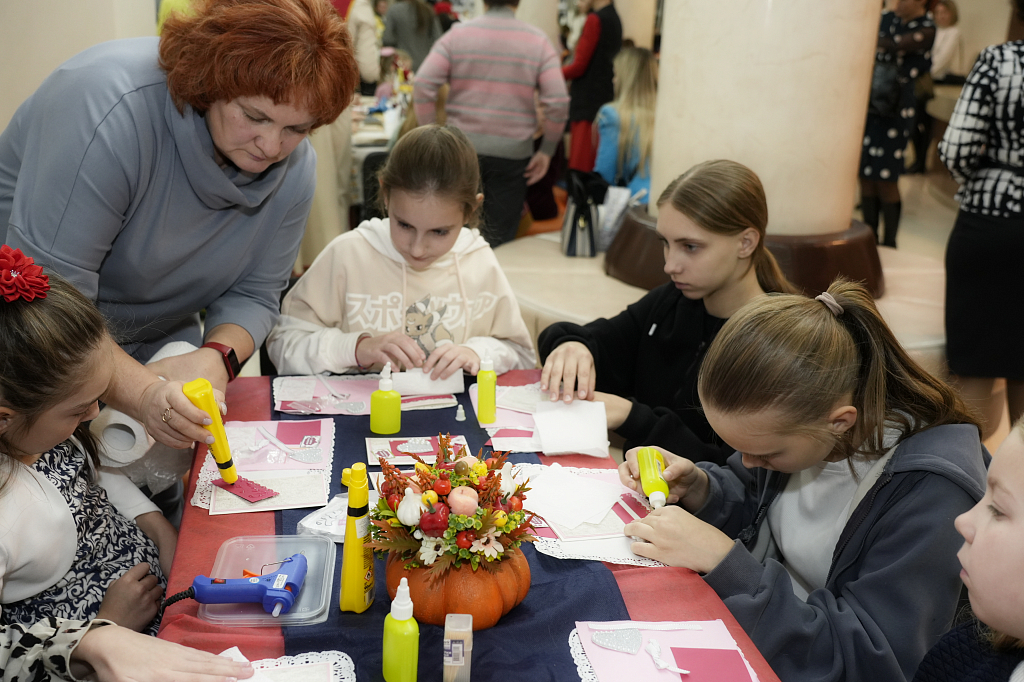 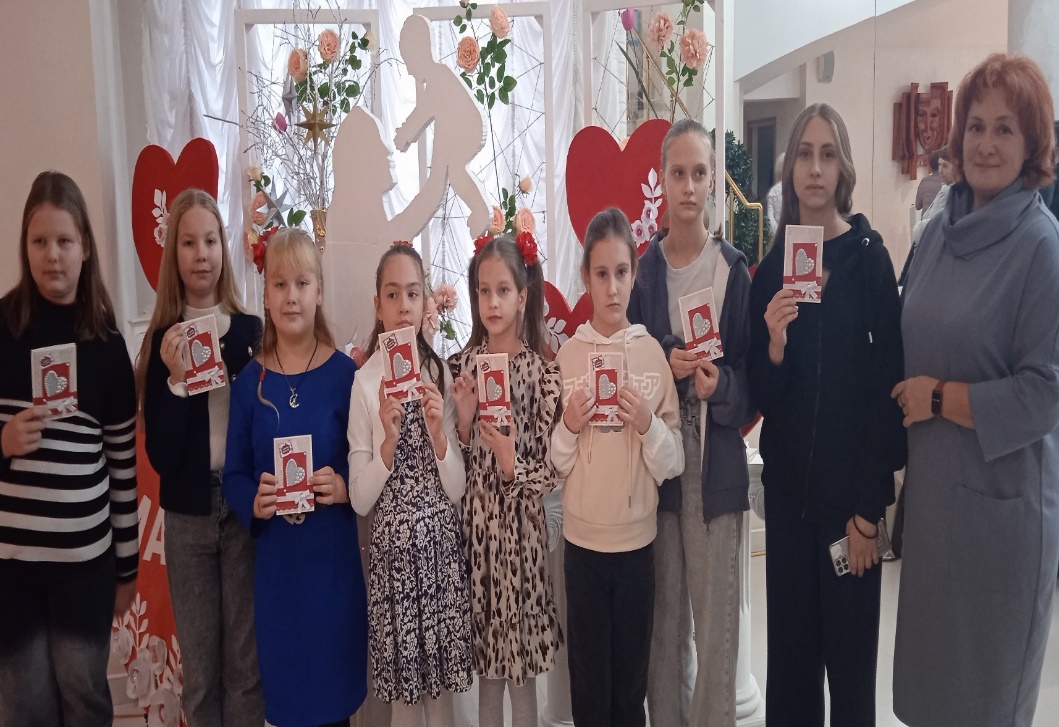 Мастер-класс «Открытка для мамы» , 2023 г. Республиканский торжественный концерт  к Дню Матери, 
Мордовский государственный национальный драматический театр
8. Экспертная деятельность
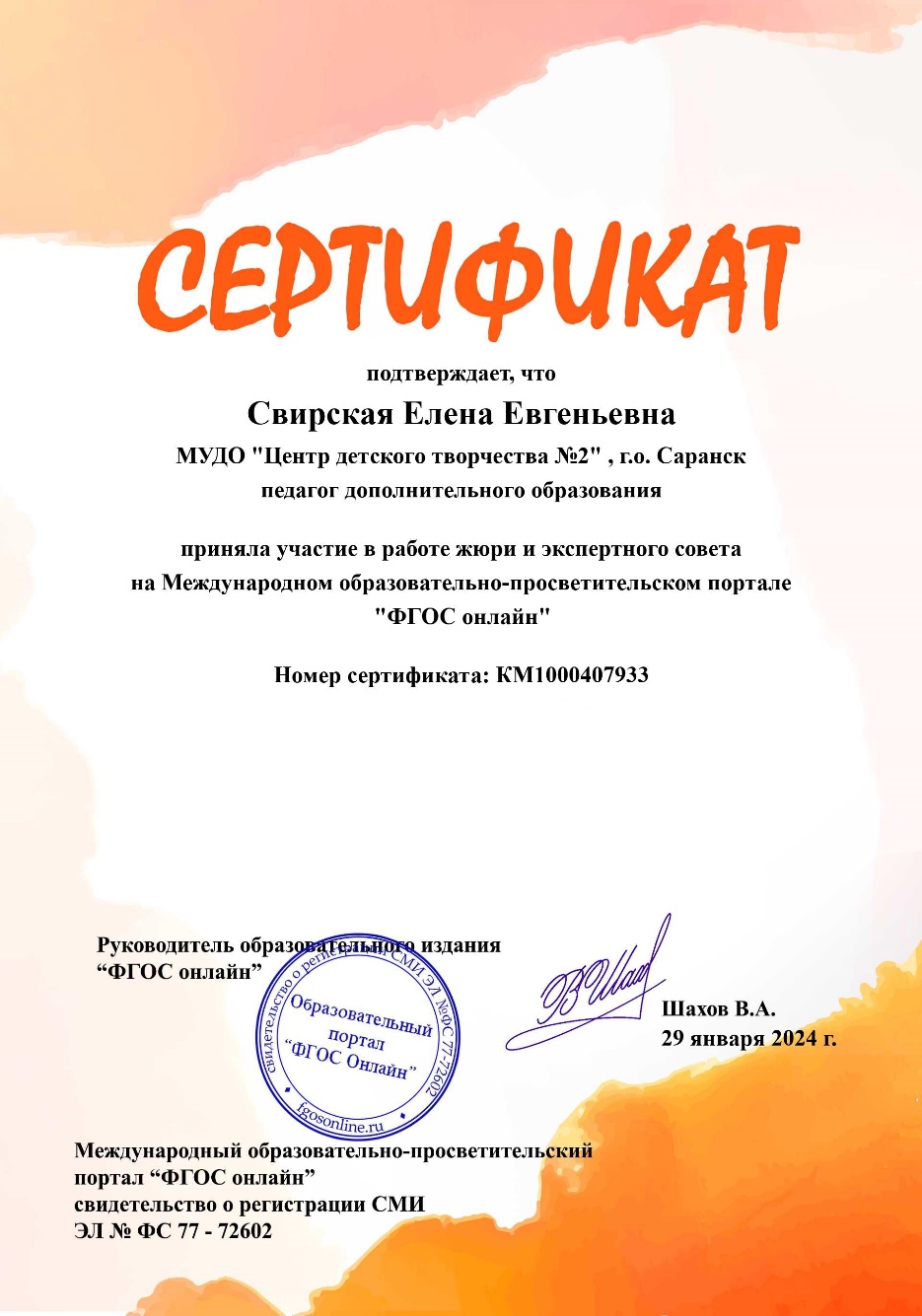 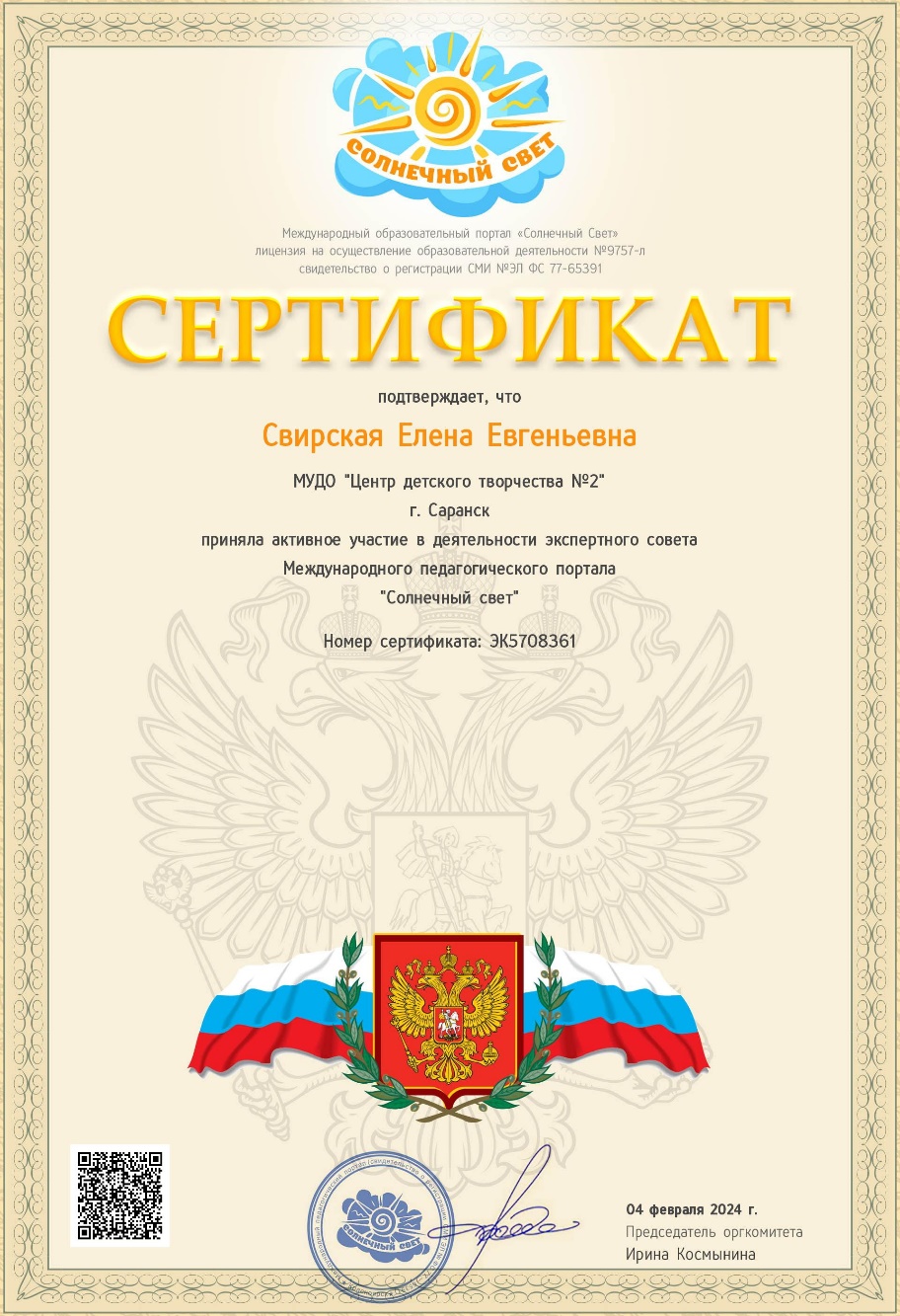 9. Общественно-педагогическая  активность педагога: участие в комиссиях, педагогических сообществах, в жюри конкурсов
Муниципальный уровень
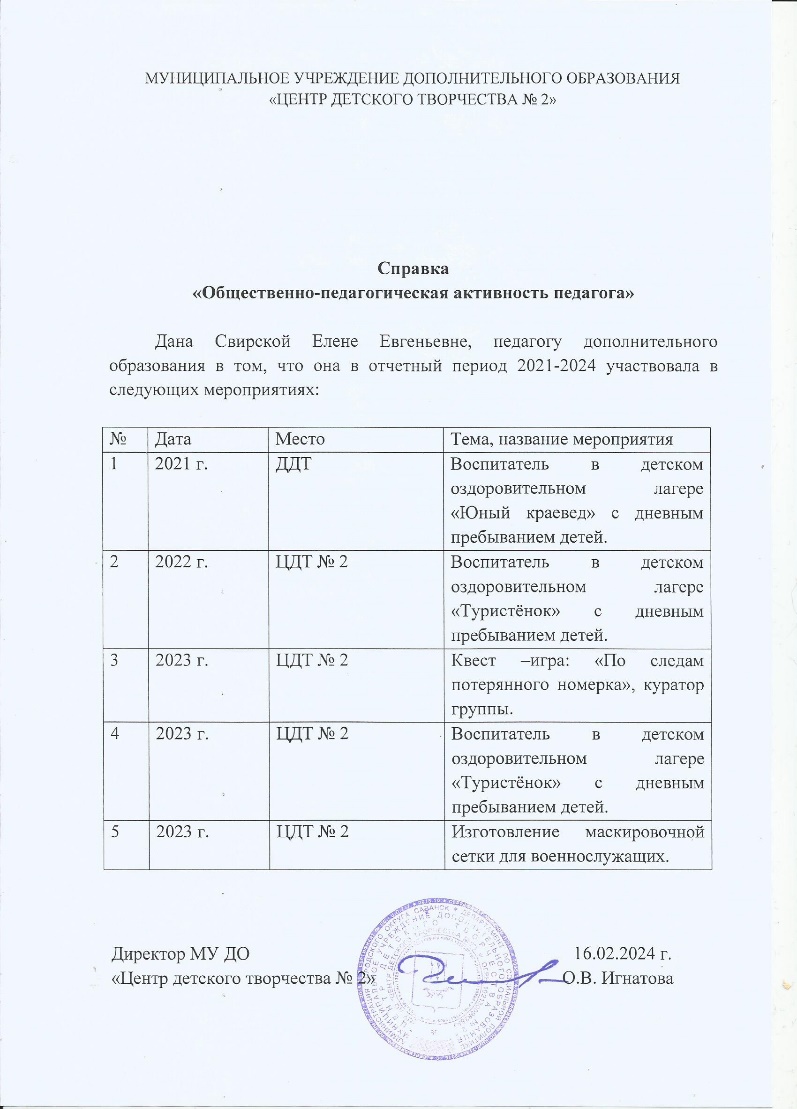 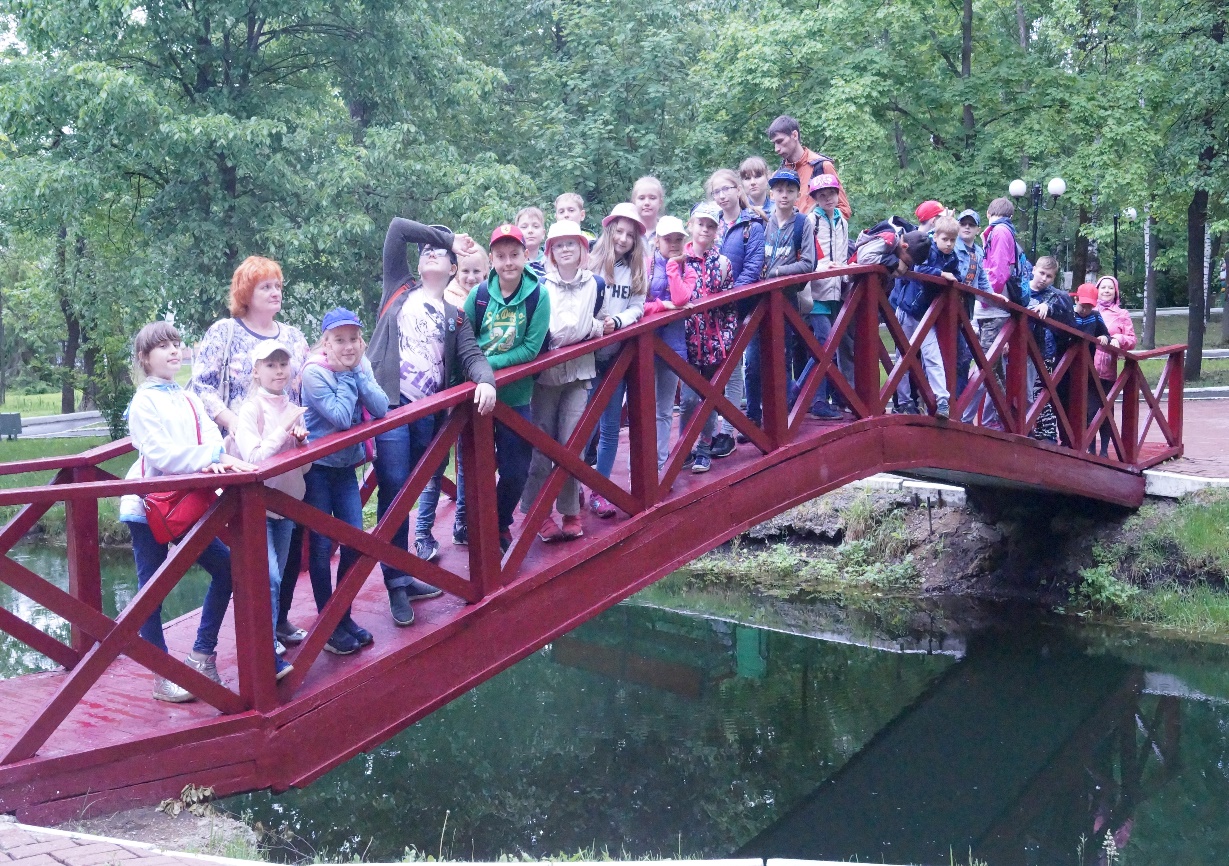 Воспитатель в детском оздоровительном  учреждении (лагерь) «Туристенок»  с дневным пребыванием детей , 2022 г, Центр детского творчества №2
9. Общественно-педагогическая  активность педагога
Муниципальный  уровень
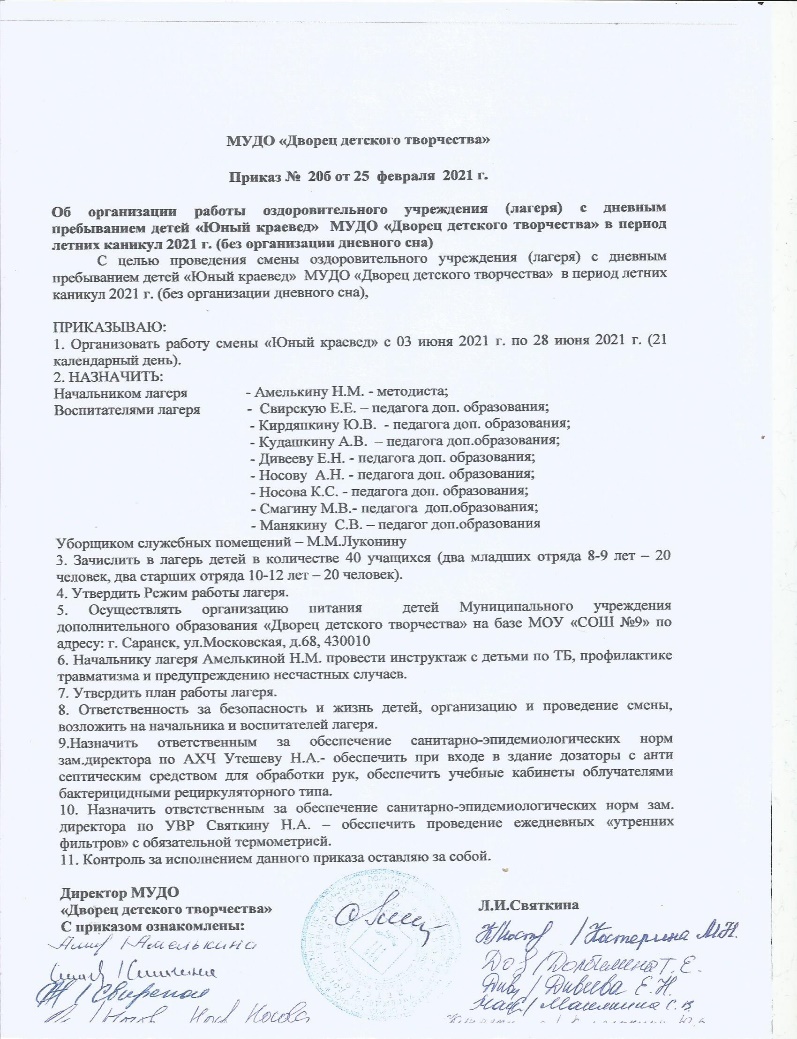 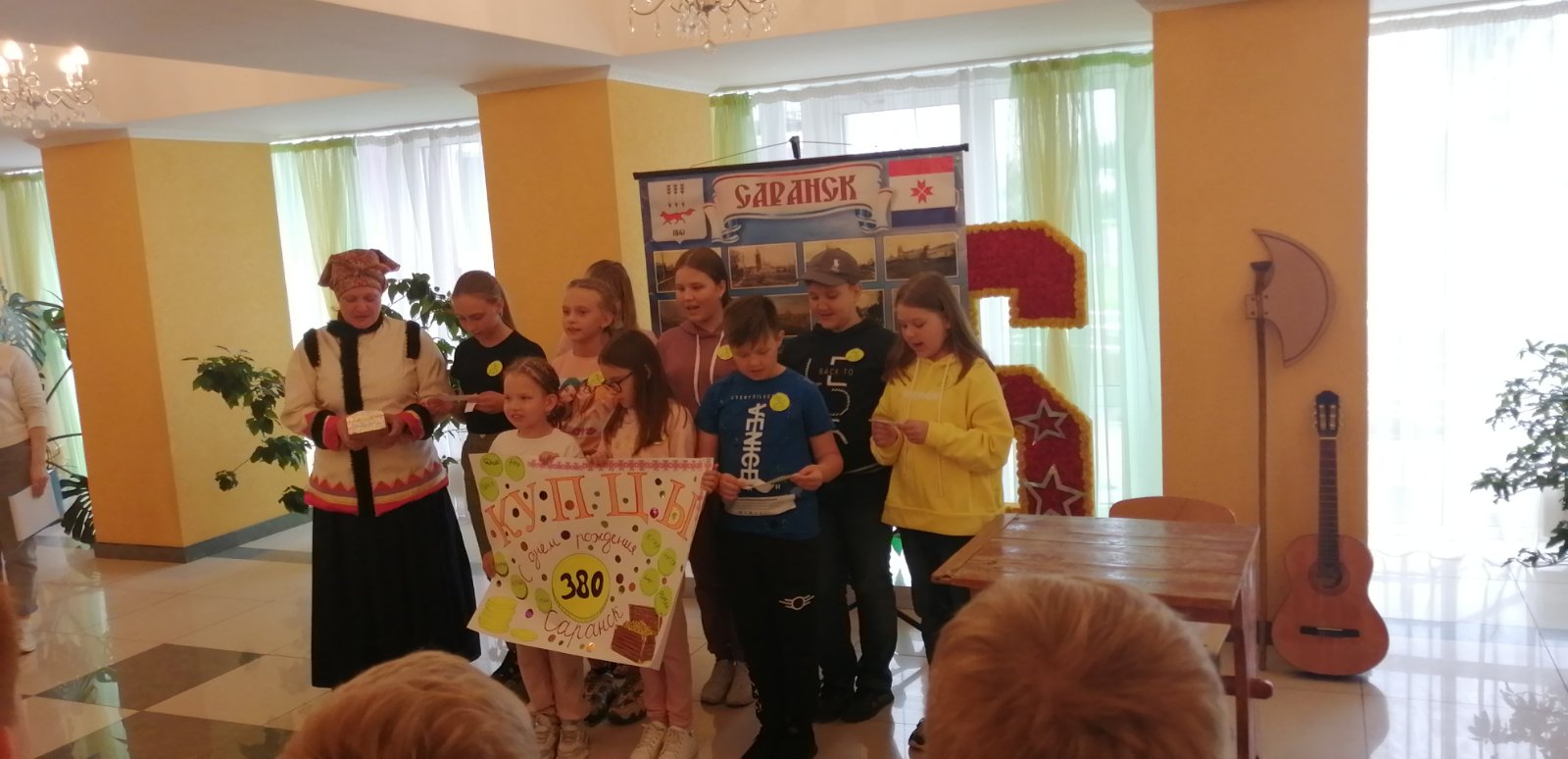 Воспитатель в детском оздоровительном  учреждении (лагерь) «Юный краевед»  с дневным пребыванием детей  2021 г., 
Дворец  детского творчества
9. Общественно-педагогическая  активность педагога
Муниципальный  уровень
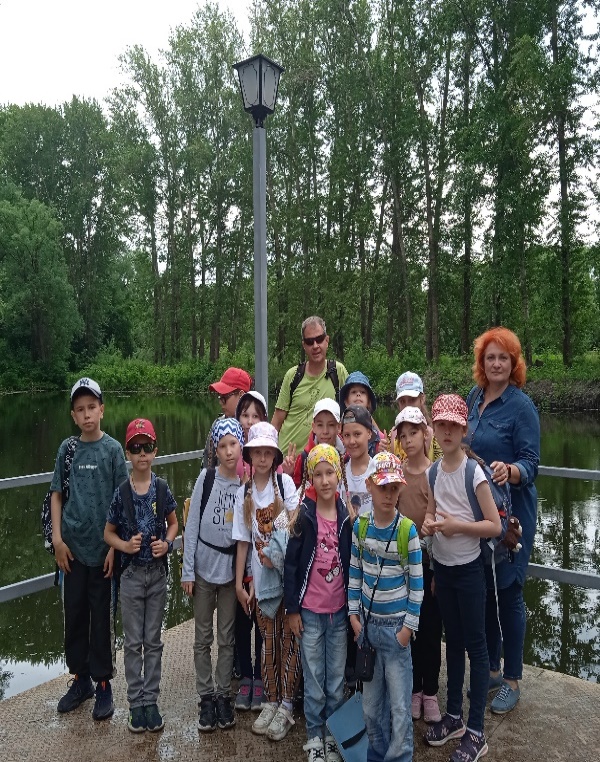 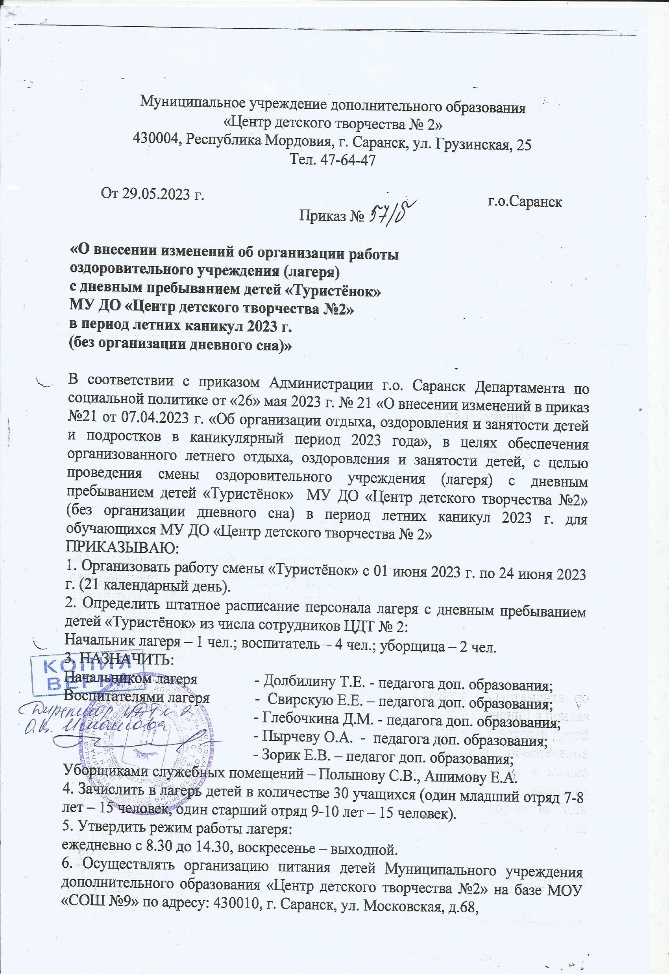 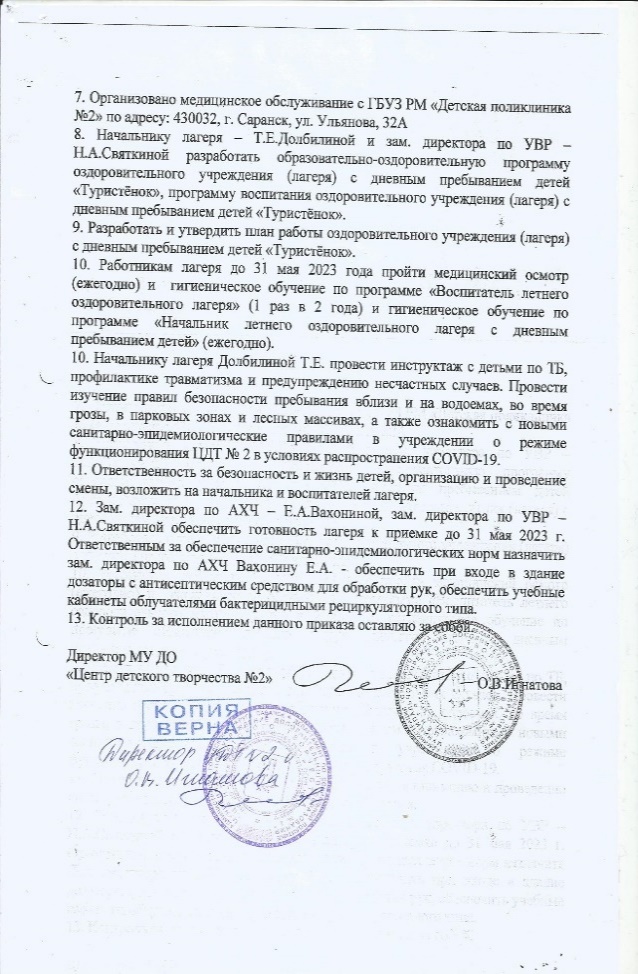 Воспитатель в детском оздоровительном  учреждении (лагерь) «Туристенок»  с дневным пребыванием детей , 2023 г., Центр детского творчества  №2
9. Общественно-педагогическая  активность педагога
Муниципальный  уровень
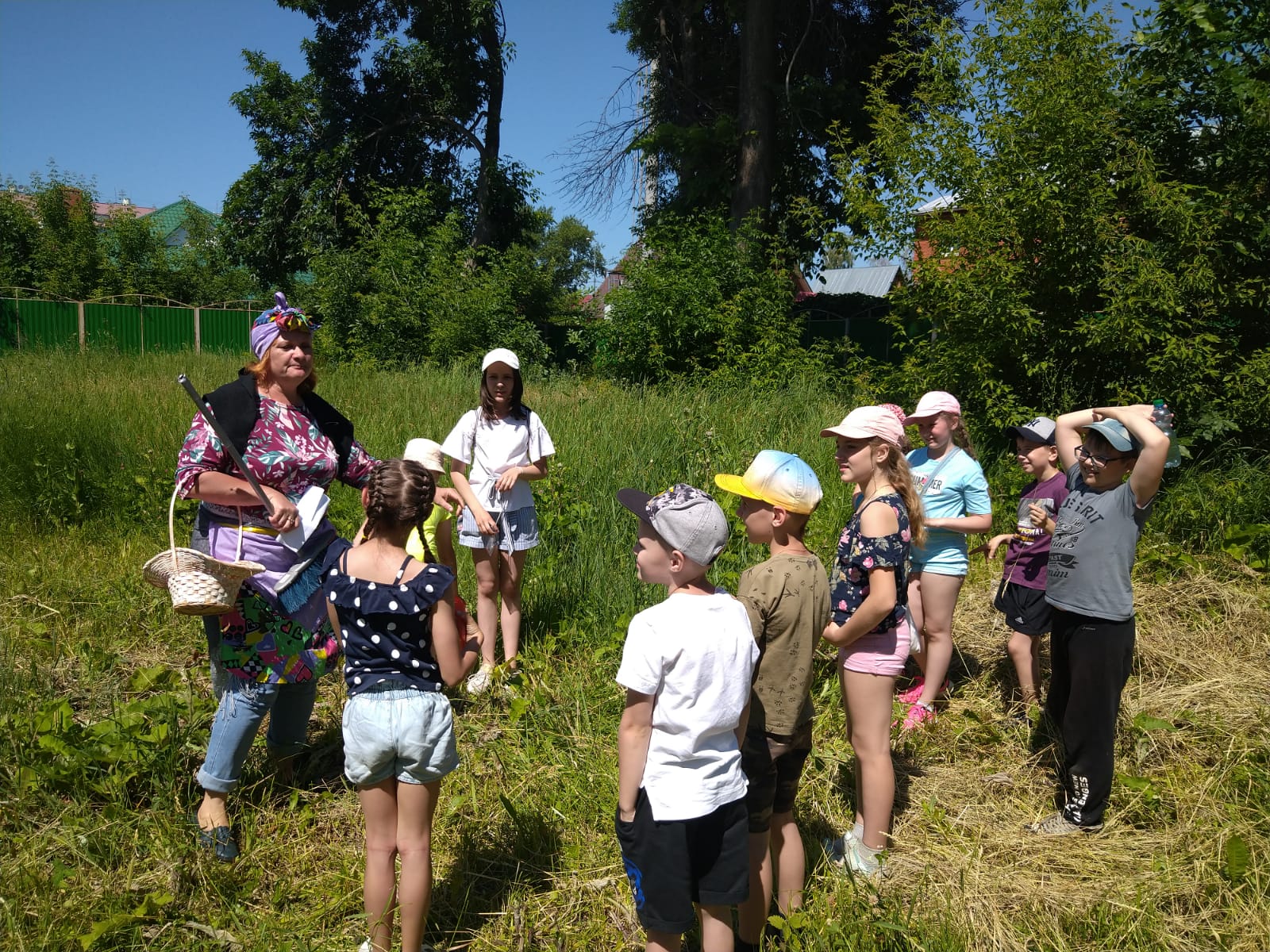 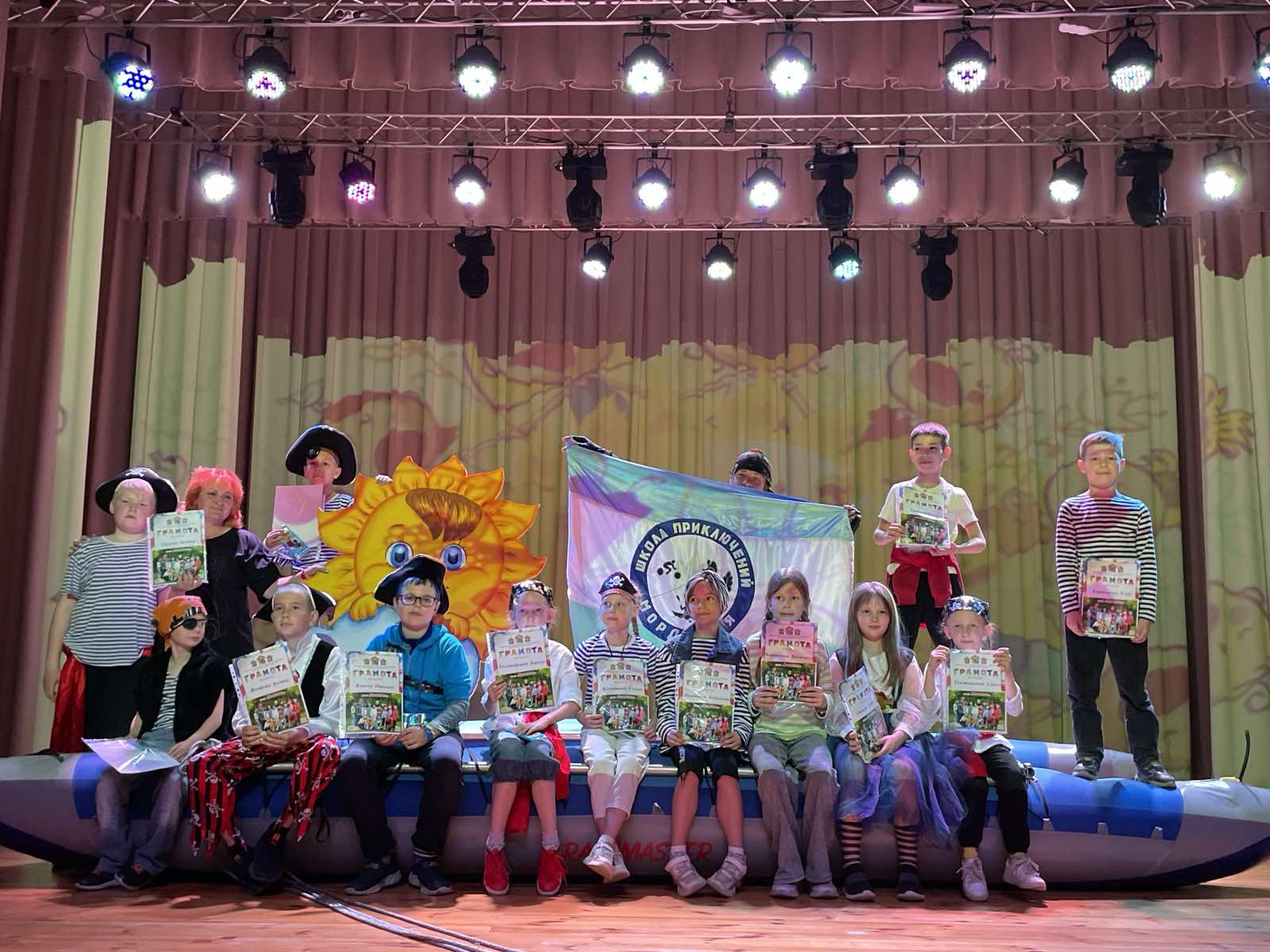 Воспитатель в детском оздоровительном  учреждении (лагерь) «Туристенок»  с дневным пребыванием детей,  2022-2023 г., Центр детского творчества № 2
9. Общественно-педагогическая  активность педагога
Муниципальный уровень
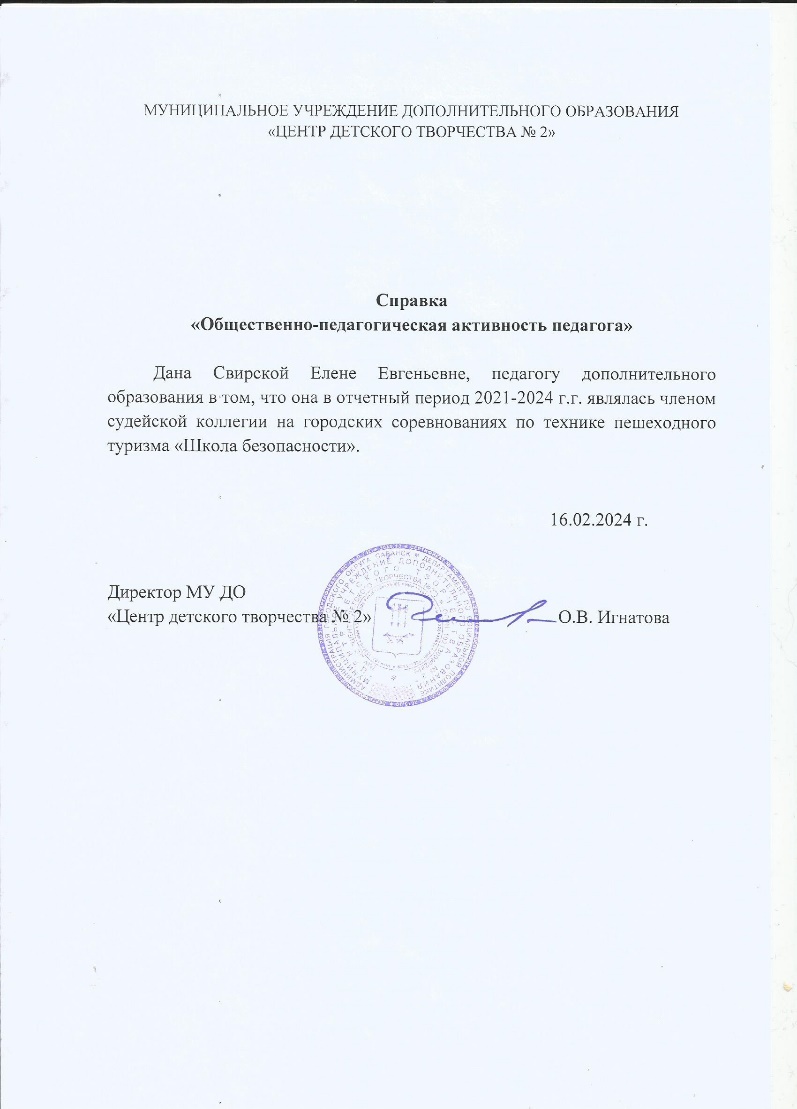 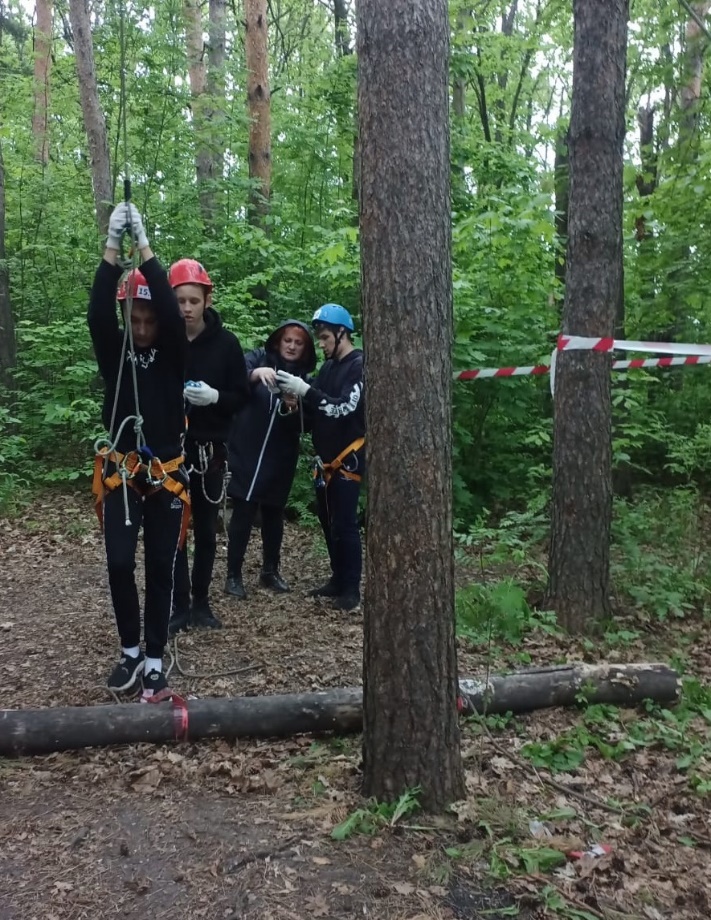 Член судейской коллегии  на городских соревнованиях по пешеходному туризму «Школа приключений»,  2023 г.
9. Общественно-педагогическая  активность педагога
Муниципальный уровень
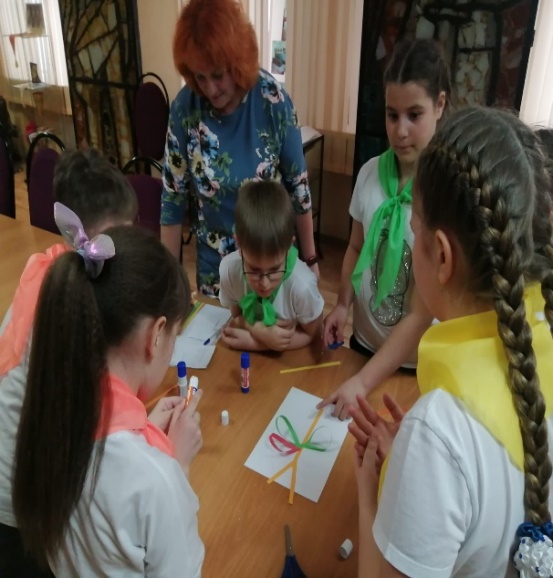 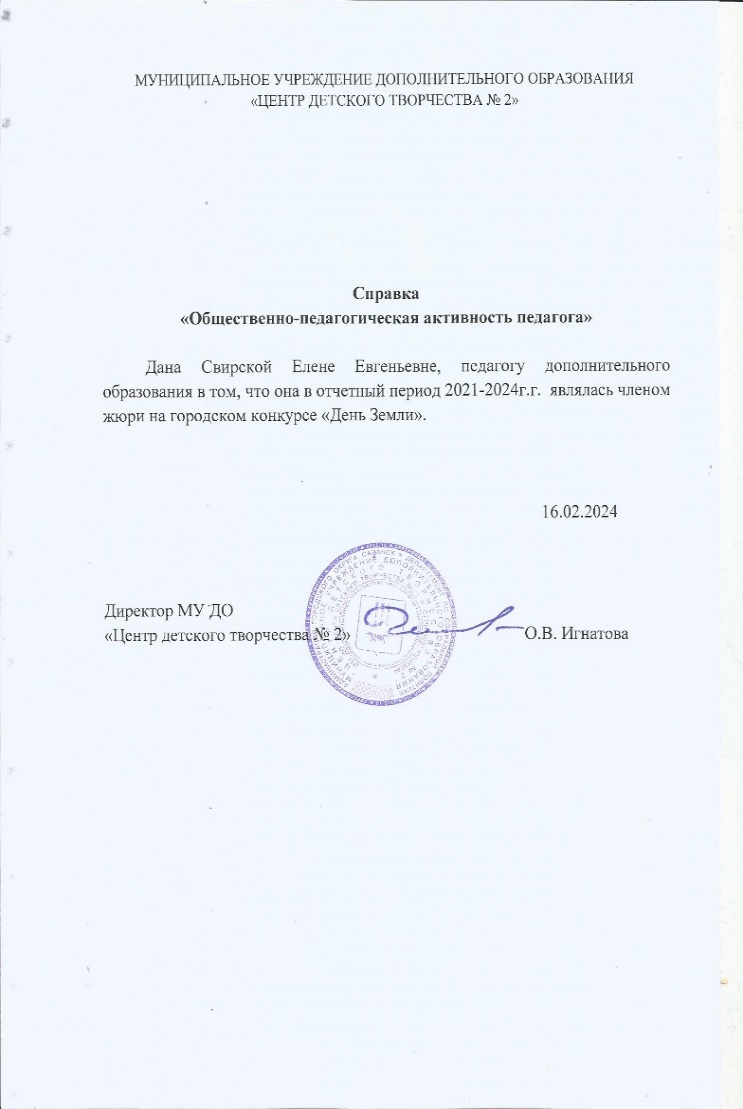 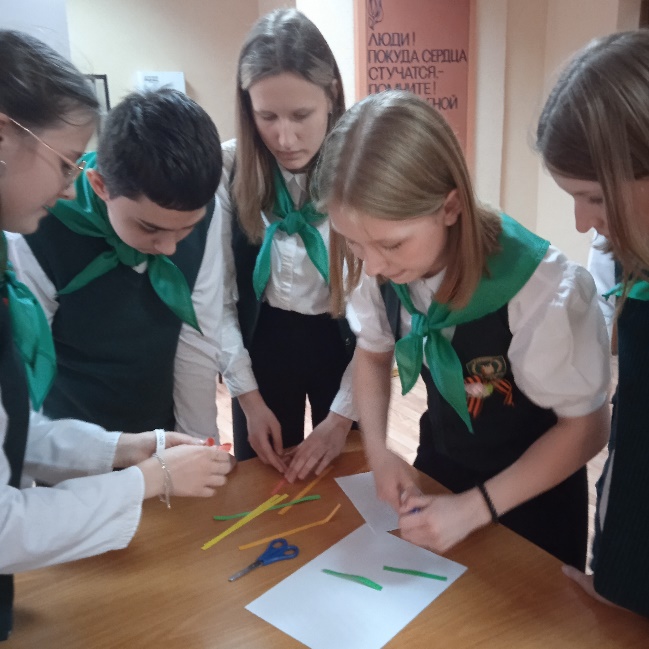 Член жюри городской конкурс «День Земли», 2023 г., Центр детского творчества № 2
9. Общественно-педагогическая  активность педагога
Муниципальный уровень
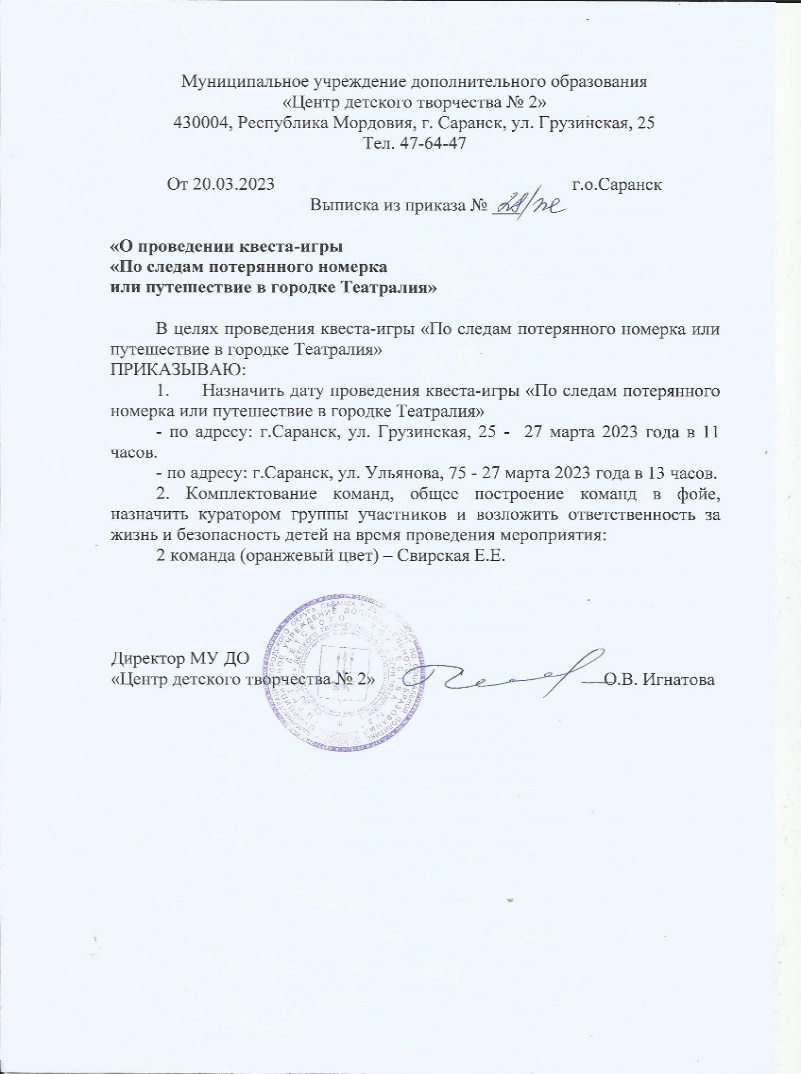 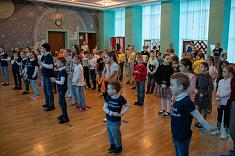 Квест-игра  «По следам потерянного номерка», 2023 г., 
Центр детского творчества  №2
9. Общественно-педагогическая  активность педагога: участие в комиссиях, педагогических сообществах, в жюри конкурсов
Муниципальный уровень
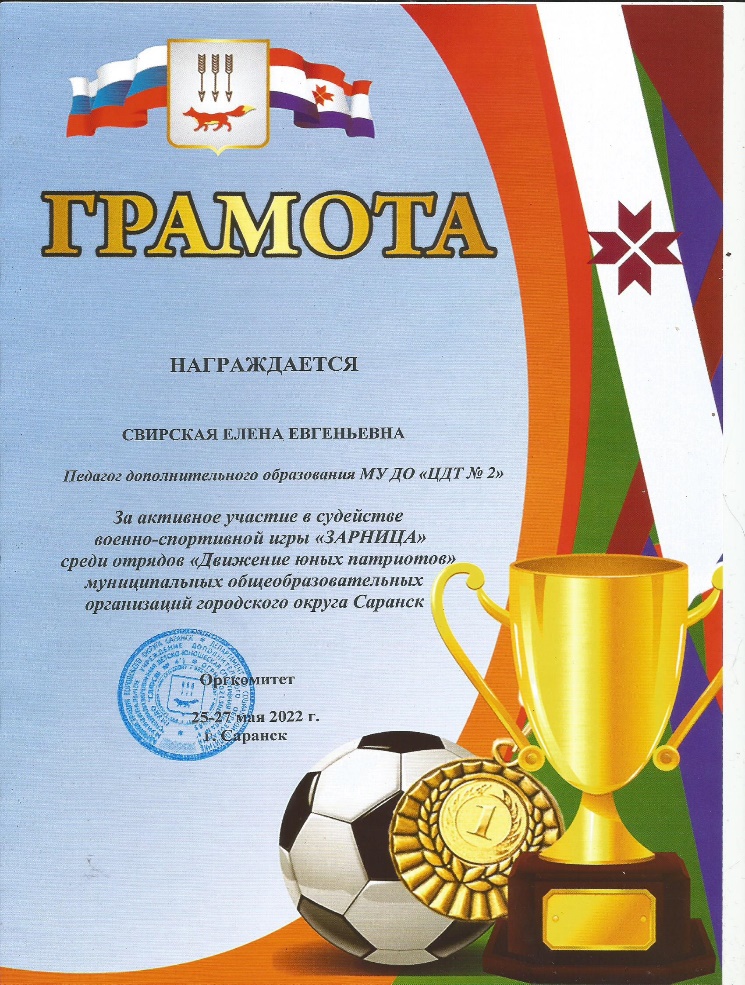 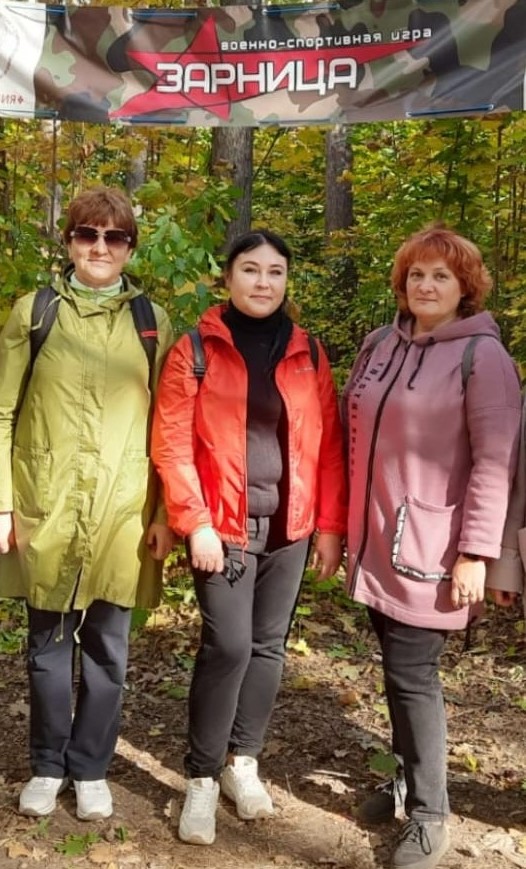 Член судейской коллегии, военно -спортивной  игры «Зарница», 2022 г.
9. Общественно-педагогическая  активность педагога
Российский уровень
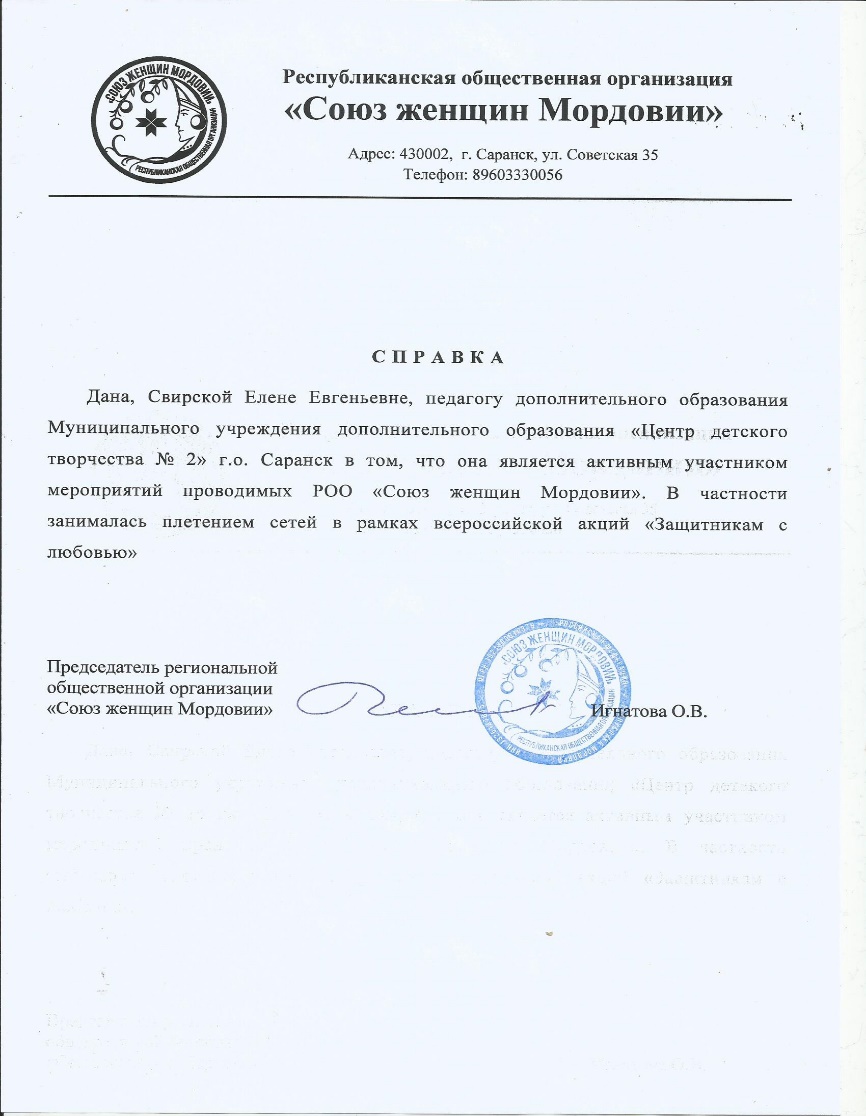 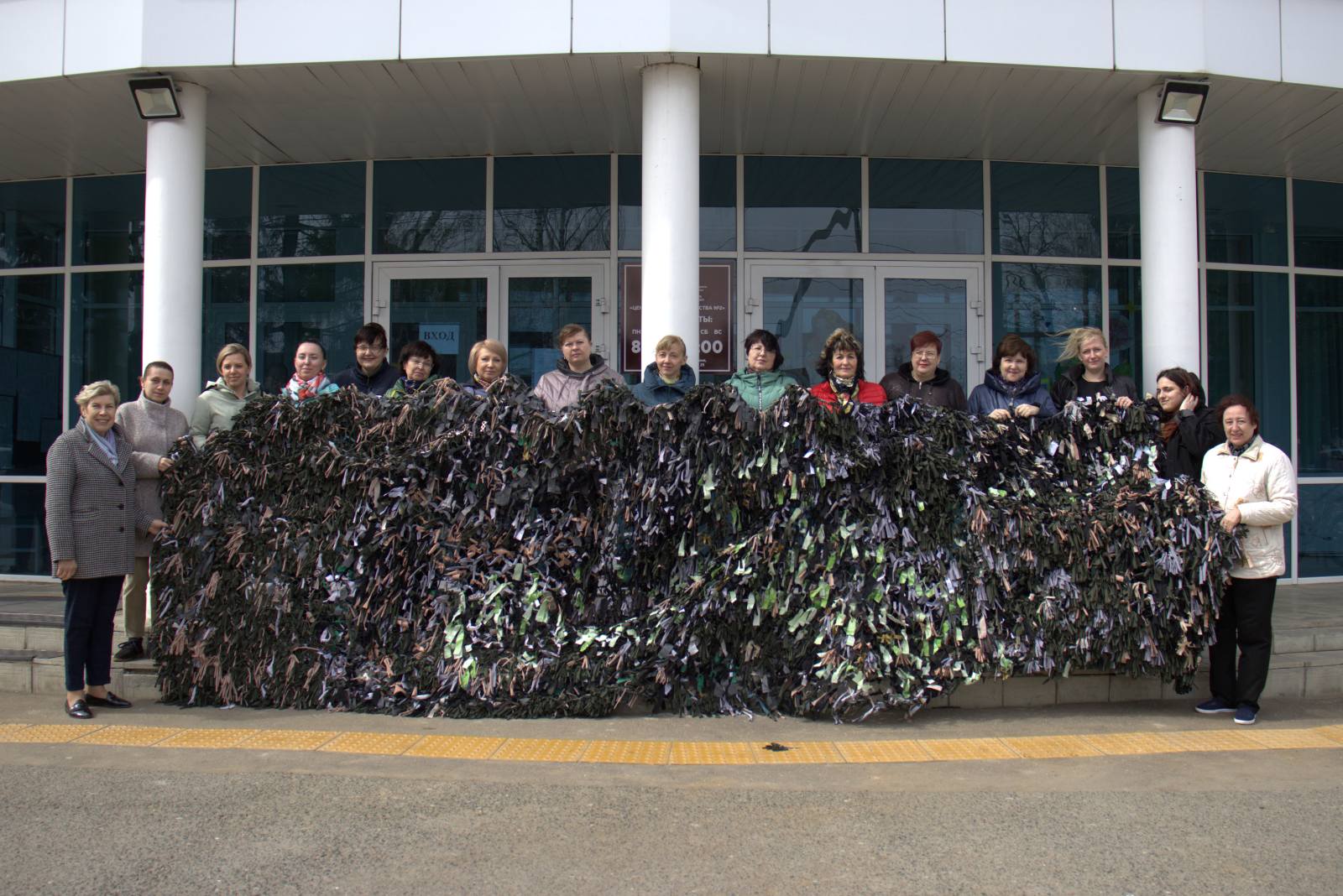 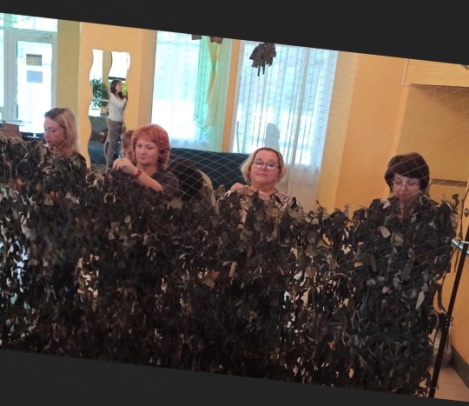 Всероссийская акция «Защитникам с любовью», изготовление защитной сетки для СВО .
 Март – Сентябрь, 2023 г.
10. Наставничество
нет
11. Позитивные результаты работы с детьми
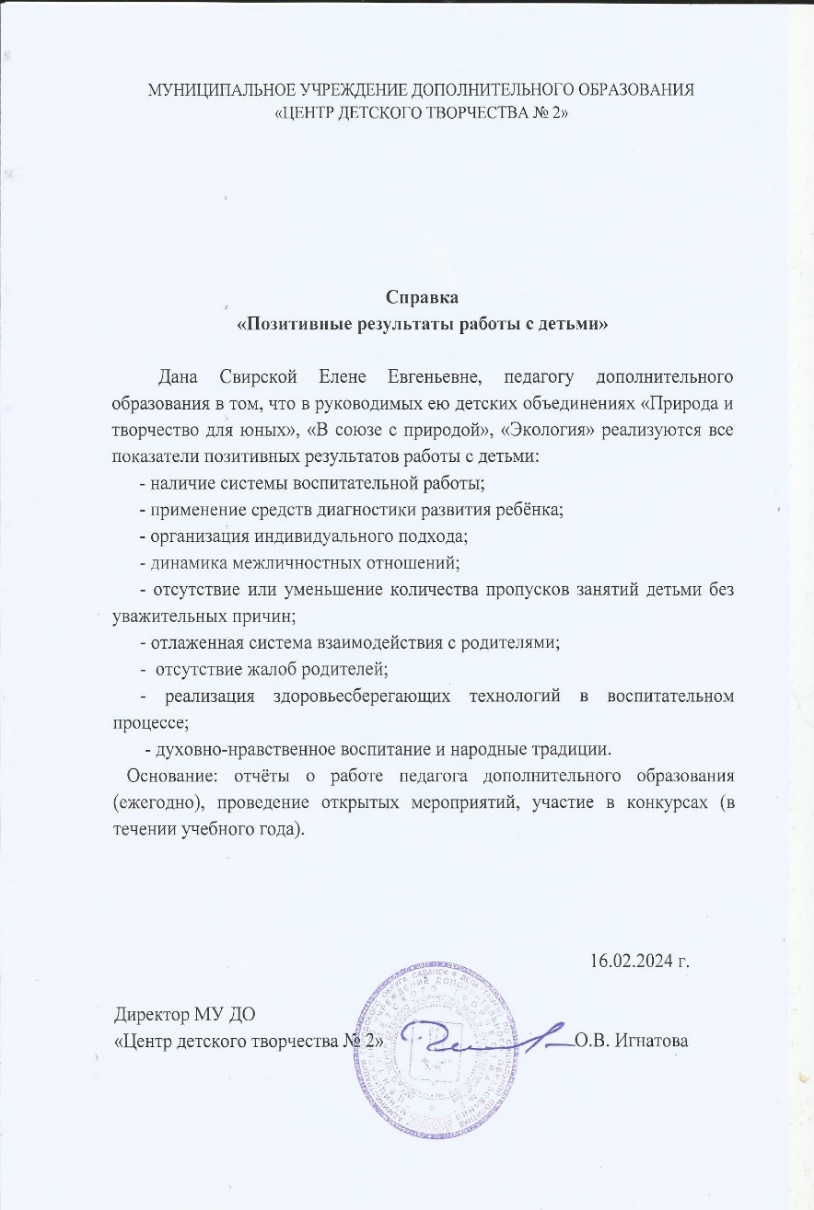 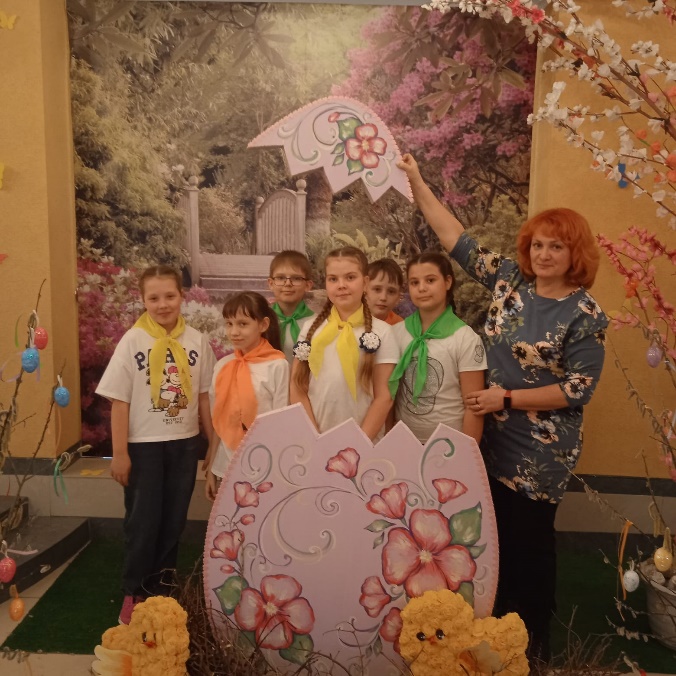 Детское объединение «Экология», городской конкурс «День Земли», 2023 г., 
Центр детского творчества № 2
12. Участие в профессиональных конкурсах
Интернет-конкурс
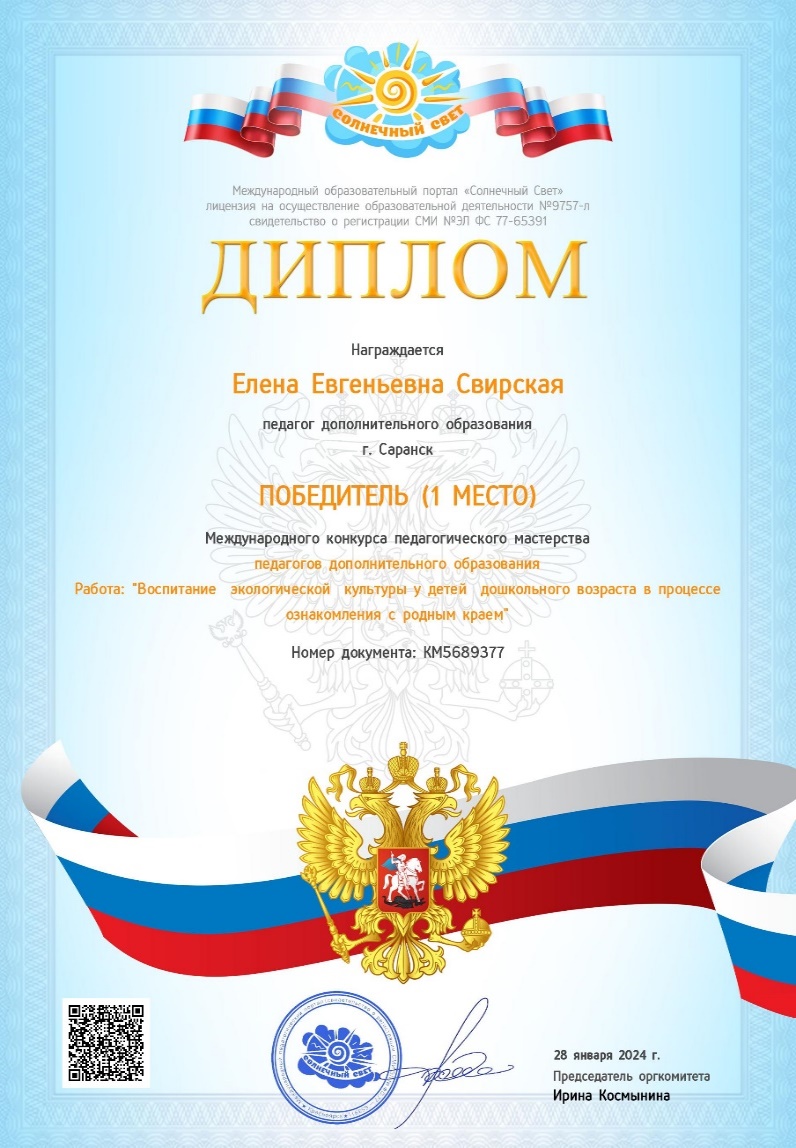 13. Награды и поощрения
Муниципальный  уровень
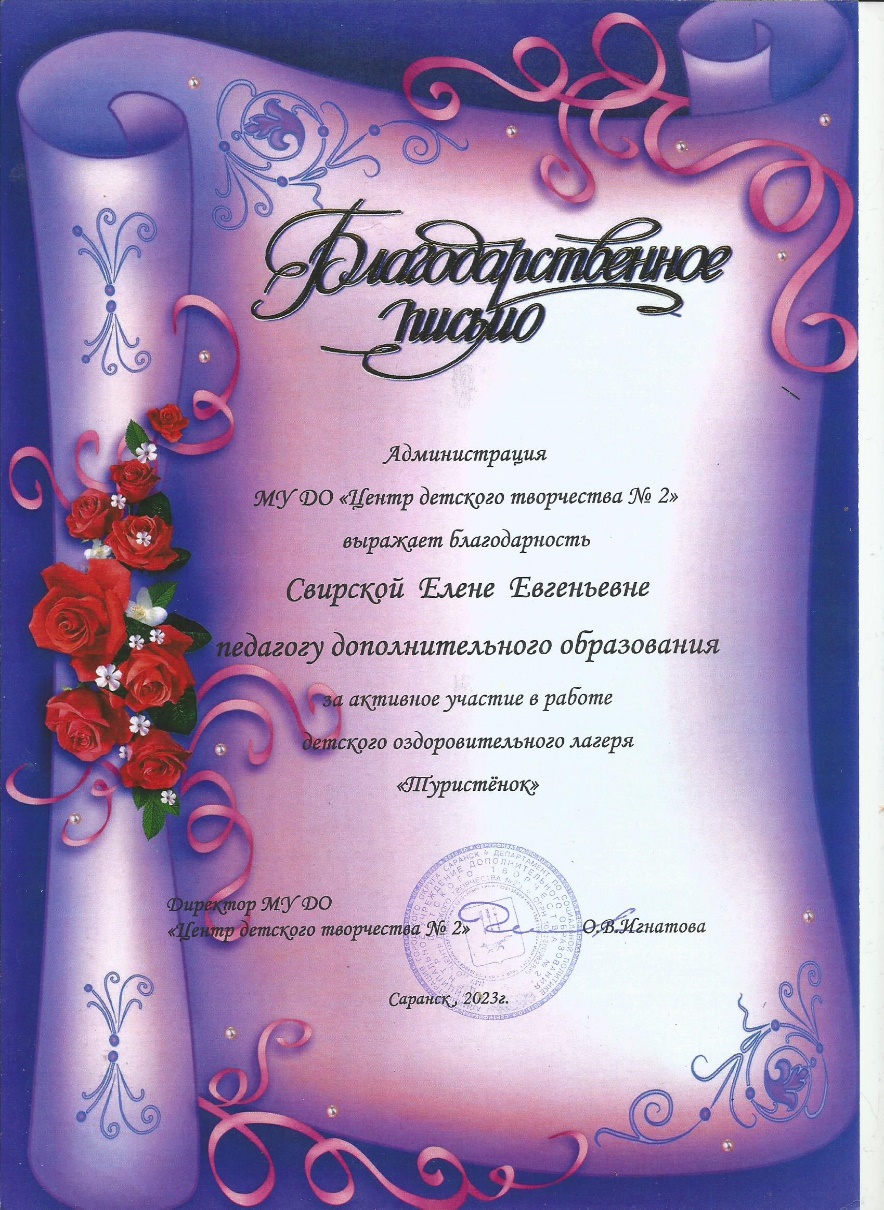 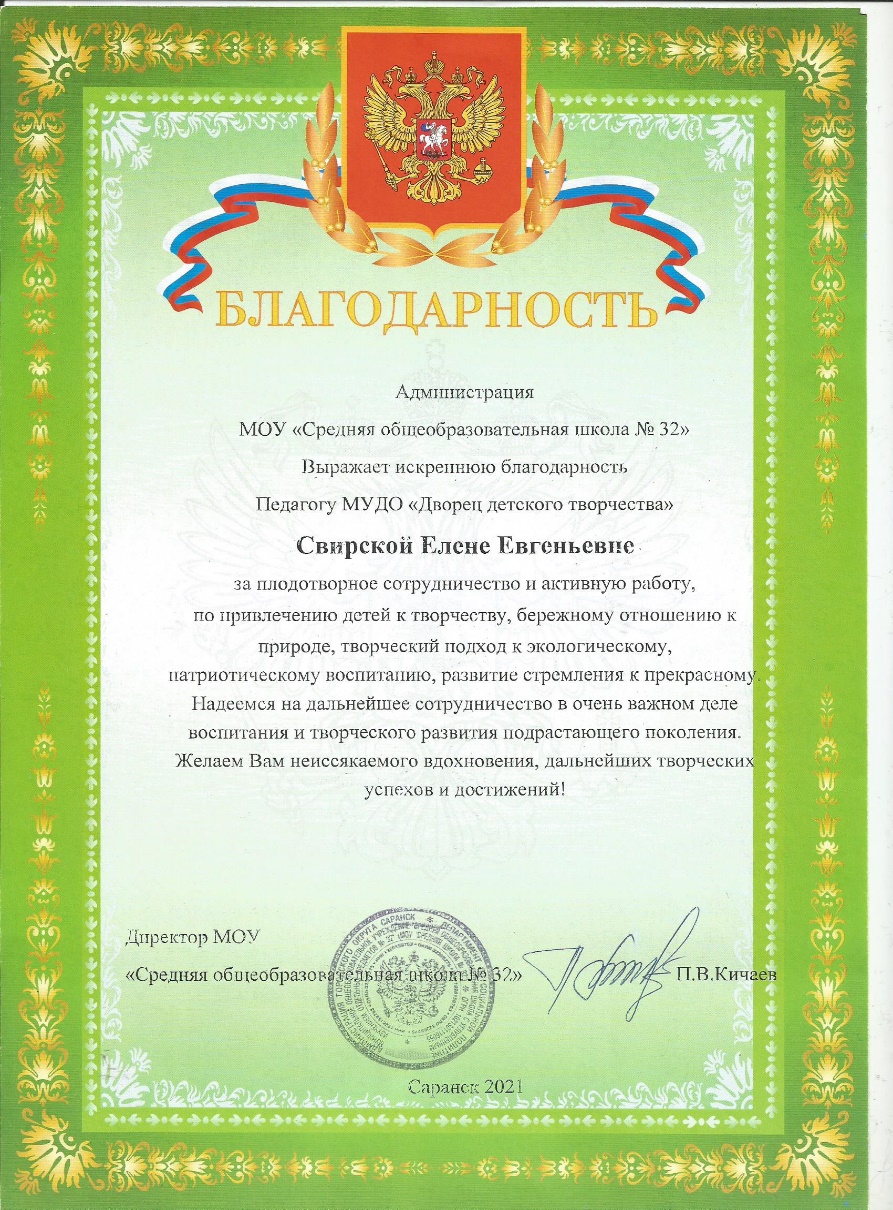 13. Награды и поощрения
Муниципальный  уровень
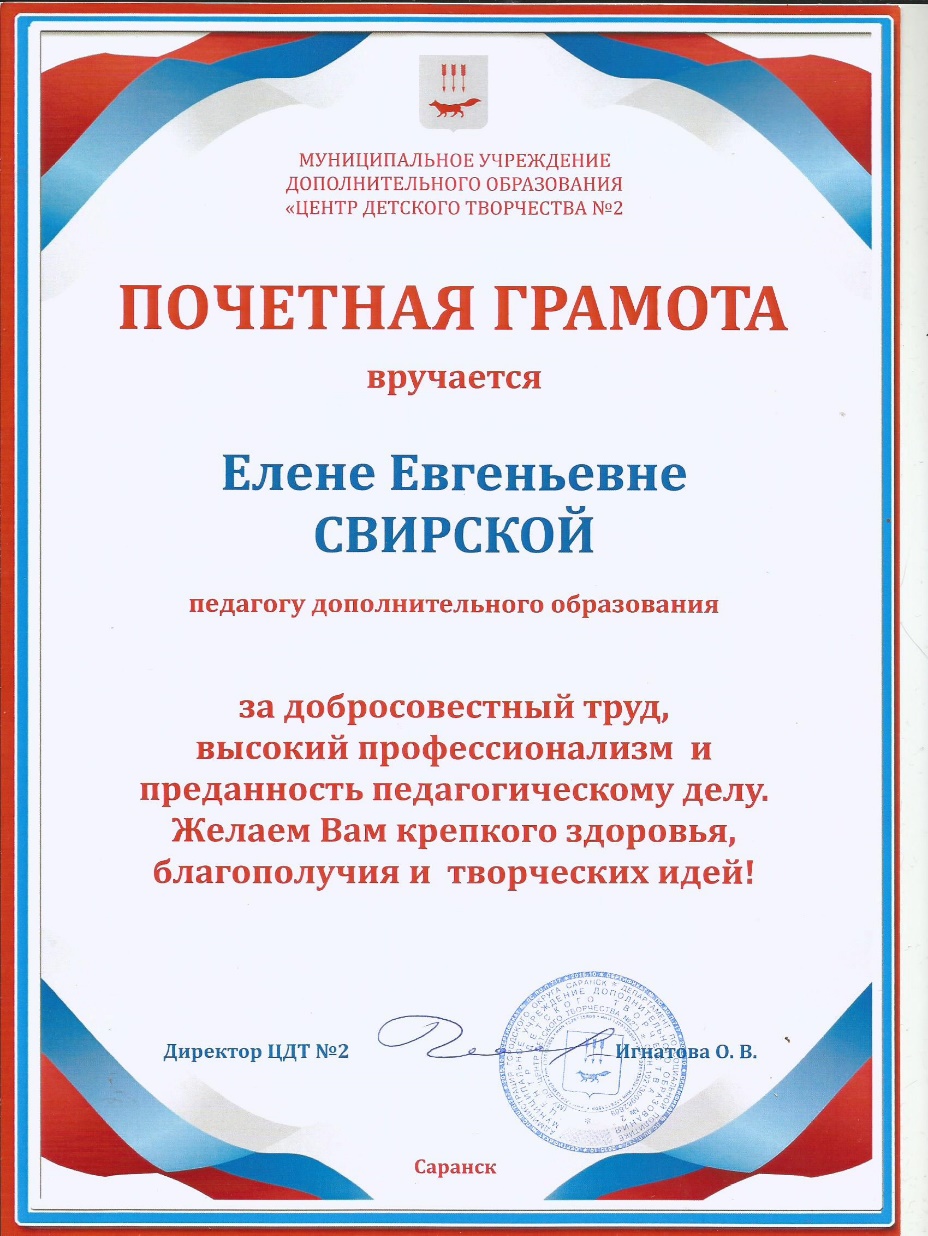 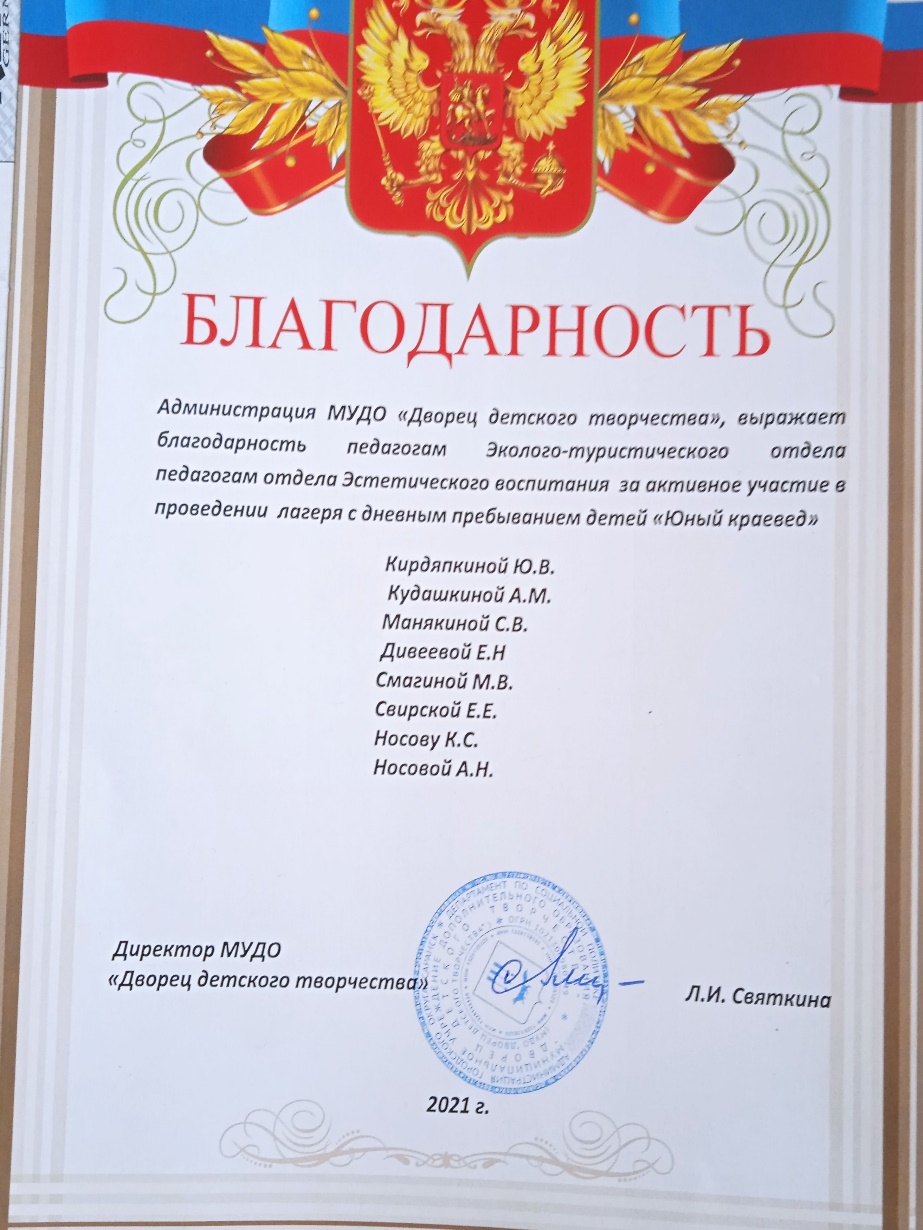 13. Награды и поощрения
Республиканский уровень
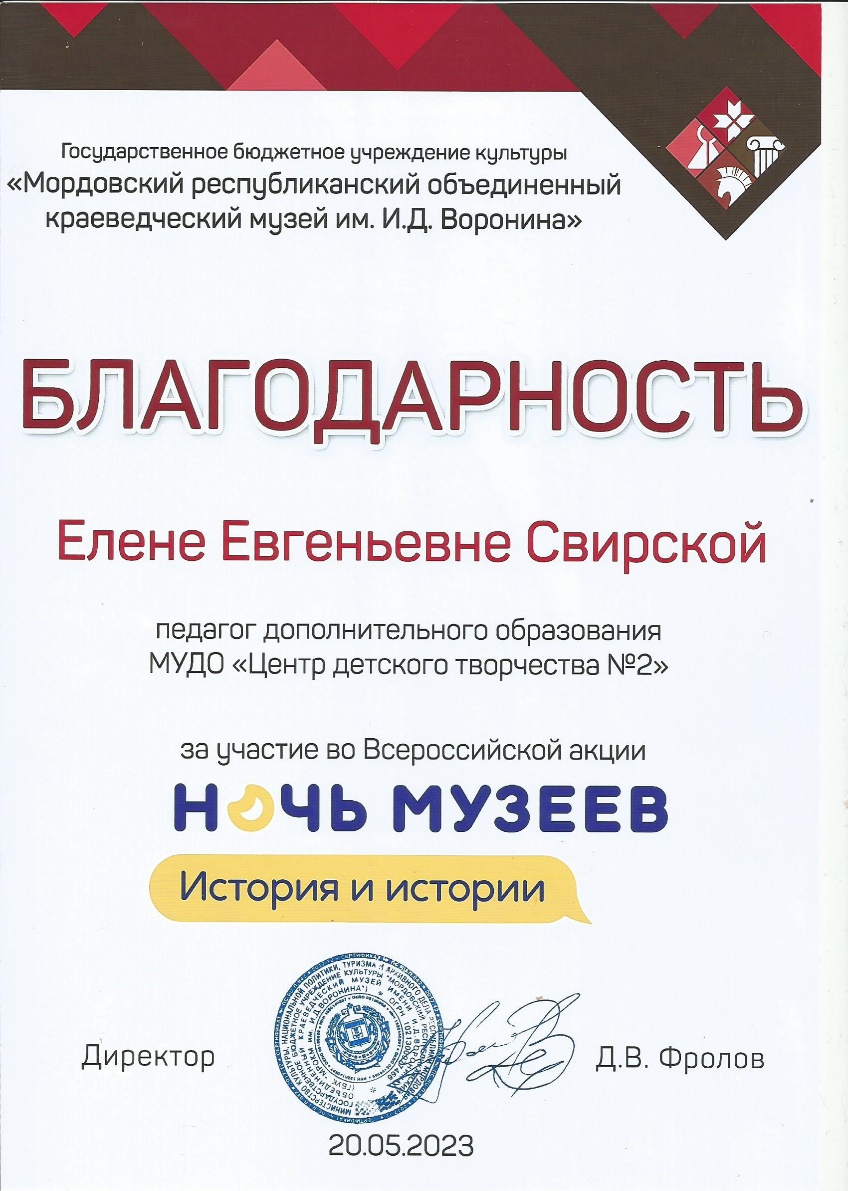 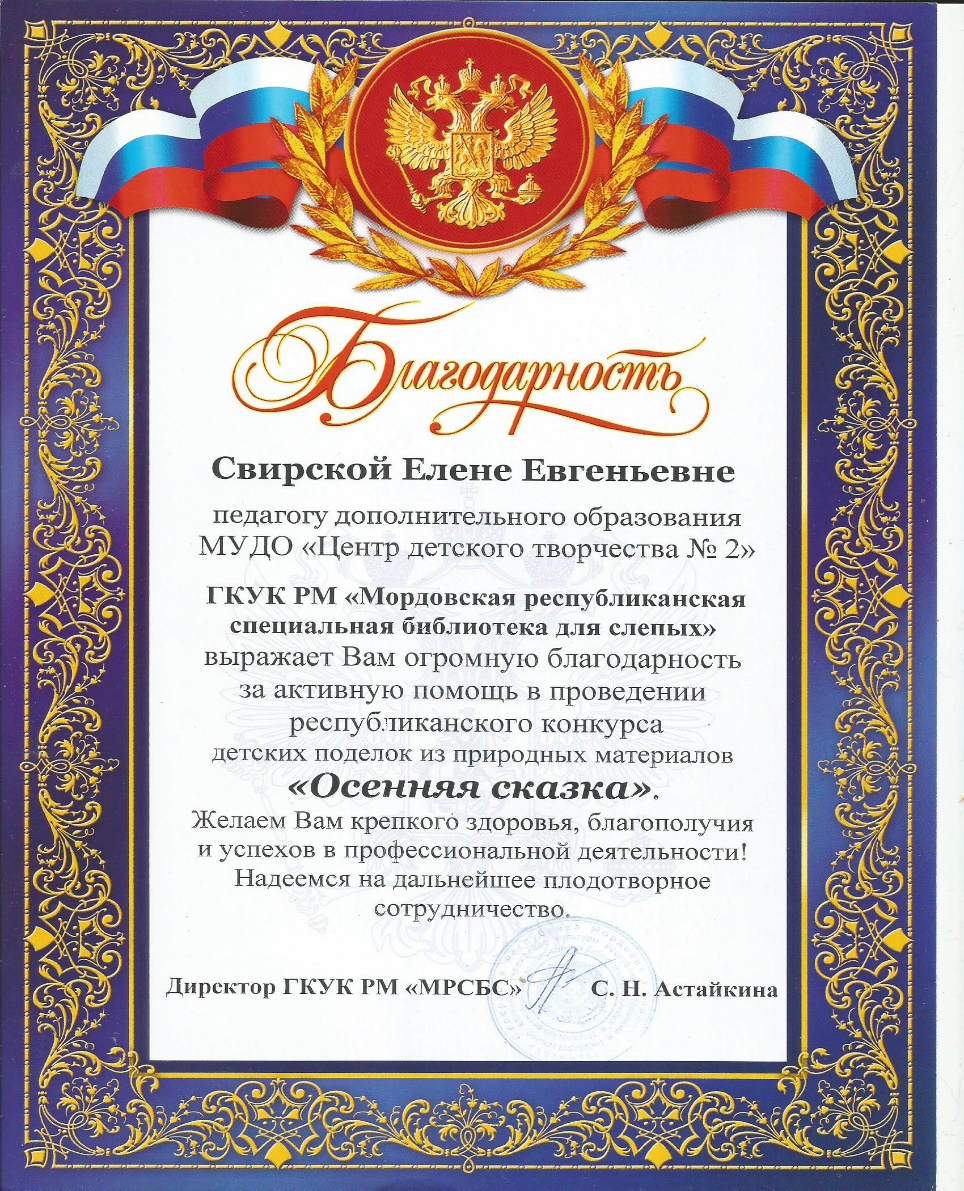 13. Награды и поощрения
Республиканский уровень
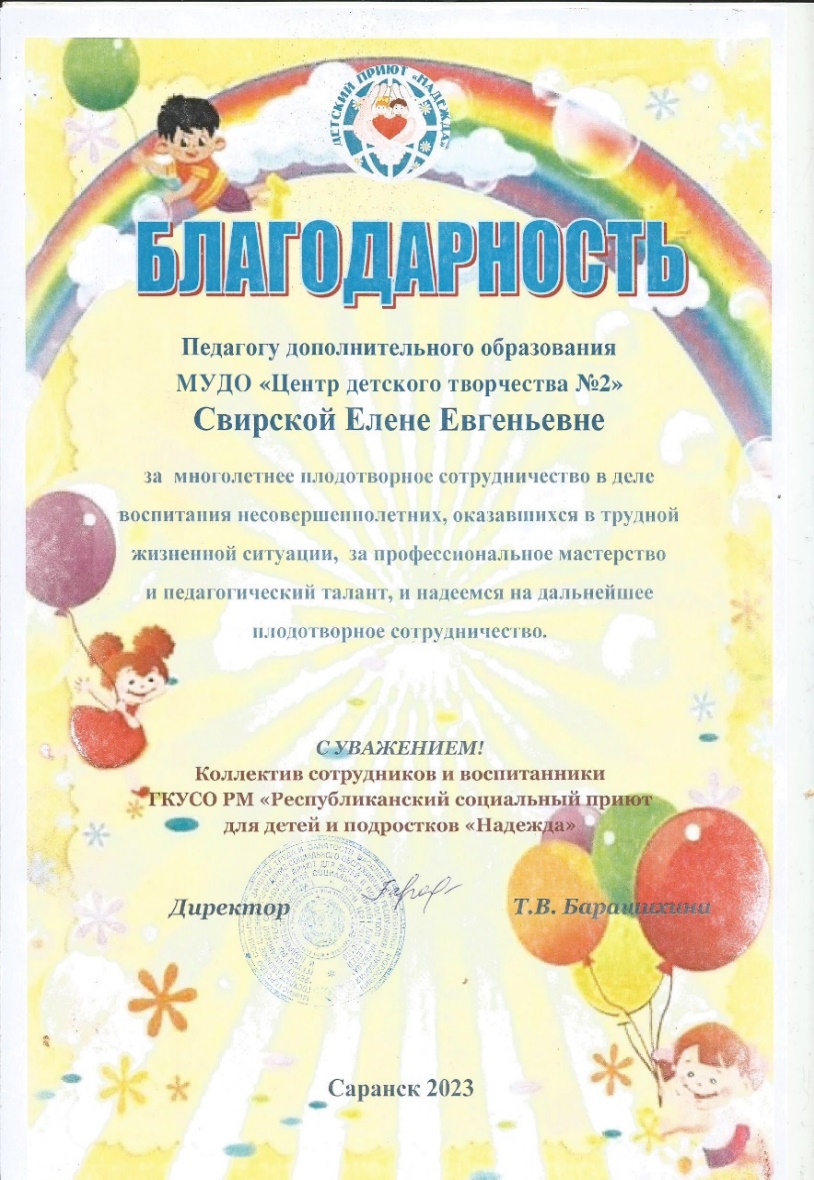 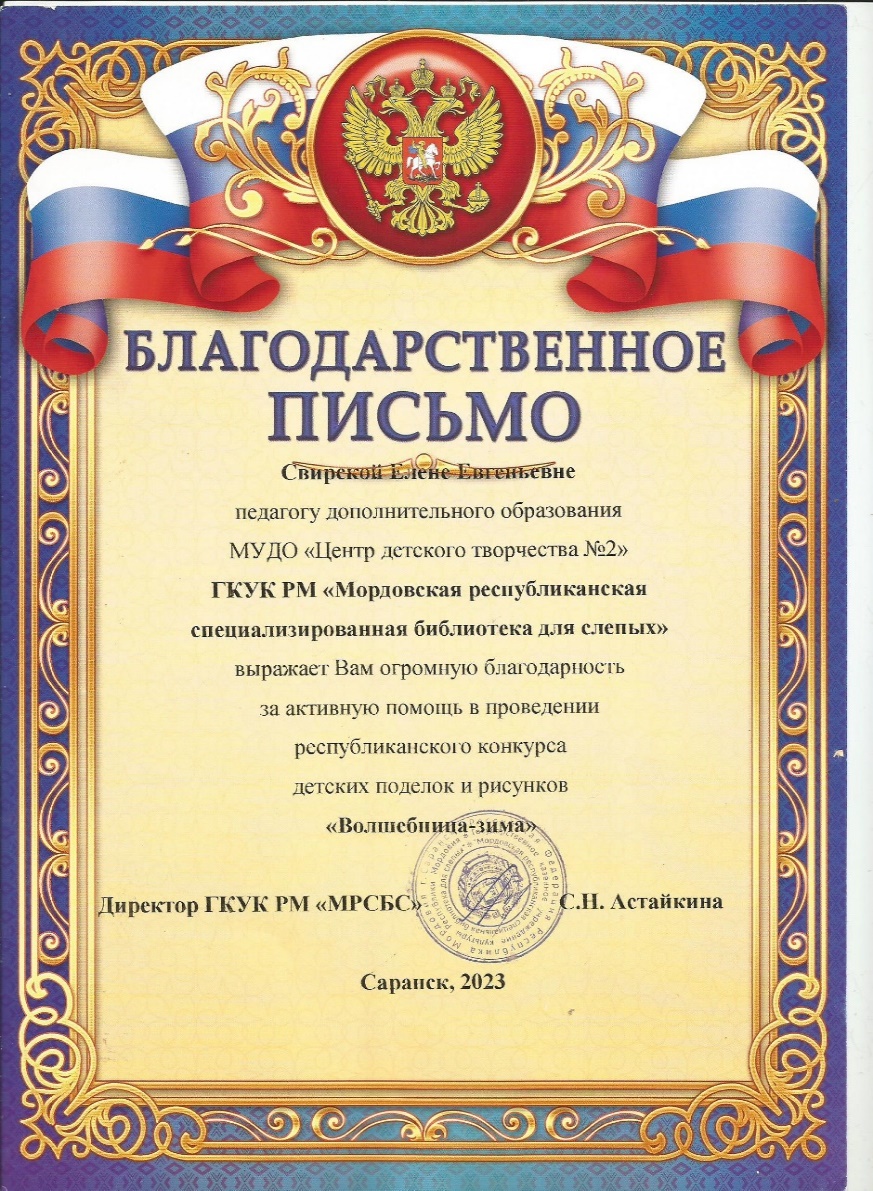 13. Награды и поощрения
Республиканский уровень
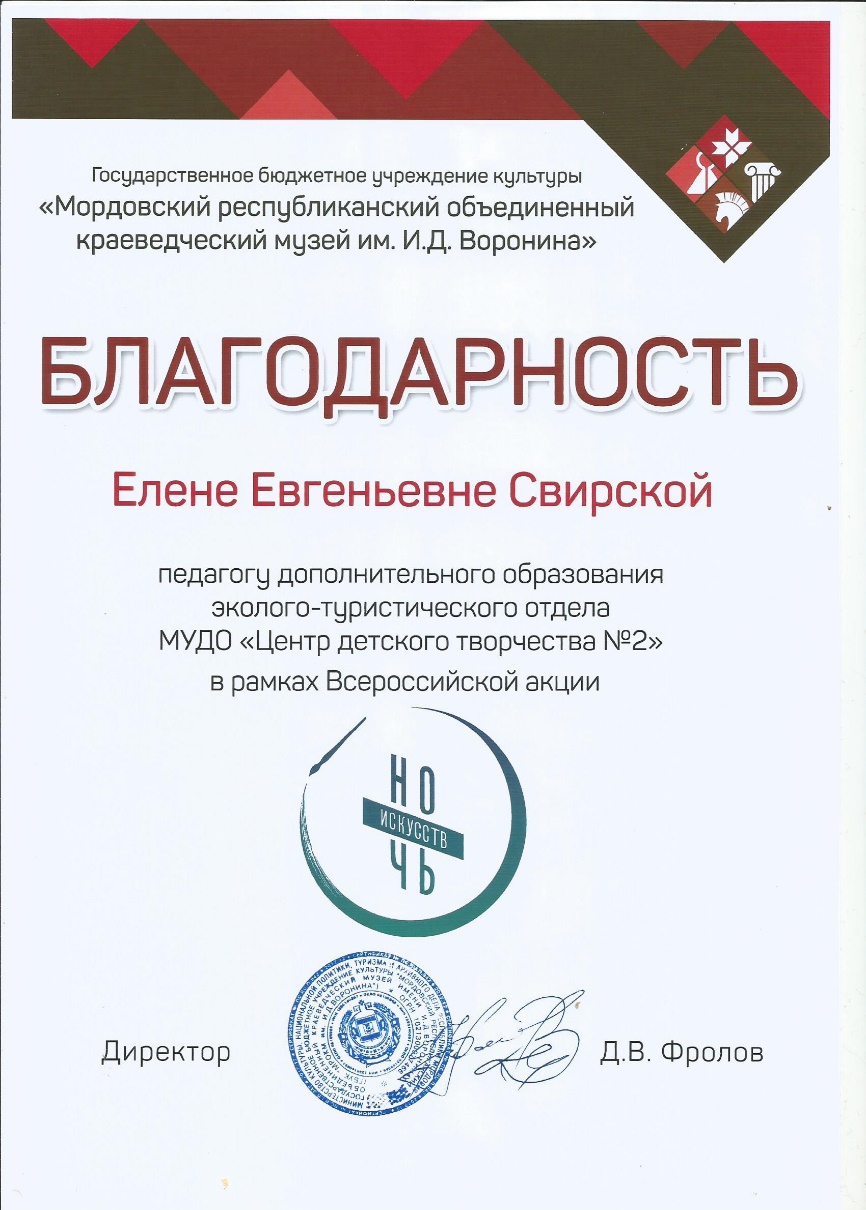 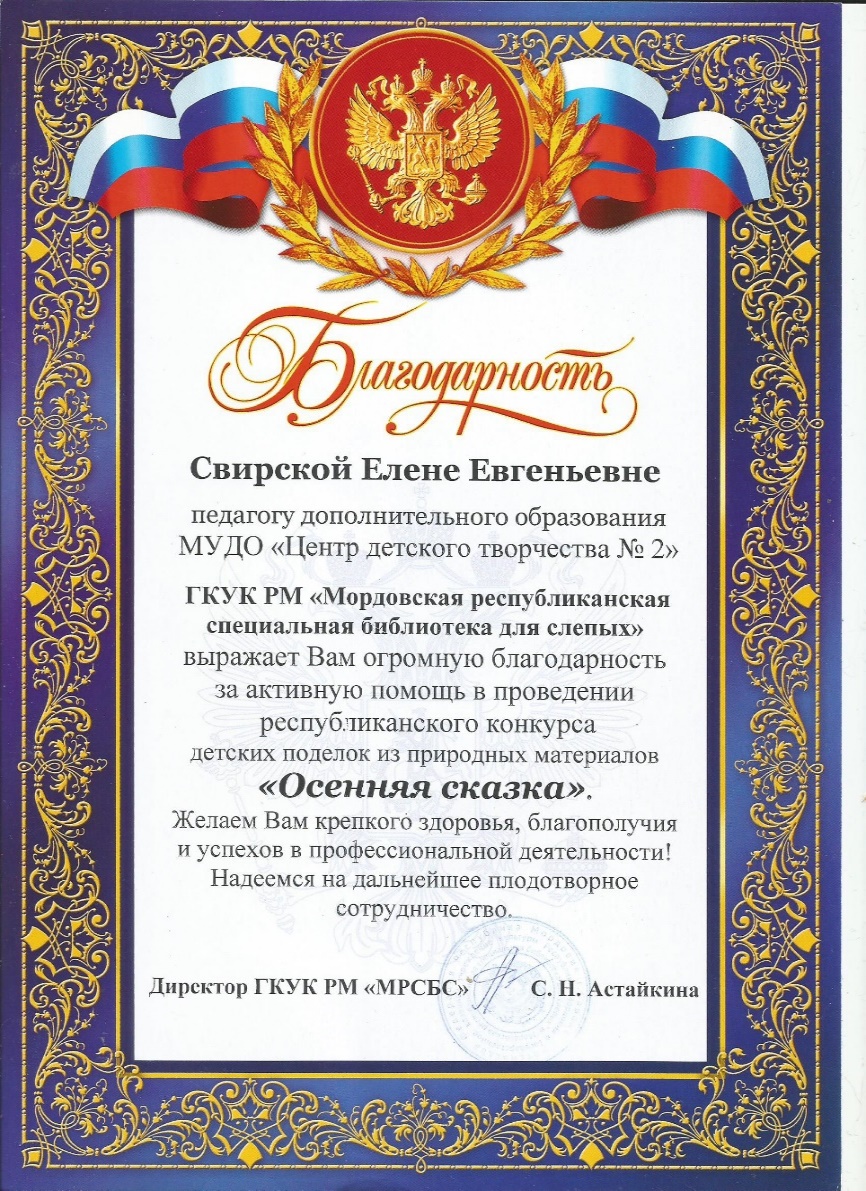 13. Награды и поощрения
Республиканский уровень
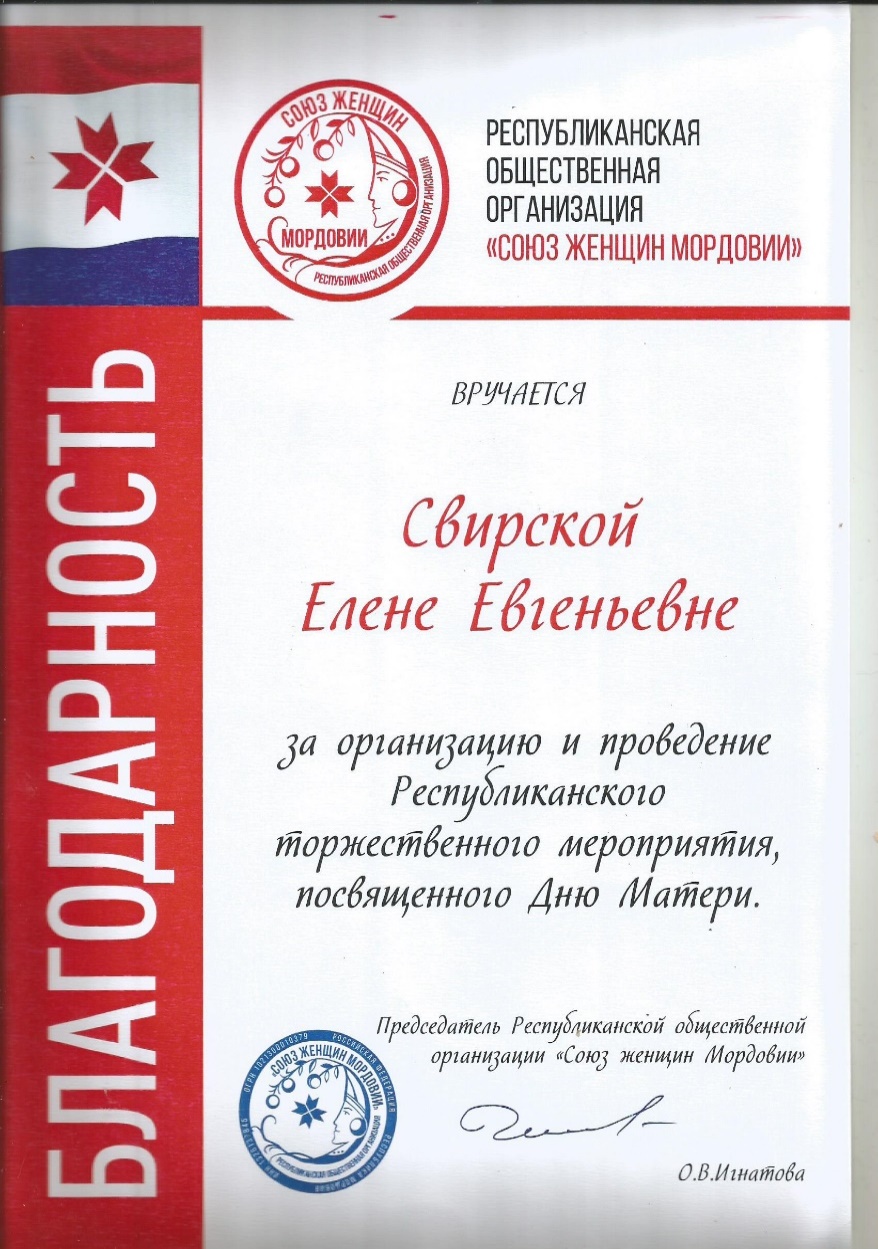